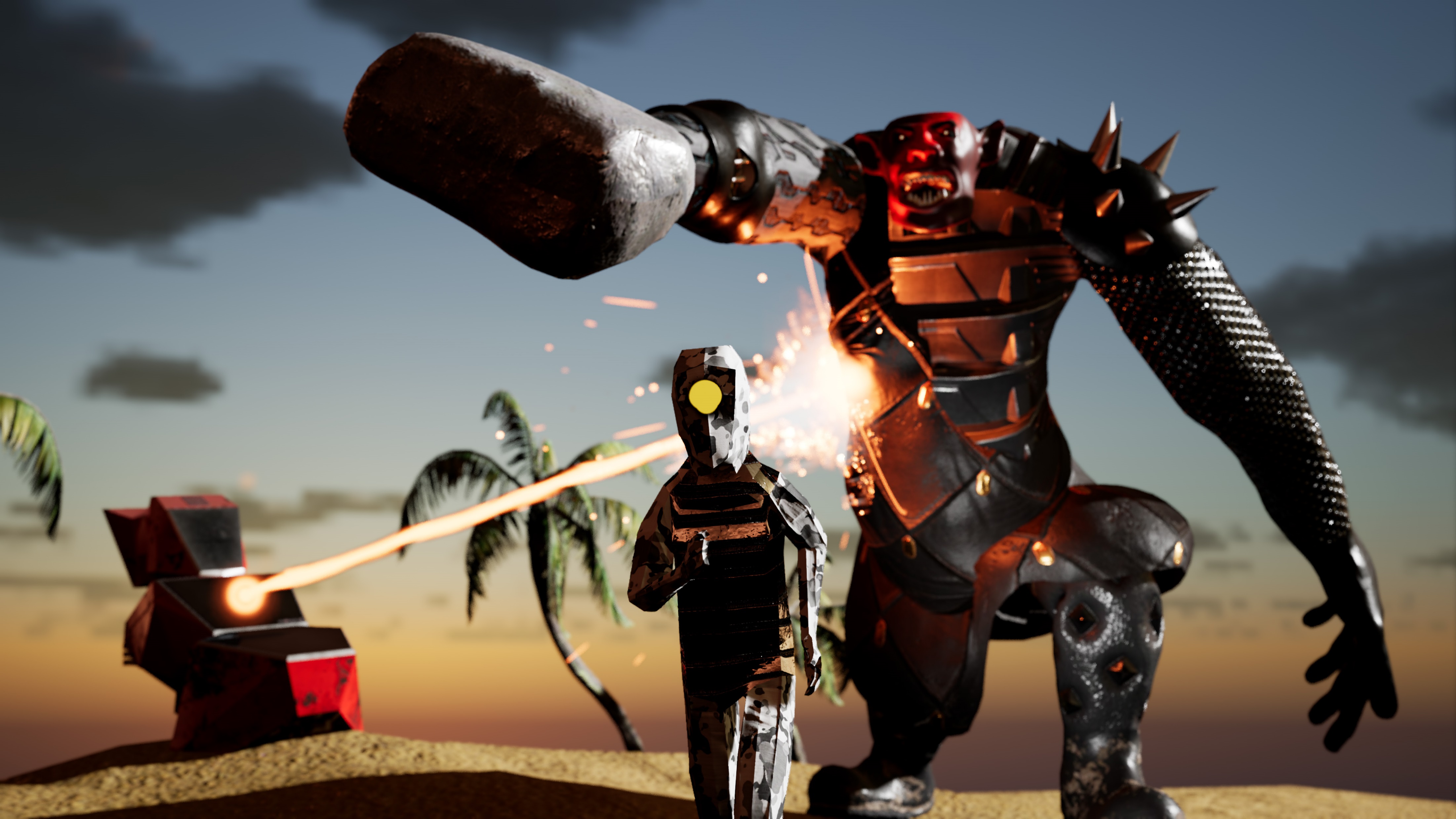 TAKE COVER!
real-time dynamic cover system
ECGC 2019 - David Nadaski | Glass Beaver Studios
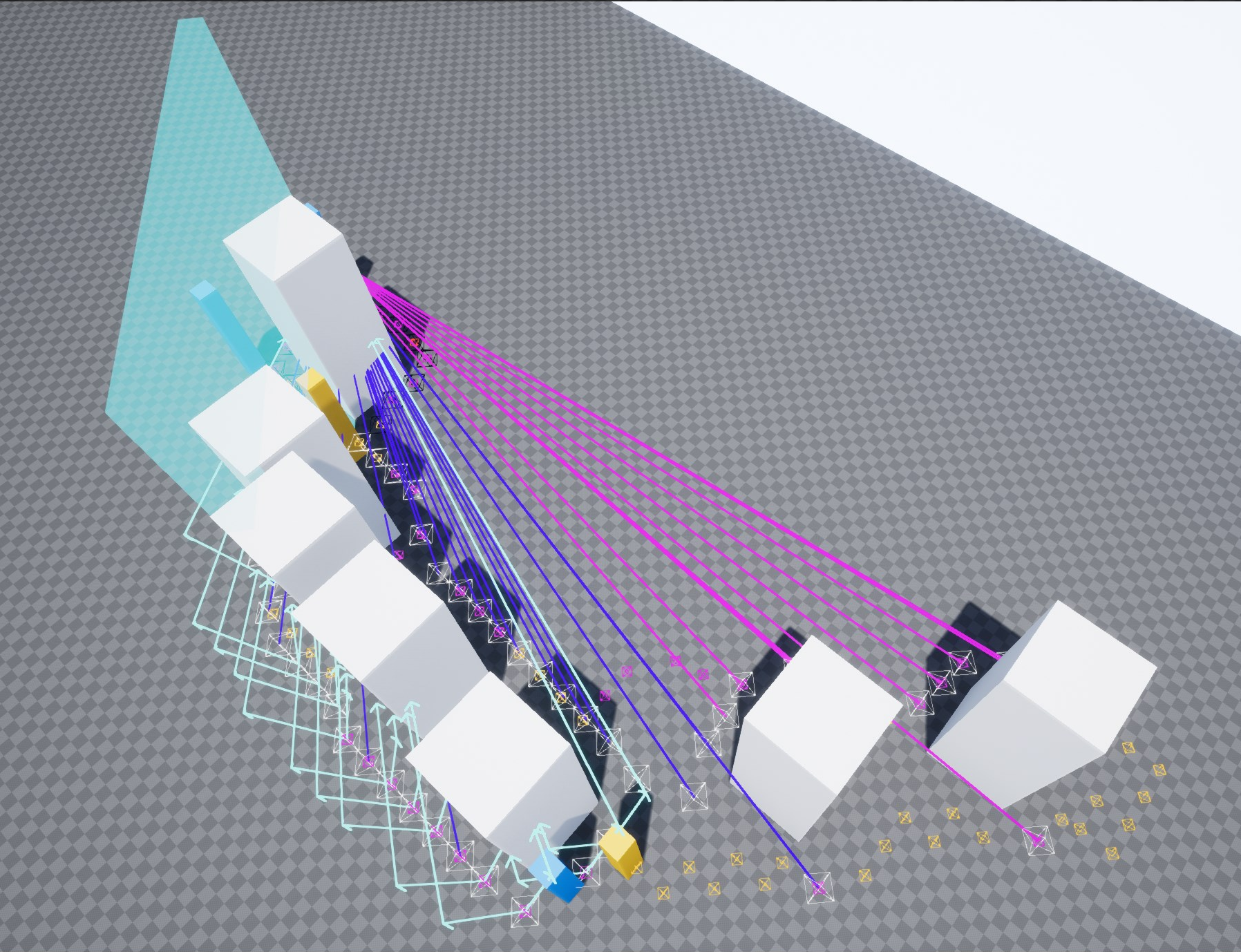 Why?
Adds tactical depth
Adds realism
Easy to implement
Saves you time
Fun mechanic
[Speaker Notes: Saved level designers from having to manually place cover points]
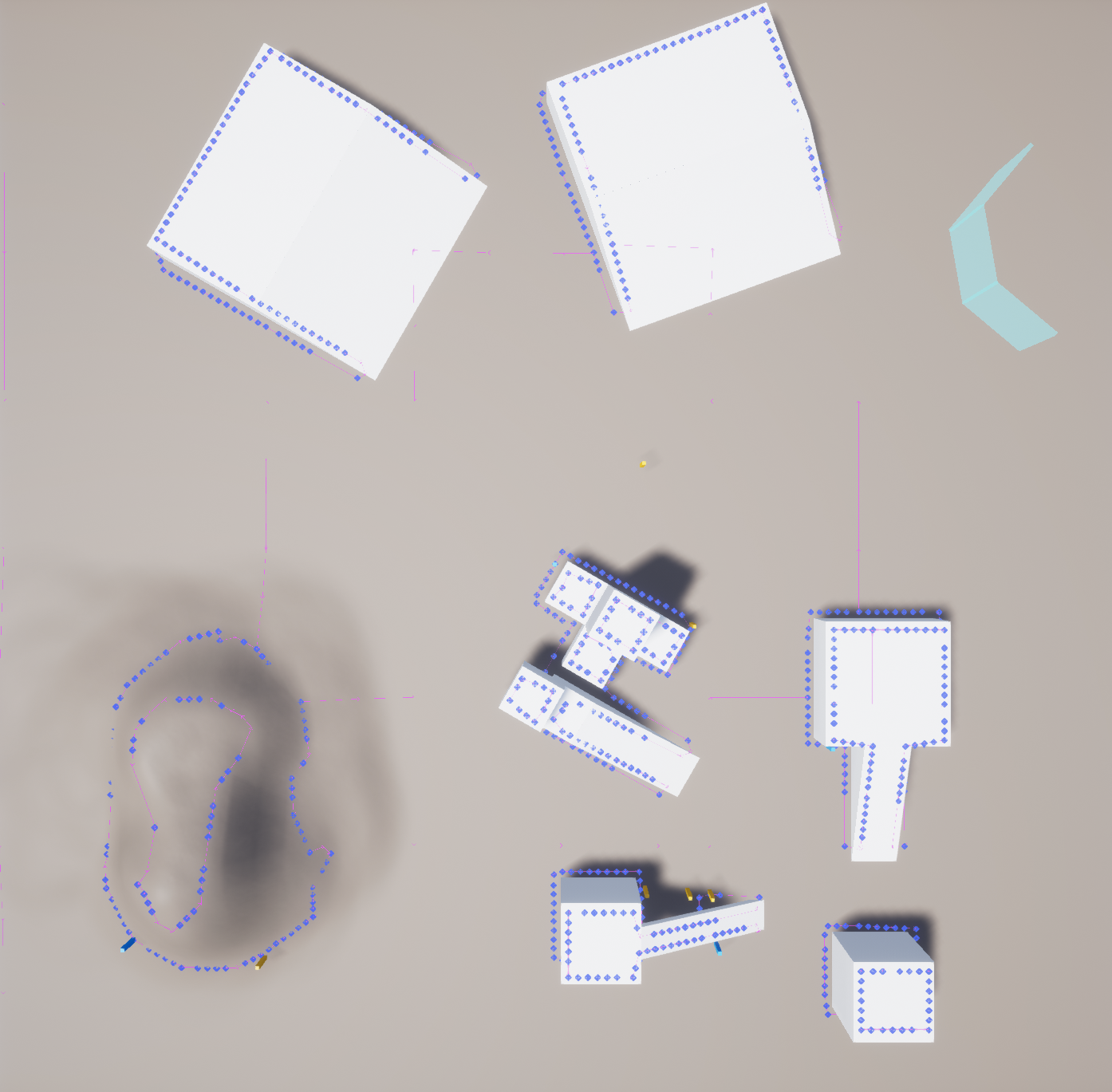 ECGC 2019 - David Nadaski | Glass Beaver Studios
OVERVIEW
Data generation: navmesh and object-based
Data persistence: octree, cover data
Error-handling
Multi-threaded, asynchronous cover generation
Real-time dynamic updates
Finding cover
Collision & general setup
AI integration
Profiling & stats
Future of the demo project
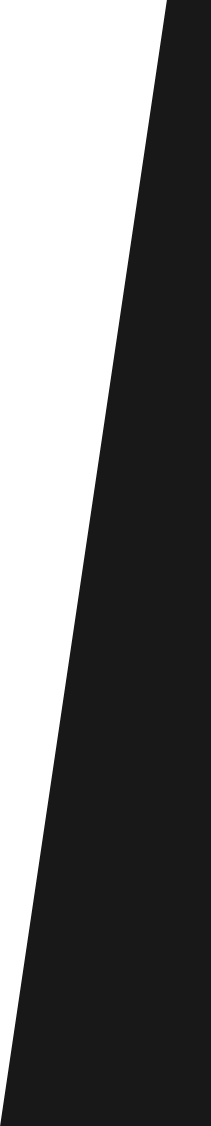 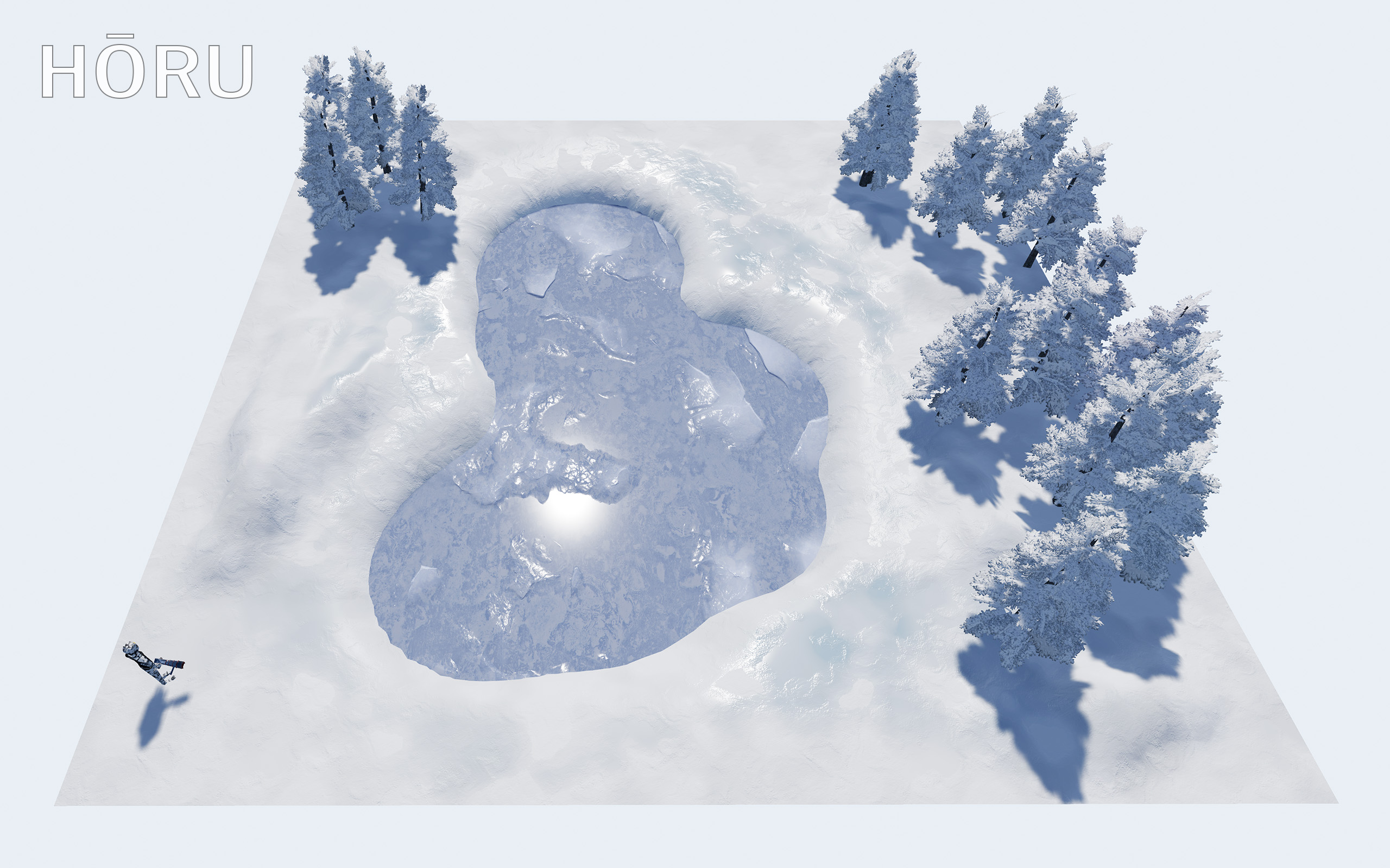 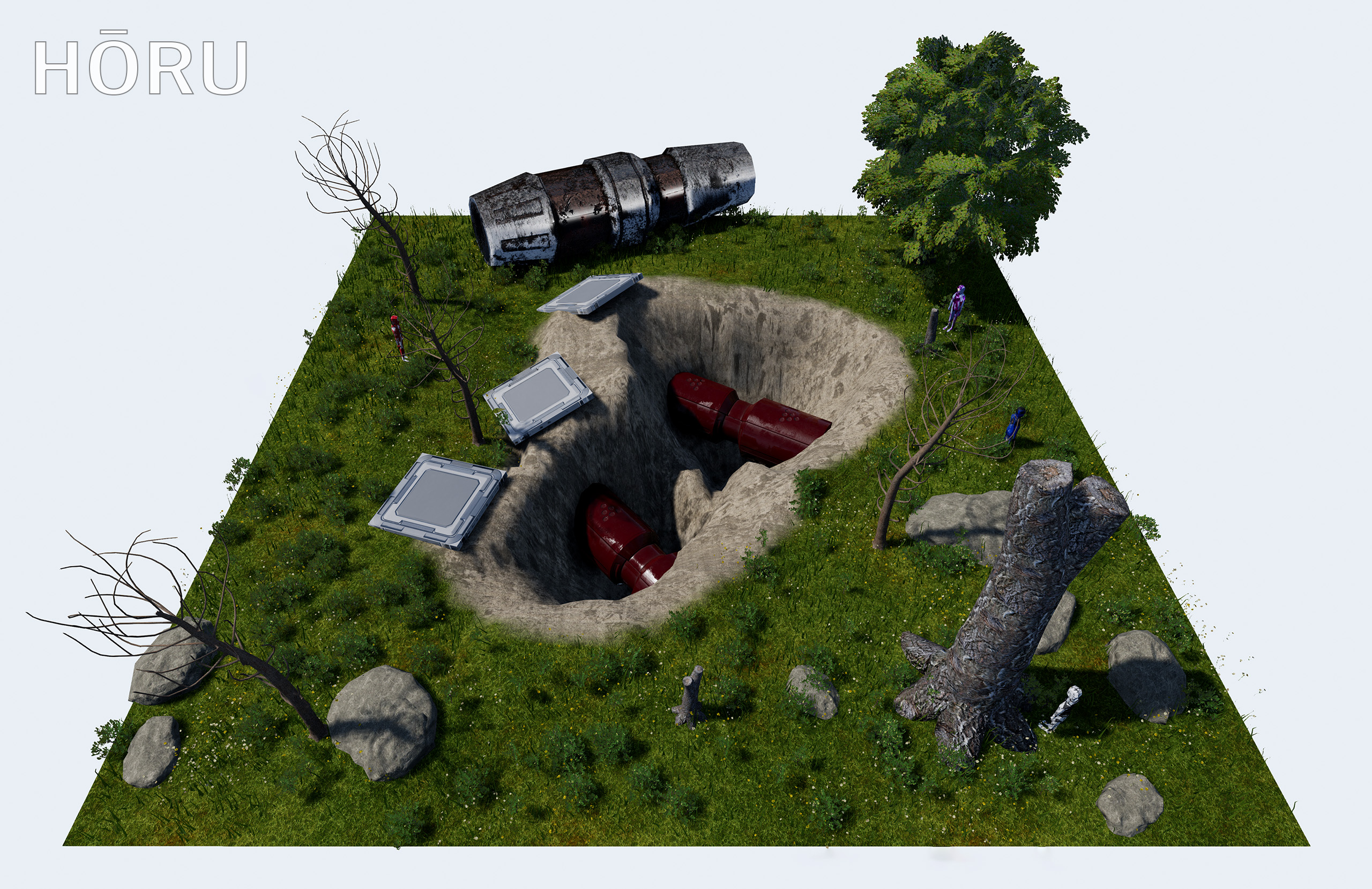 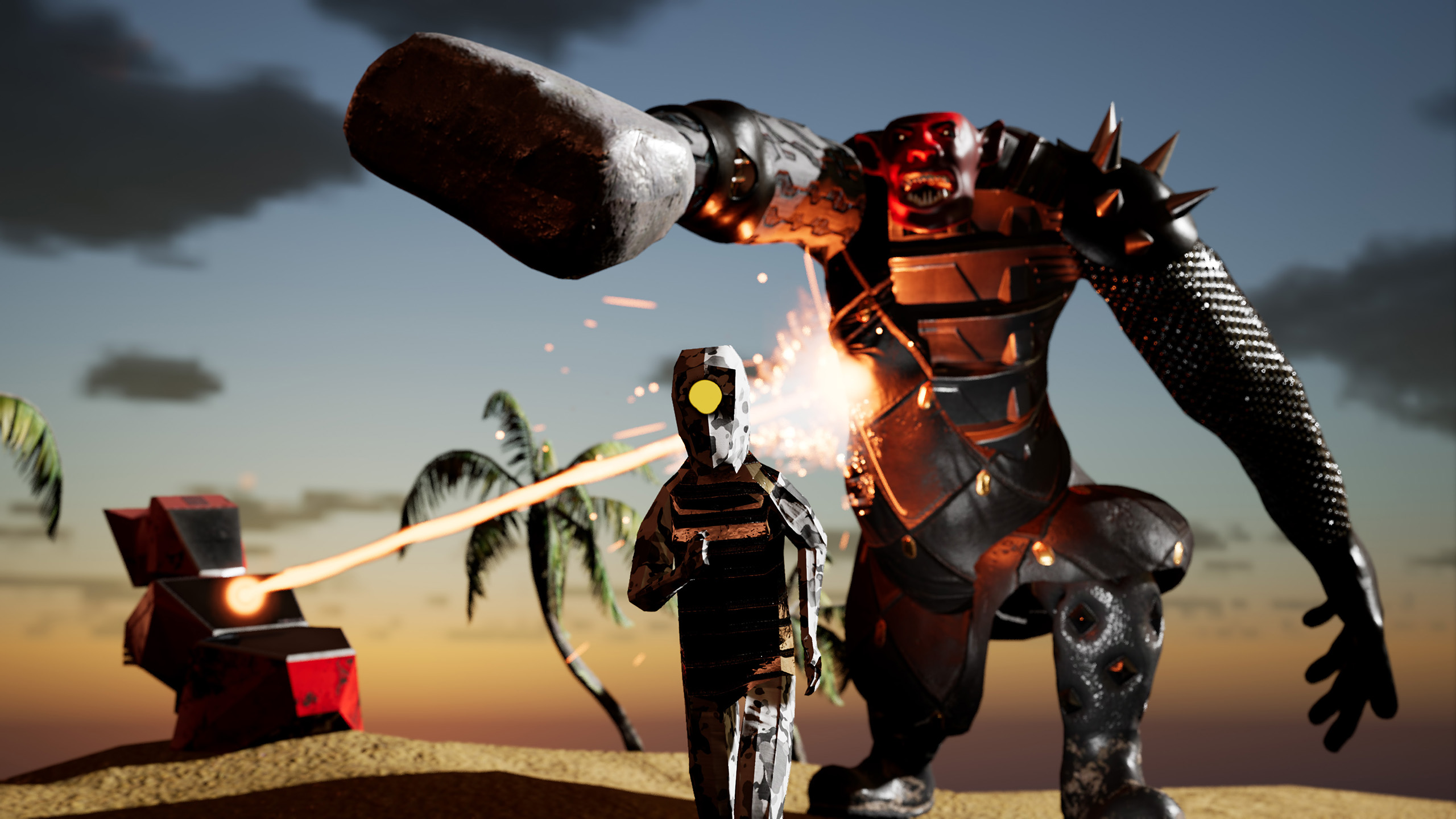 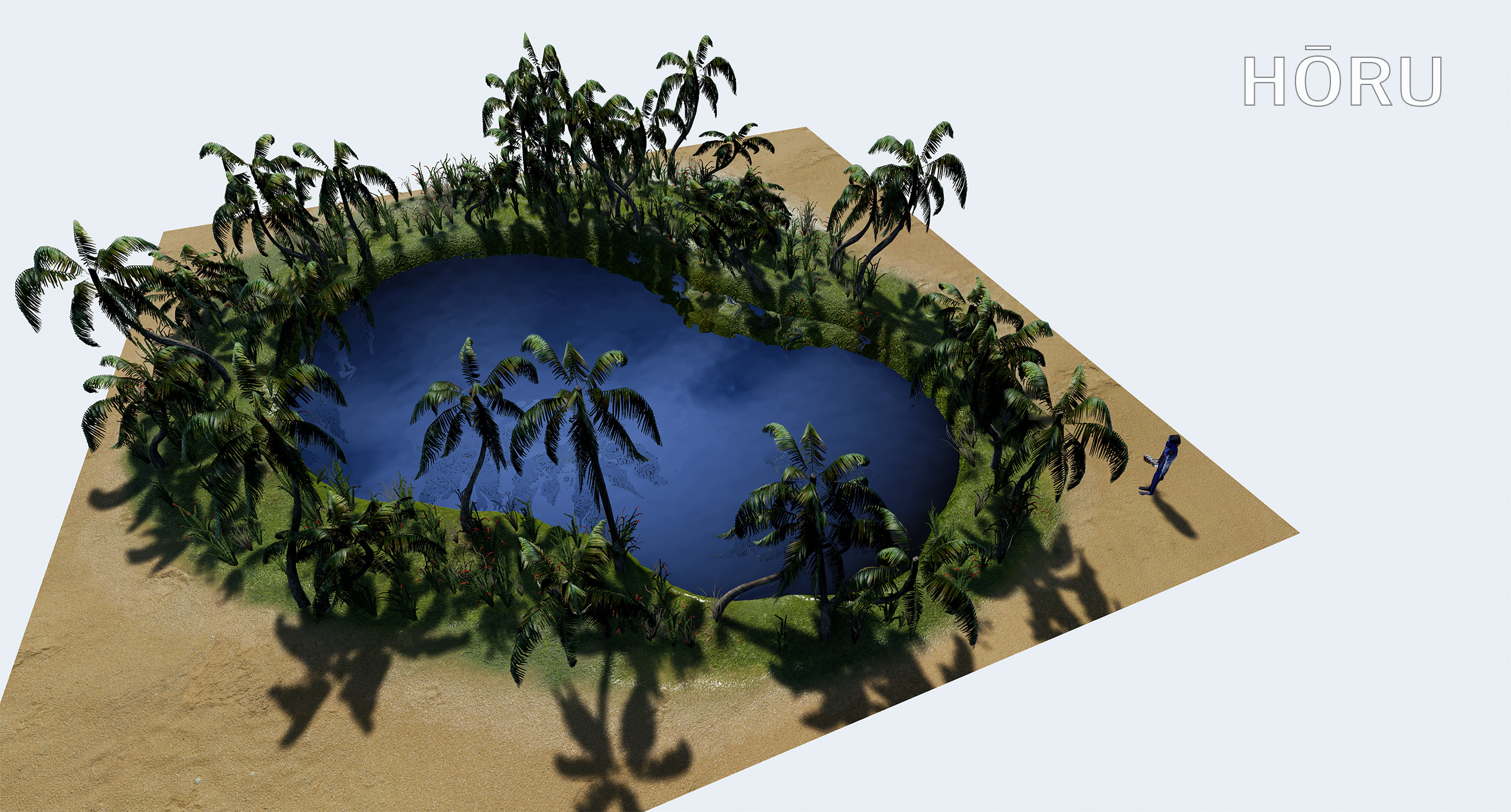 HŌRU
Don't build bases - build entire battlefields.
https://horugame.com
[Speaker Notes: Custom, highly detailed battle tiles.
Using the cover system extensively w/ HORU’s AI.
In pre-production, KS and Unreal Dev Grant later this year.
Delivered first commit to repo exactly 2 years ago.]
ECGC 2019 - David Nadaski | Glass Beaver Studios
COVER SYSTEMS
Cover Rails
Cover Points
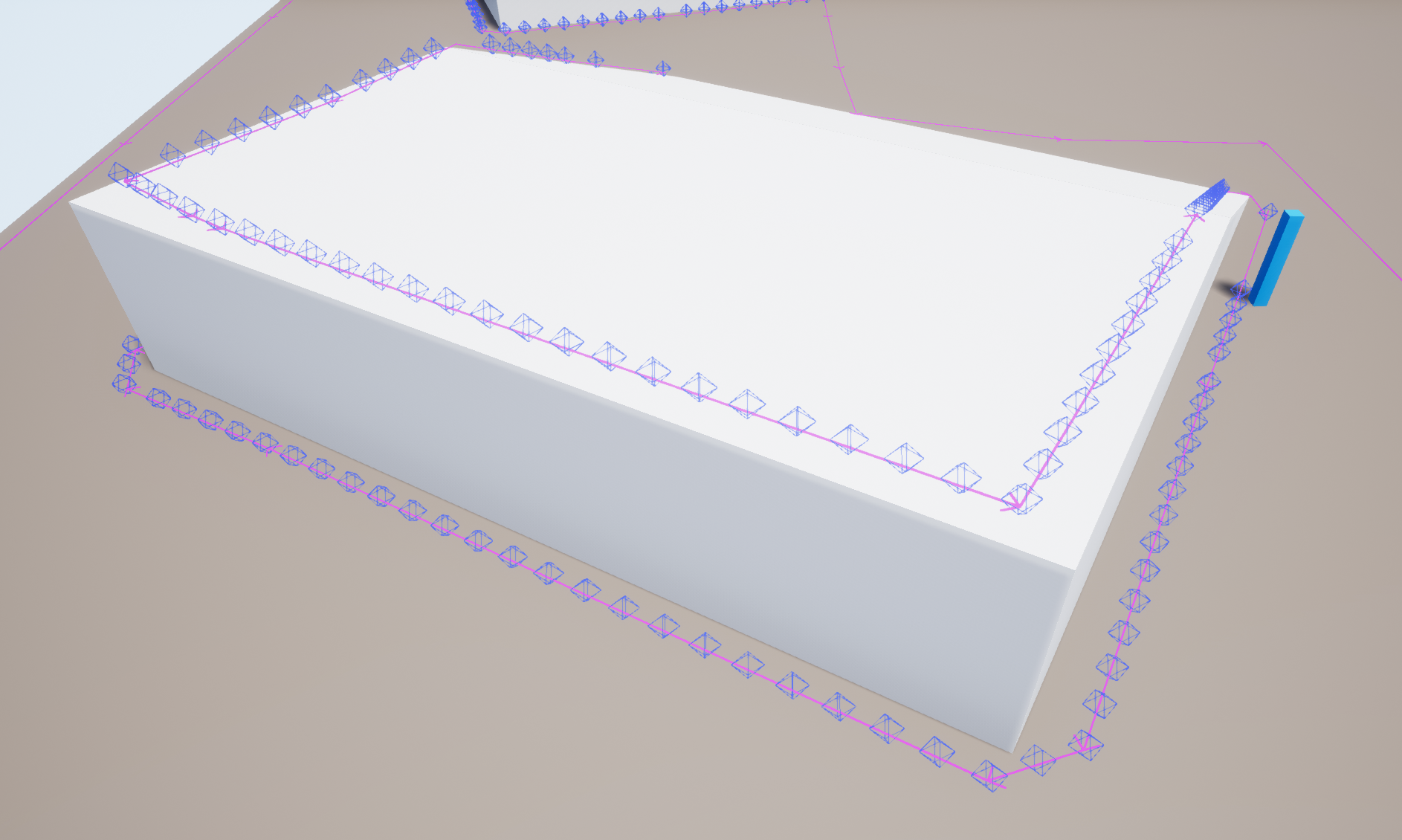 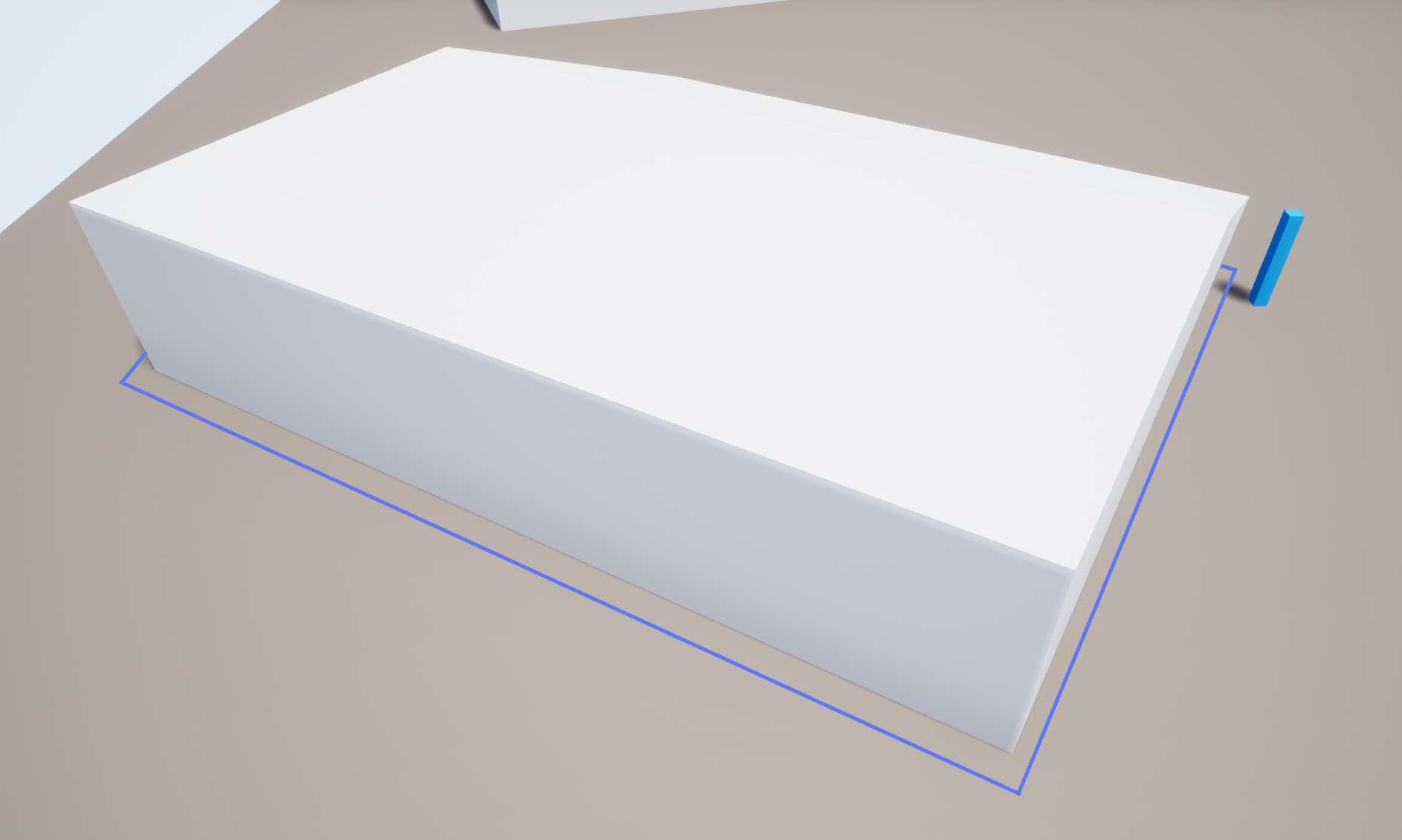 ECGC 2019 - David Nadaski | Glass Beaver Studios
DATA   DATA   DATA
ECGC 2019 - David Nadaski | Glass Beaver Studios
DATA GENERATION
Navmesh-based
Object-based
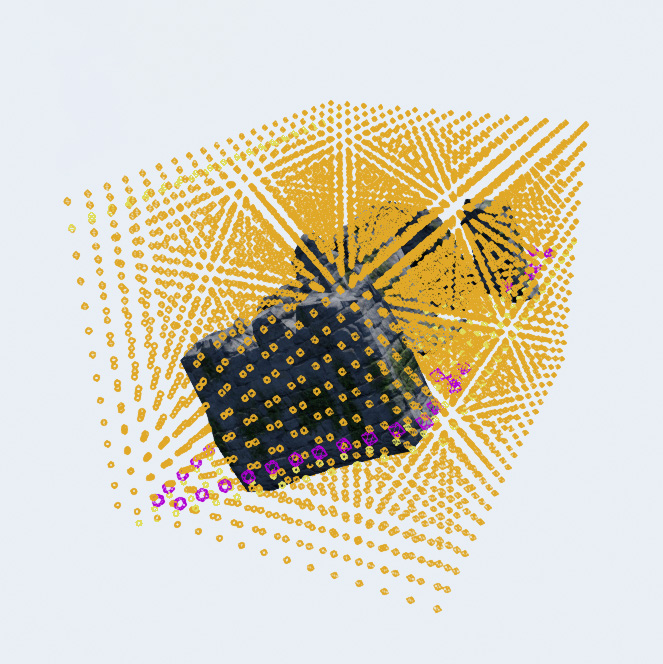 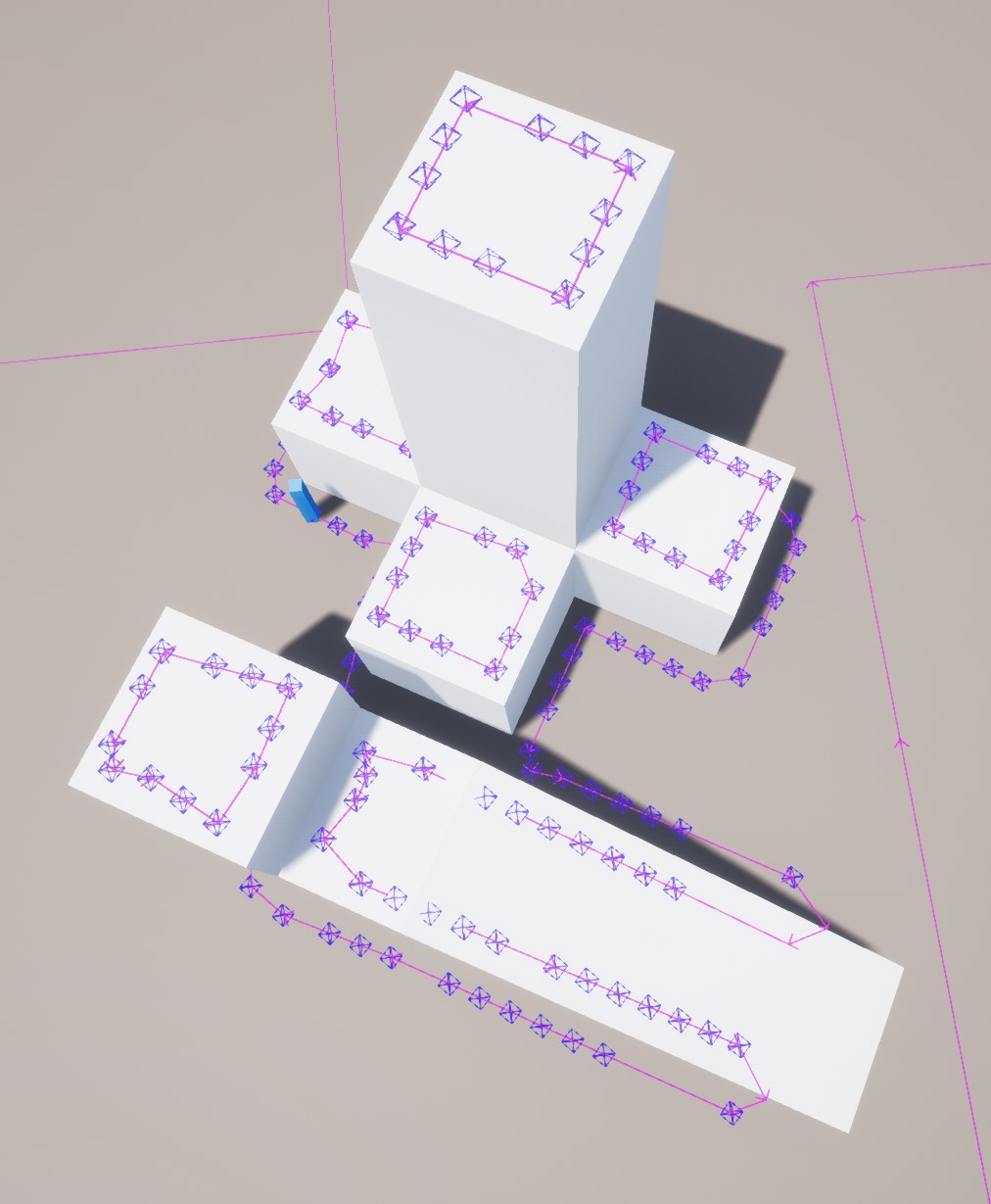 ECGC 2019 - David Nadaski | Glass Beaver Studios
OBJECT-BASED GENERATION
Characteristics
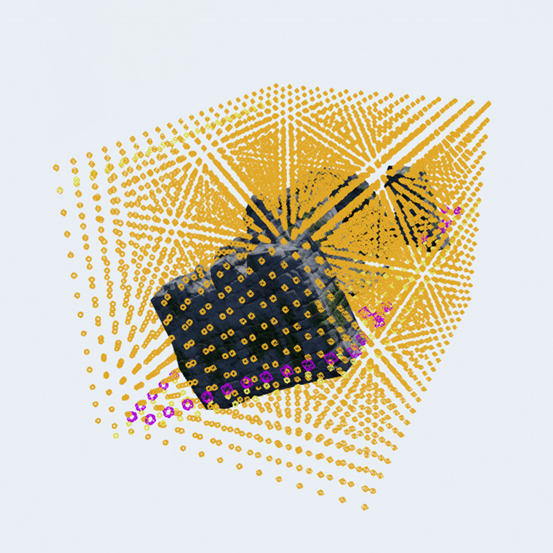 3D scanning/slicing of the model’s AABB
Uniform cover point distribution
Supports force fields
Reduced chance of errors
Slower (lots of grid points)
No landscapes
Attached to actors via component
ECGC 2019 - David Nadaski | Glass Beaver Studios
OBJECT-BASED GENERATION
Challenges
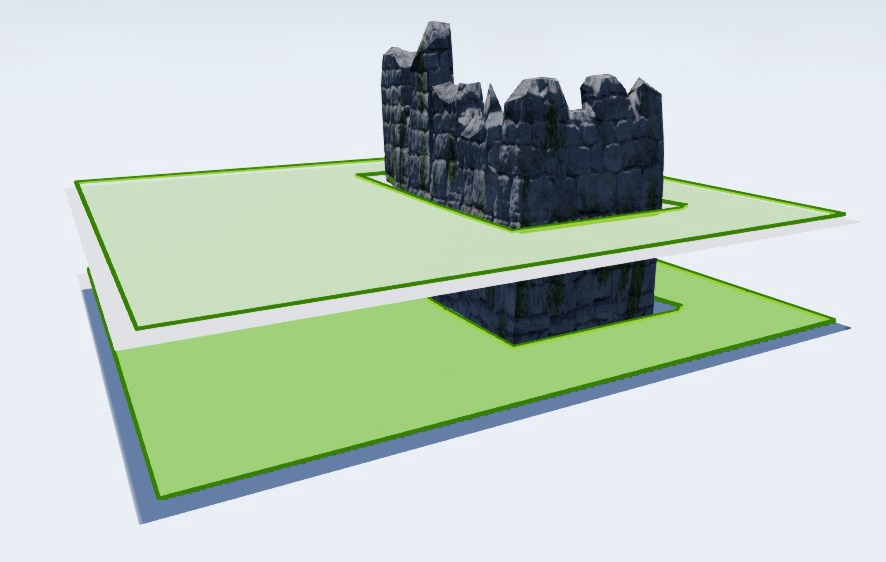 Multistory navmeshes
ECGC 2019 - David Nadaski | Glass Beaver Studios
OBJECT-BASED GENERATION
Challenges
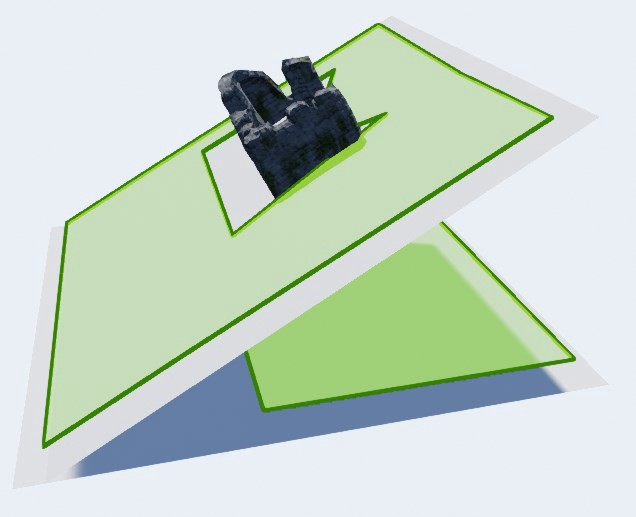 Multistory navmeshes
Rotated objects on slanted ground
ECGC 2019 - David Nadaski | Glass Beaver Studios
OBJECT-BASED GENERATION
Steps
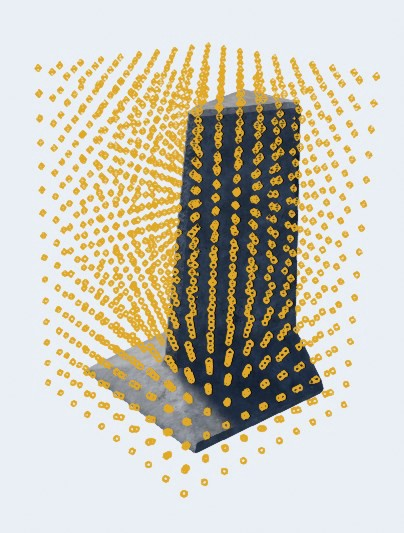 3 for-loops, one per axis (X, Y, Z) inside the object’s AABB
ECGC 2019 - David Nadaski | Glass Beaver Studios
OBJECT-BASED GENERATION
Steps
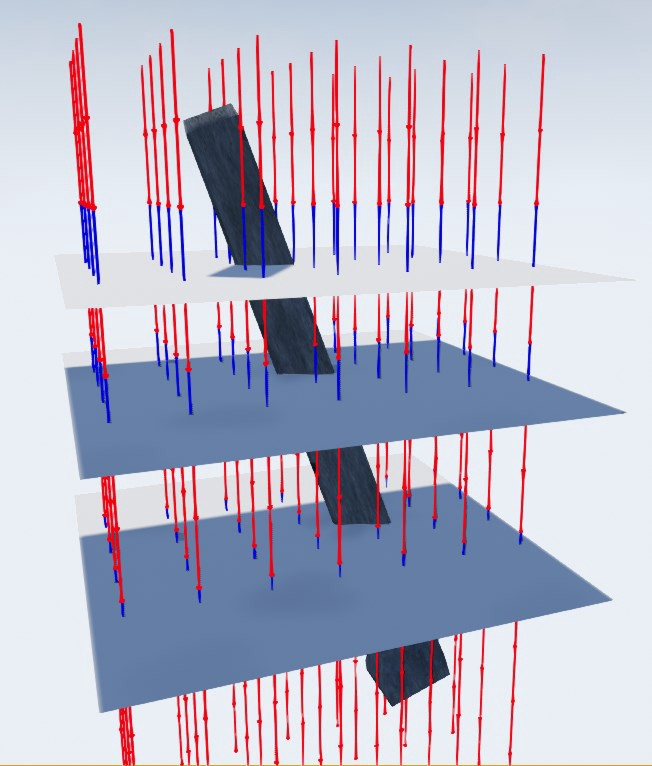 3 for-loops, one per axis (X, Y, Z) inside the object’s AABB
Find ground plane(s) with raycasts
Blue rays: closer to a ground plane than the ray below.
Red rays: farther from a ground plane than the ray below
ECGC 2019 - David Nadaski | Glass Beaver Studios
OBJECT-BASED GENERATION
Steps
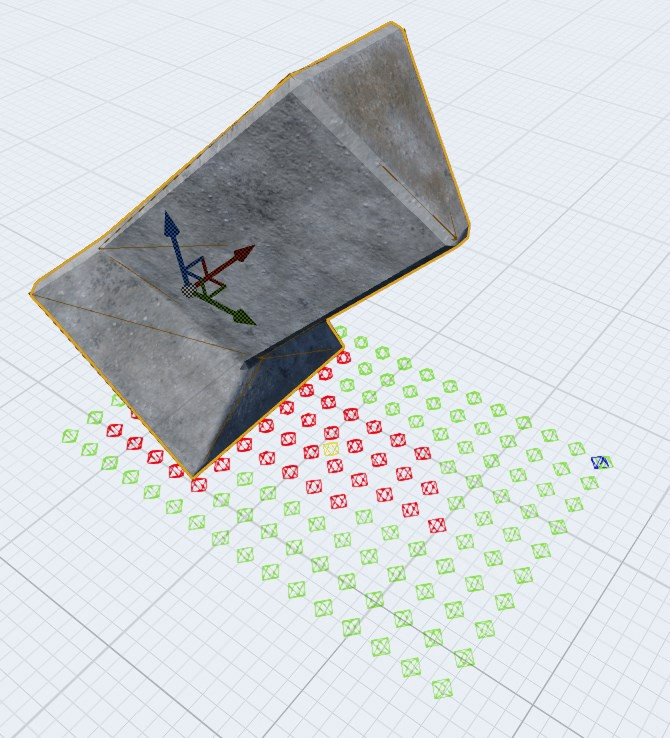 3 for-loops, one per axis (X, Y, Z) inside the object’s AABB
Find ground plane(s) with raycasts
Check minimum clearance
Red points: not enough space for our smallest unit
Green points: enough space
ECGC 2019 - David Nadaski | Glass Beaver Studios
OBJECT-BASED GENERATION
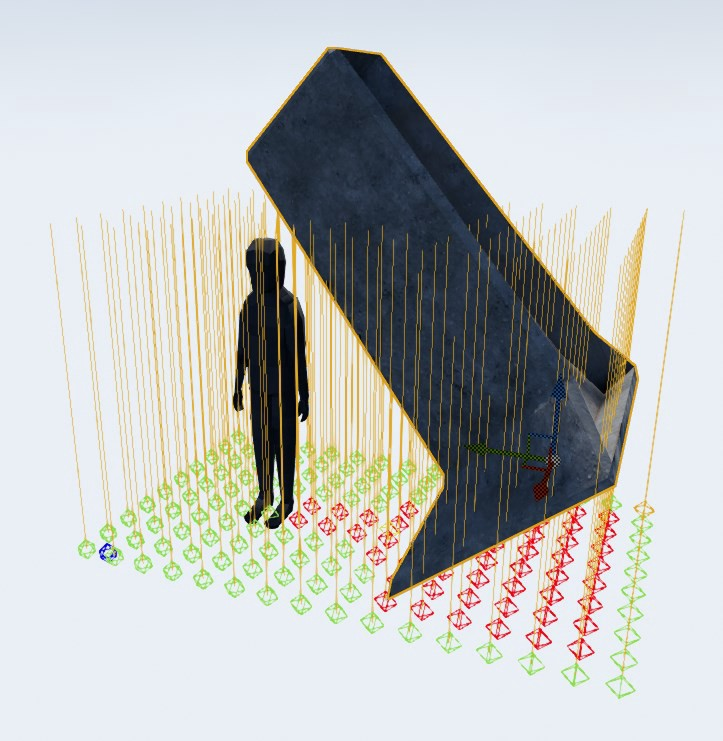 Steps
3 for-loops, one per axis (X, Y, Z) inside the object’s AABB
Find ground plane(s) with raycasts
Check minimum clearance
Red points: not enough space for our smallest unit
Green points: enough space
Yellow lines: desired minimum clearance
ECGC 2019 - David Nadaski | Glass Beaver Studios
OBJECT-BASED GENERATION
Steps
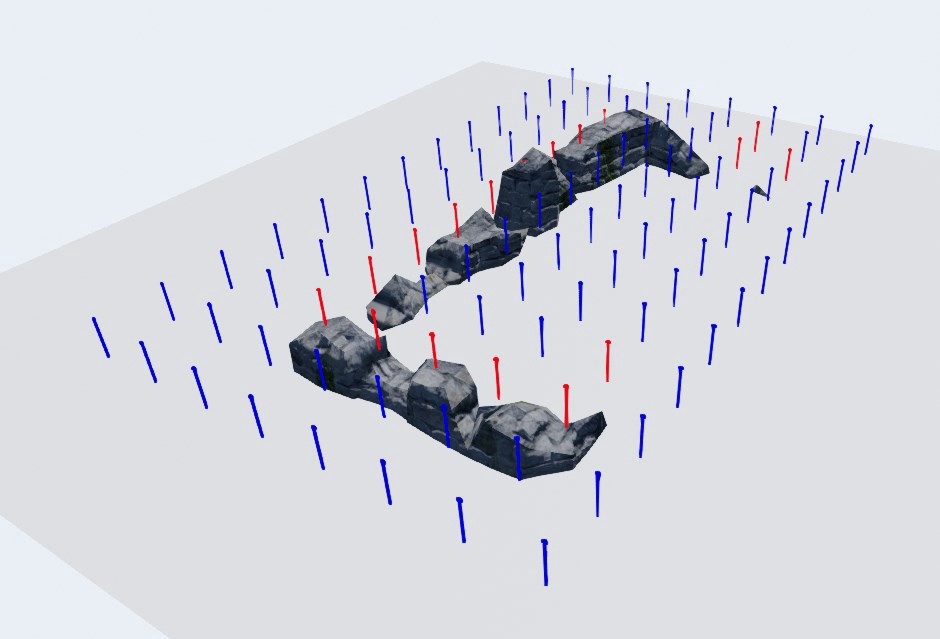 3 for-loops, one per axis (X, Y, Z) inside the object’s AABB
Find ground plane(s) with raycasts
Check minimum clearance
Check minimum cover height
Red lines: cover is too short
Blue lines: cover is high enough
ECGC 2019 - David Nadaski | Glass Beaver Studios
OBJECT-BASED GENERATION
Steps
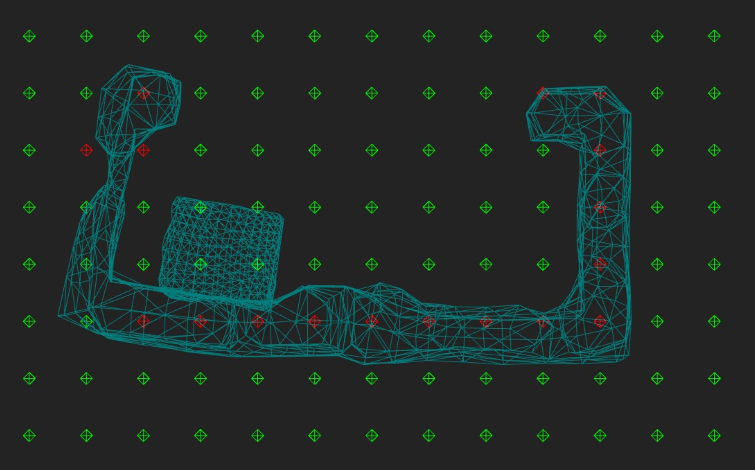 3 for-loops, one per axis (X, Y, Z) inside the object’s AABB
Find ground plane(s) with raycasts
Check minimum clearance
Check minimum cover height
Filter out blocked points
Red: blocked grid points
Green: free grid points
ECGC 2019 - David Nadaski | Glass Beaver Studios
OBJECT-BASED GENERATION
Steps
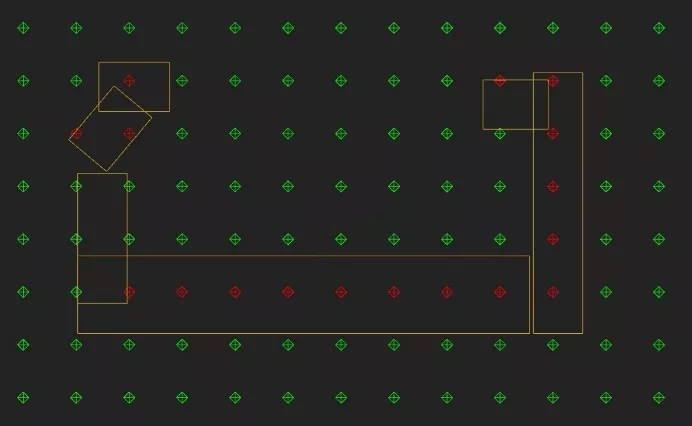 3 for-loops, one per axis (X, Y, Z) inside the object’s AABB
Find ground plane(s) with raycasts
Check minimum clearance
Check minimum cover height
Filter out blocked points
Red: blocked grid points
Green: free grid points
ECGC 2019 - David Nadaski | Glass Beaver Studios
OBJECT-BASED GENERATION
Steps
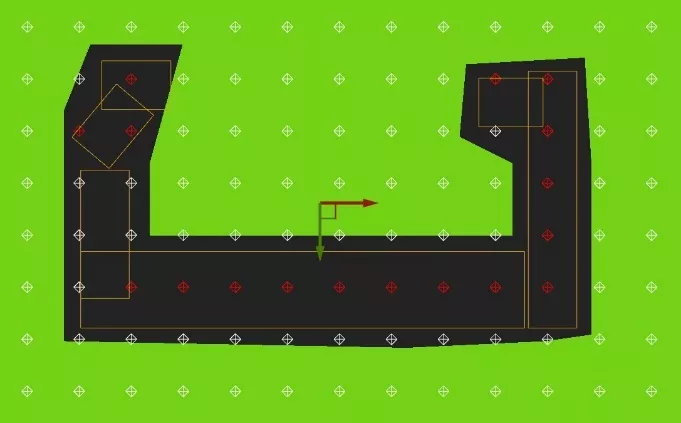 3 for-loops, one per axis (X, Y, Z) inside the object’s AABB
Find ground plane(s) with raycasts
Check minimum clearance
Check minimum cover height
Filter out blocked points
Overlay the navmesh
Red: blocked grid points
White: free grid points
ECGC 2019 - David Nadaski | Glass Beaver Studios
OBJECT-BASED GENERATION
Steps
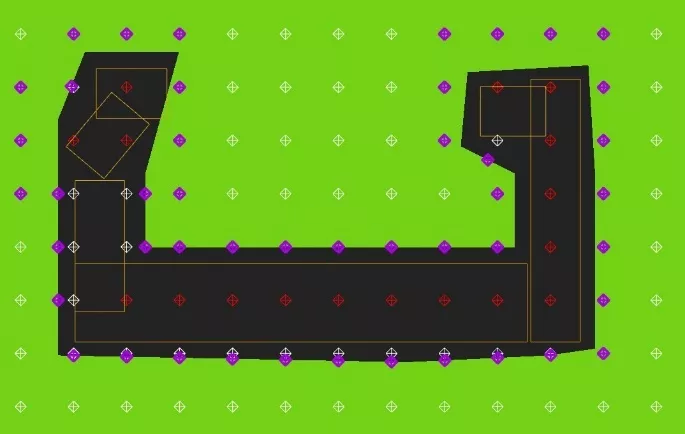 3 for-loops, one per axis (X, Y, Z) inside the object’s AABB
Find ground plane(s) with raycasts
Check minimum clearance
Check minimum cover height
Filter out blocked points
Overlay the navmesh
Filter out points not on navmesh
Red: blocked grid points
White: free grid points
Purple: final grid points
ECGC 2019 - David Nadaski | Glass Beaver Studios
OBJECT-BASED GENERATION
Steps
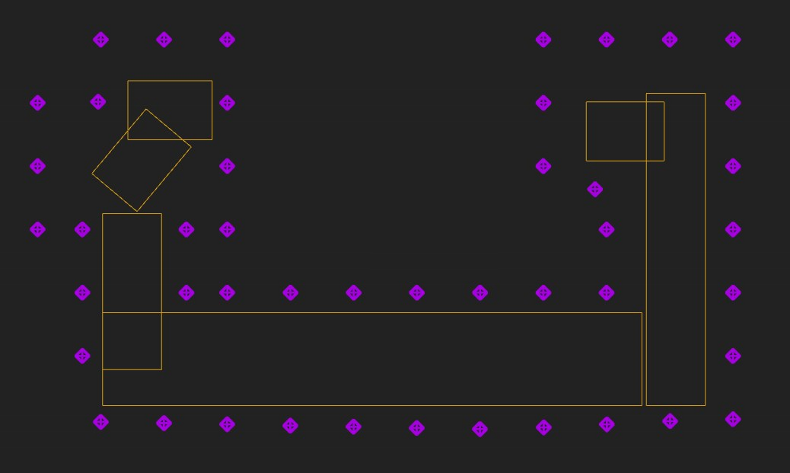 3 for-loops, one per axis (X, Y, Z) inside the object’s AABB
Find ground plane(s) with raycasts
Check minimum clearance
Check minimum cover height
Filter out blocked points
Overlay the navmesh
Filter out points not on navmesh
ECGC 2019 - David Nadaski | Glass Beaver Studios
OBJECT-BASED GENERATION
>
Results
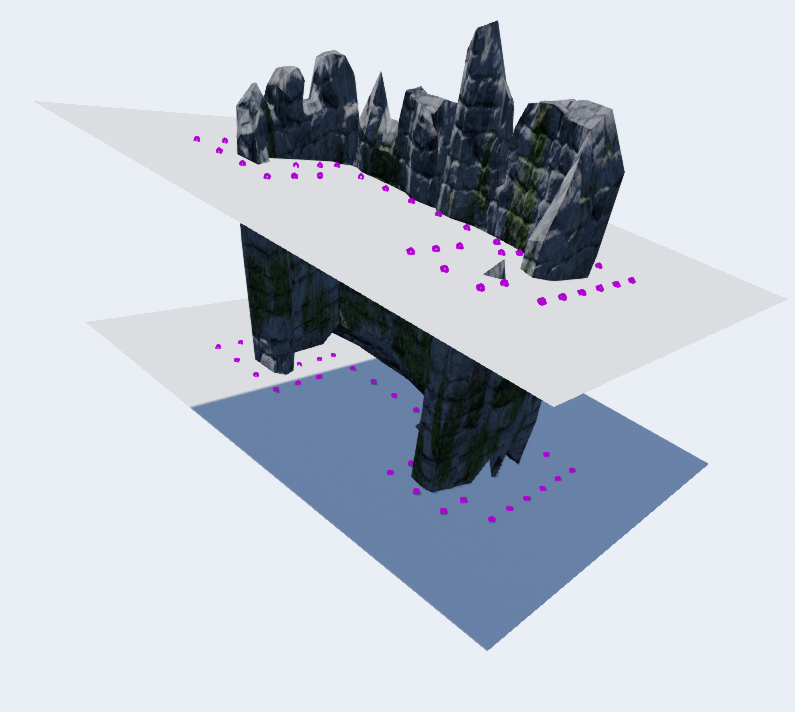 ECGC 2019 - David Nadaski | Glass Beaver Studios
OBJECT-BASED GENERATION
>
Results
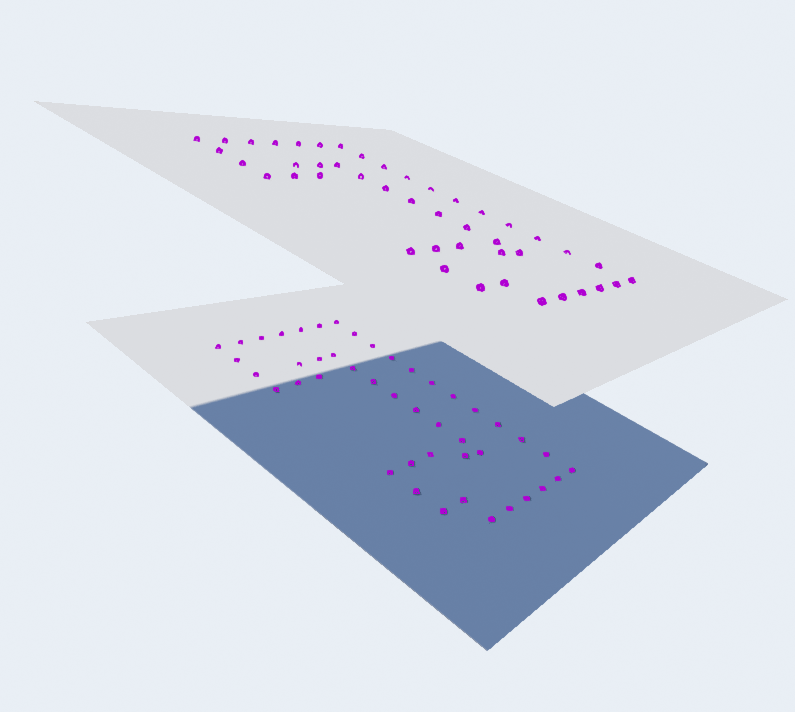 ECGC 2019 - David Nadaski | Glass Beaver Studios
NAVMESH-BASED GENERATION
Characteristics
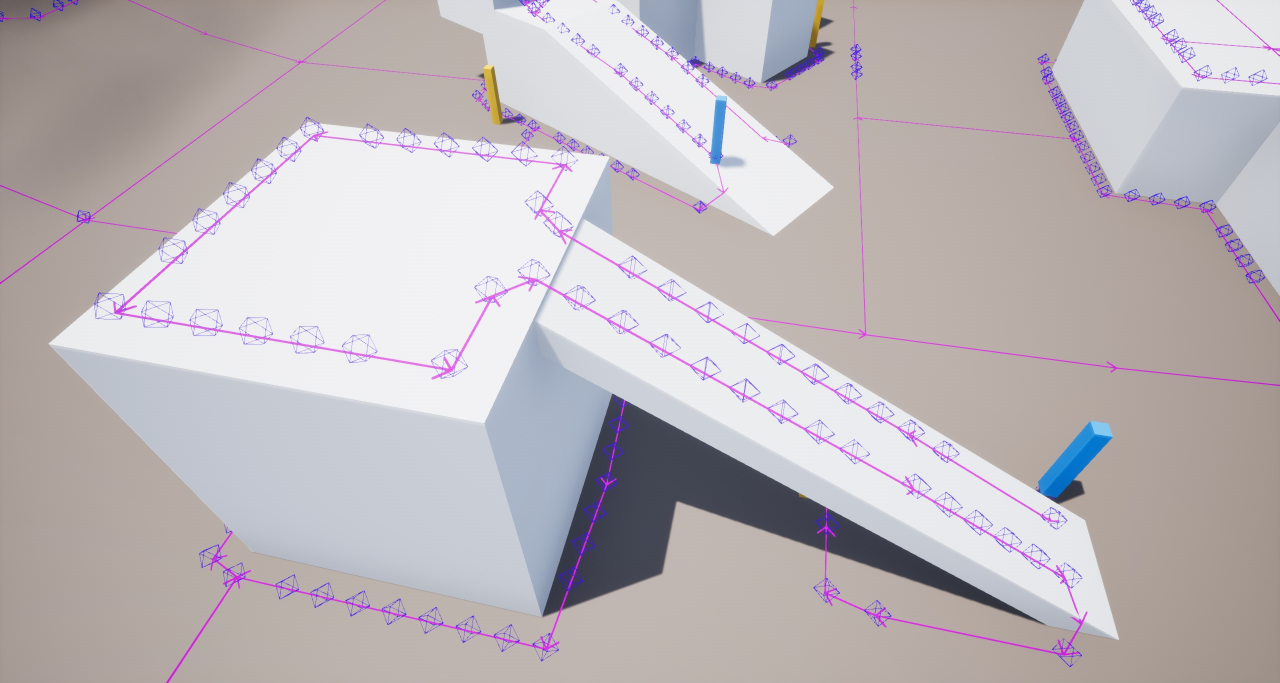 Very fast
Great with landscapes
No force fields
More error-prone: tile boundaries, etc.
ECGC 2019 - David Nadaski | Glass Beaver Studios
NAVMESH-BASED GENERATION
Overview
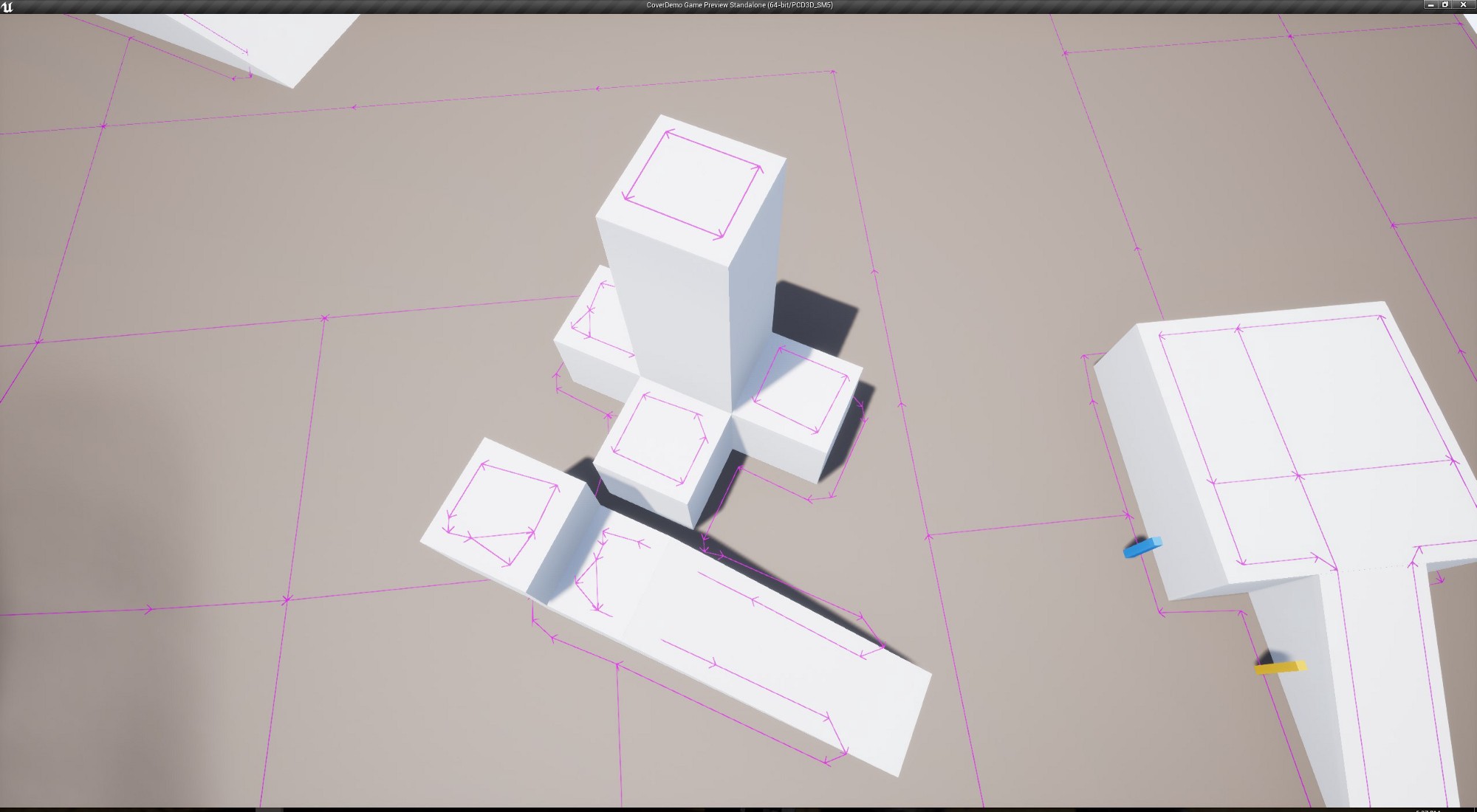 Edge detection
ECGC 2019 - David Nadaski | Glass Beaver Studios
NAVMESH-BASED GENERATION
Overview
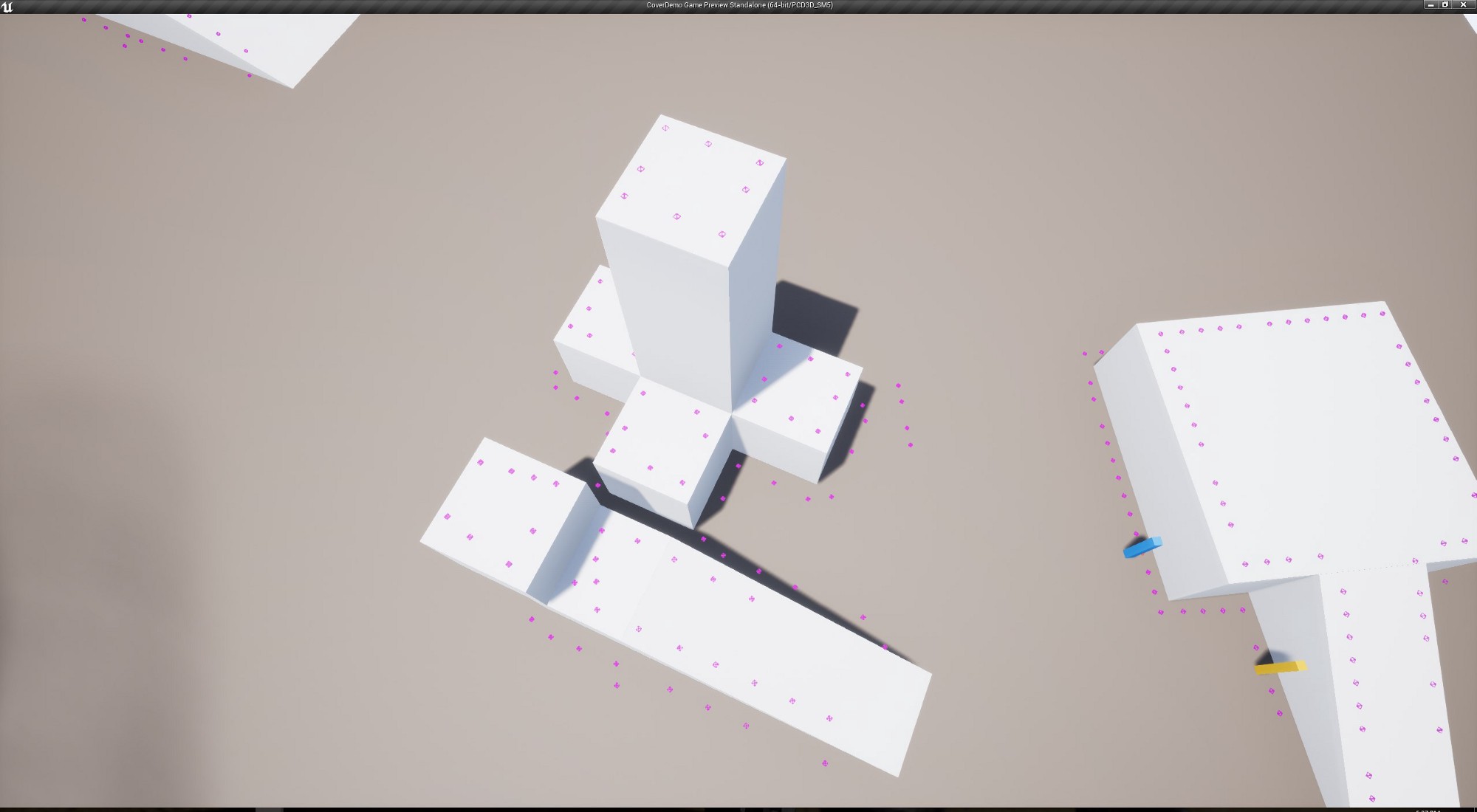 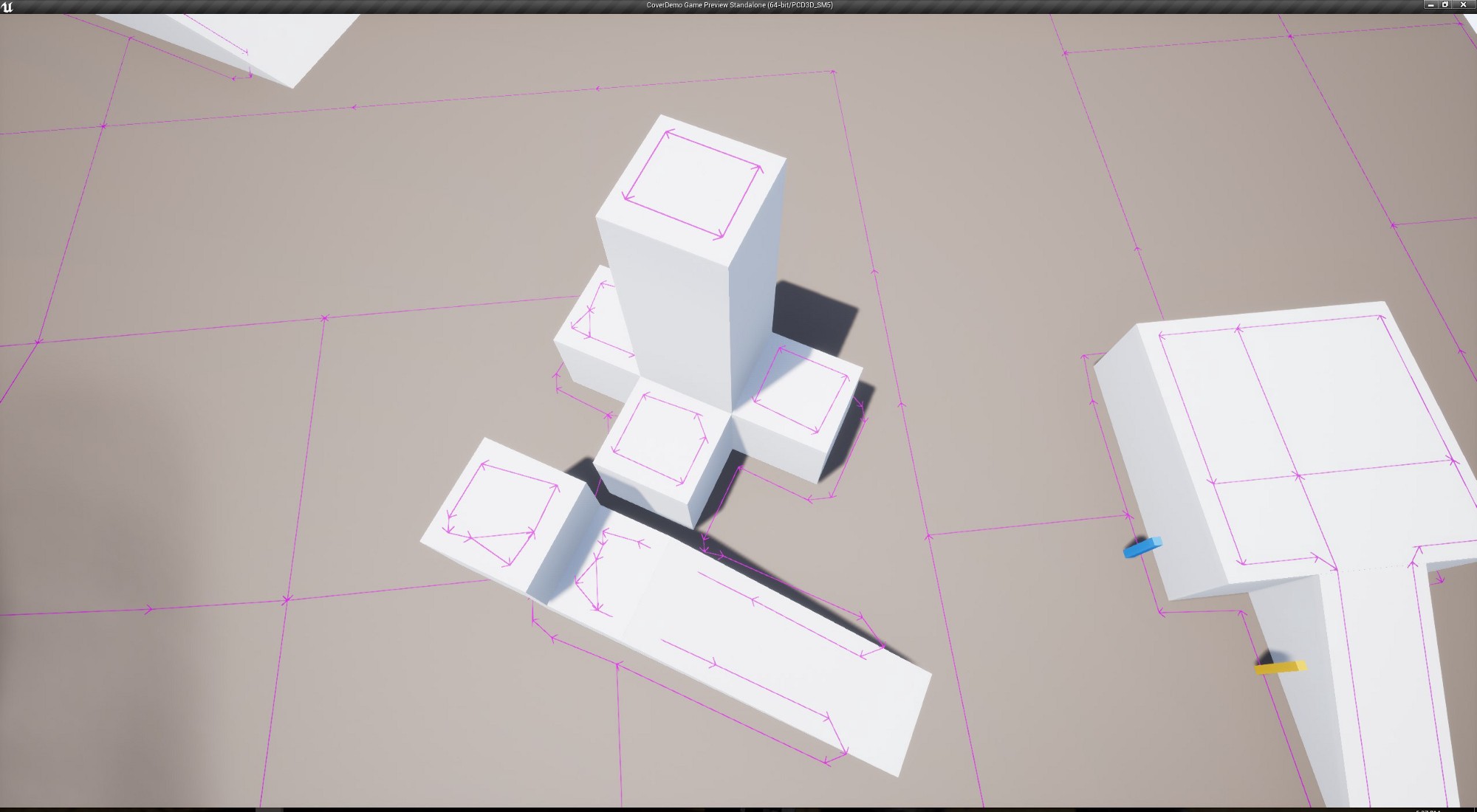 Edge detection
Point generation
ECGC 2019 - David Nadaski | Glass Beaver Studios
NAVMESH-BASED GENERATION
Steps
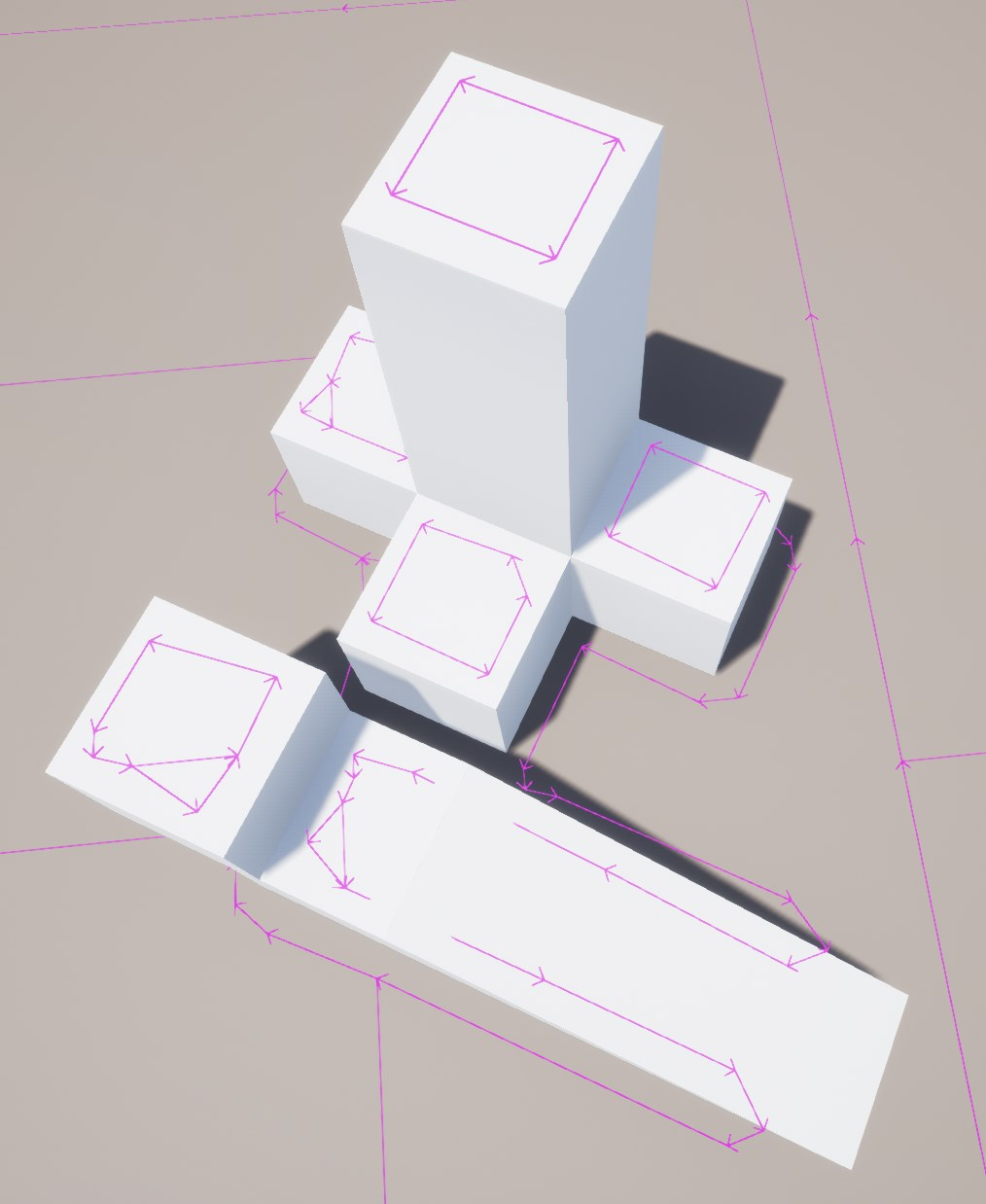 Get all the navmesh vertices
ECGC 2019 - David Nadaski | Glass Beaver Studios
NAVMESH-BASED GENERATION
Steps
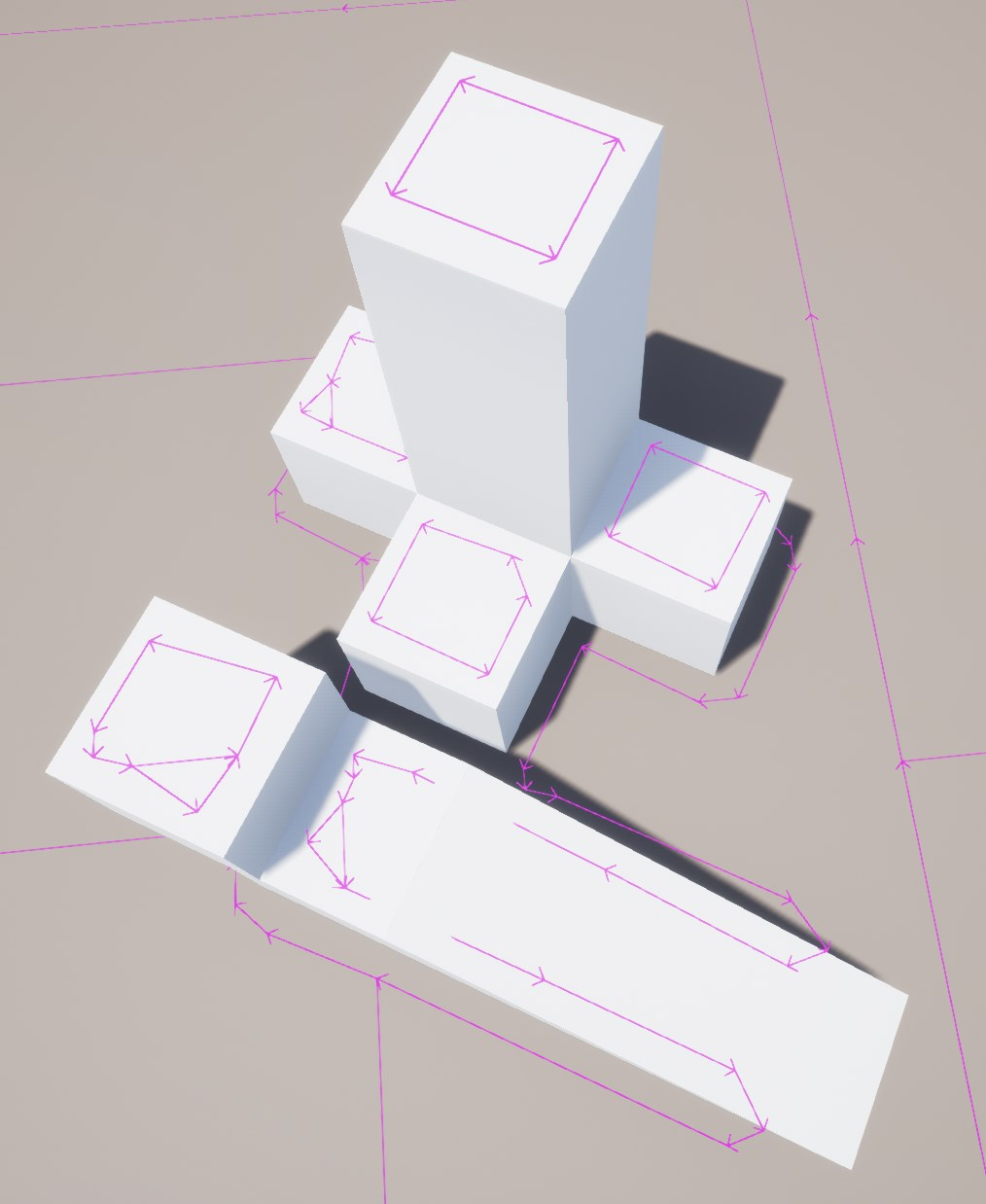 Get all the navmesh vertices…FRecastDebugGeometry navGeo;navdata->GetDebugGeometry(navGeo, tileIndex);TArray<FVector>& vertices = navGeo.NavMeshEdges;…NavMeshEdges are the vertices!
ECGC 2019 - David Nadaski | Glass Beaver Studios
NAVMESH-BASED GENERATION
Steps
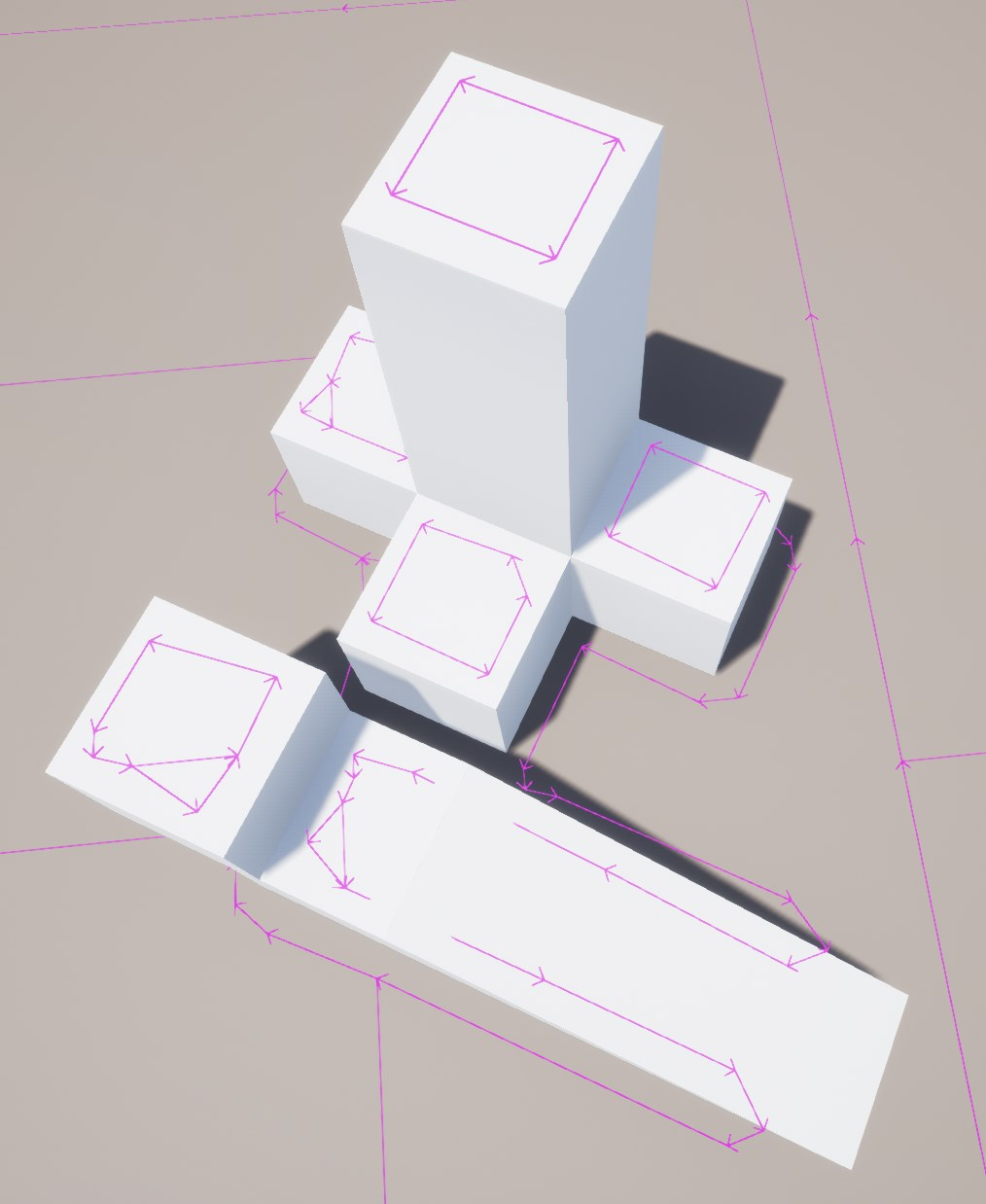 Get all the navmesh vertices
Take edge direction between two verts:(end - start).GetUnsafeNormal()
ECGC 2019 - David Nadaski | Glass Beaver Studios
NAVMESH-BASED GENERATION
Steps
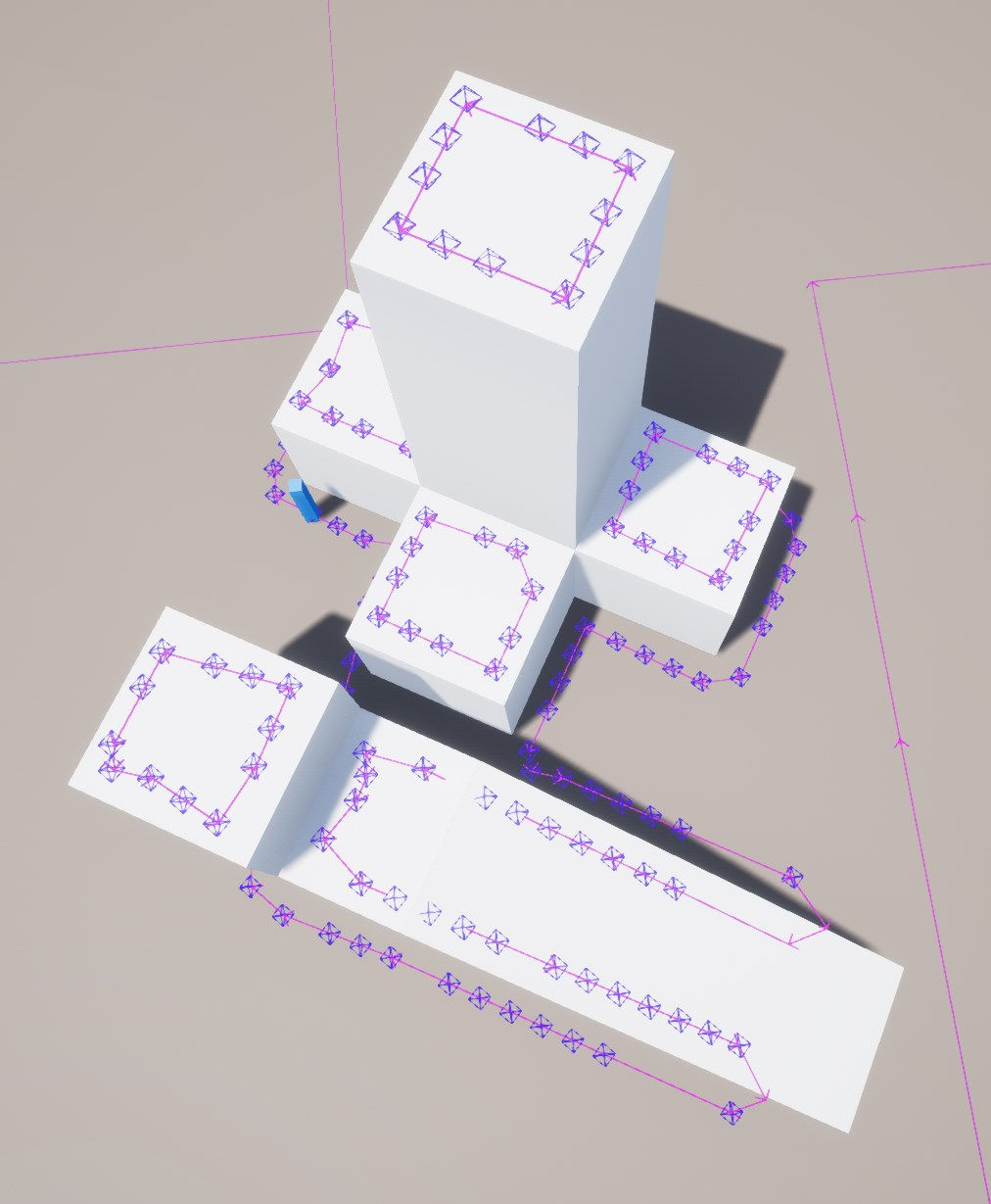 Get all the navmesh vertices
Take edge direction between two verts:
Subdivide edges
ECGC 2019 - David Nadaski | Glass Beaver Studios
NAVMESH-BASED GENERATION
Steps
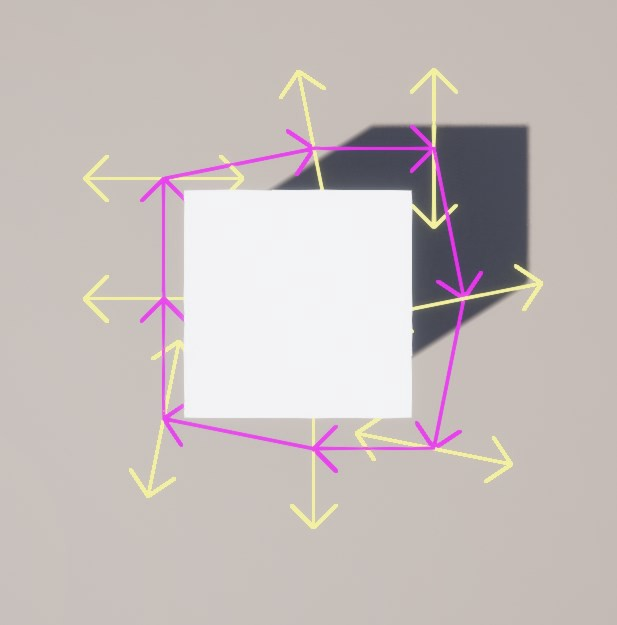 Get all the navmesh vertices
Take edge direction between two verts:
Subdivide edges
Cast a ray perpendicular to the edge in both directions (yellow arrows)
ECGC 2019 - David Nadaski | Glass Beaver Studios
NAVMESH-BASED GENERATION
Steps
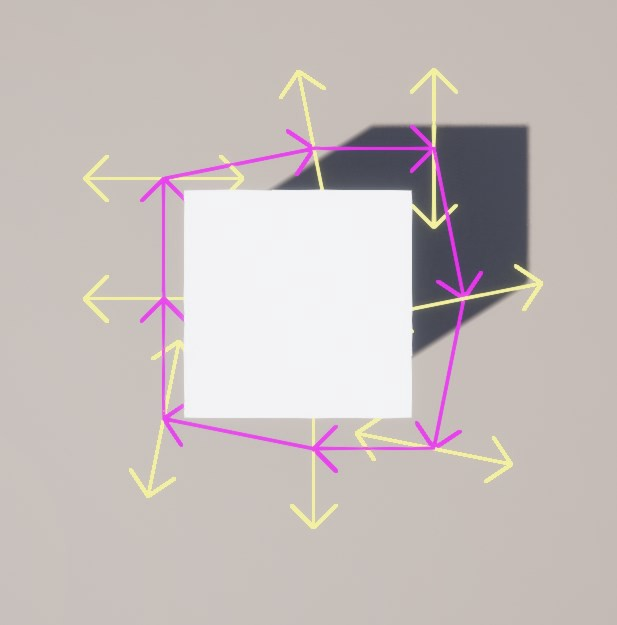 Get all the navmesh vertices
Take edge direction between two verts:
Subdivide edges
Cast a ray perpendicular to the edge in both directions (yellow arrows)
If a ray hits: we’ve found cover!
ECGC 2019 - David Nadaski | Glass Beaver Studios
NAVMESH-BASED GENERATION
Steps
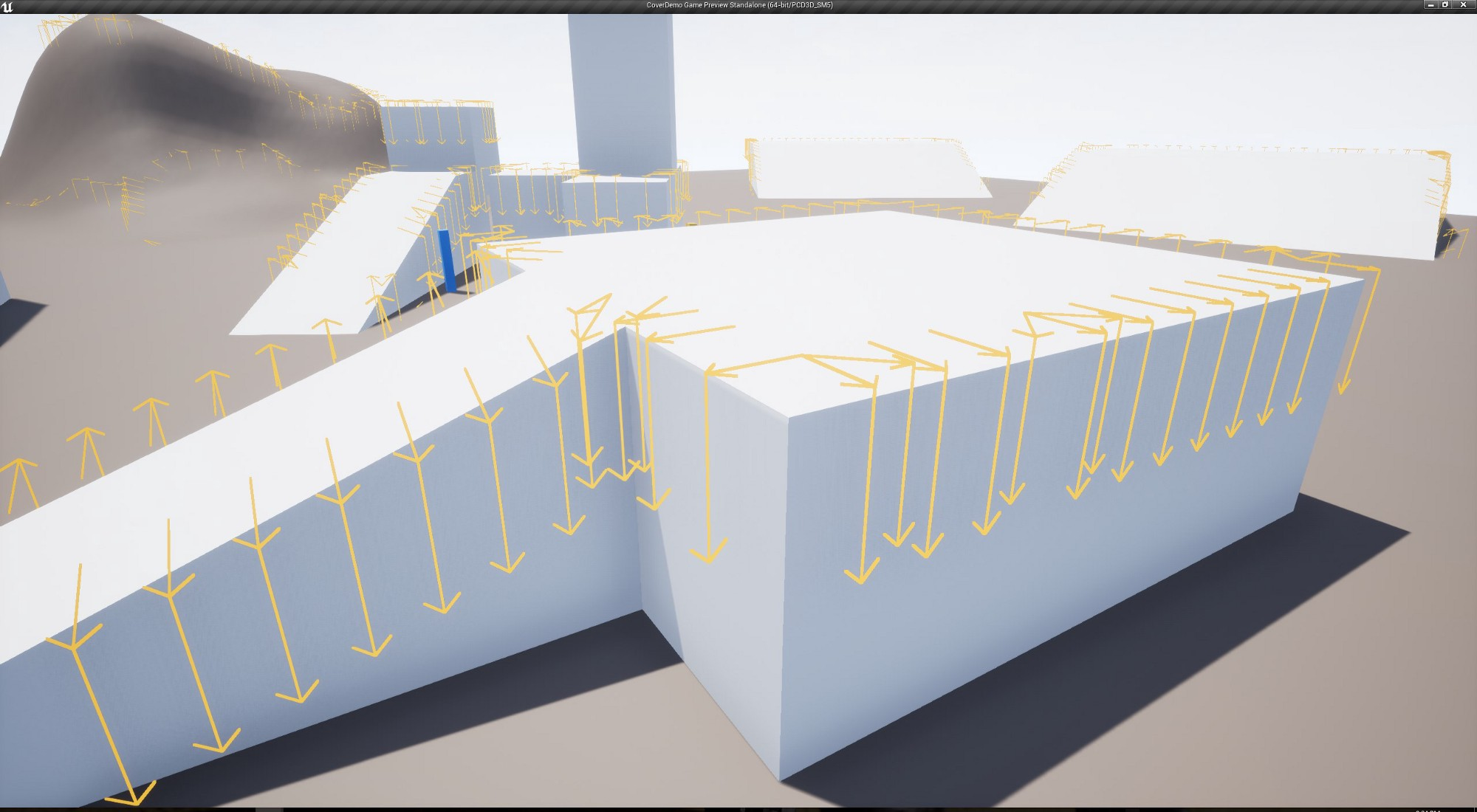 Get all the navmesh vertices
Take edge direction between two verts
Subdivide edges
Cast a ray perpendicular to the edge in both directions (yellow arrows)
If a ray hits: we’ve found cover!
[Optional] Ledge detection
ECGC 2019 - David Nadaski | Glass Beaver Studios
NAVMESH-BASED GENERATION
Steps
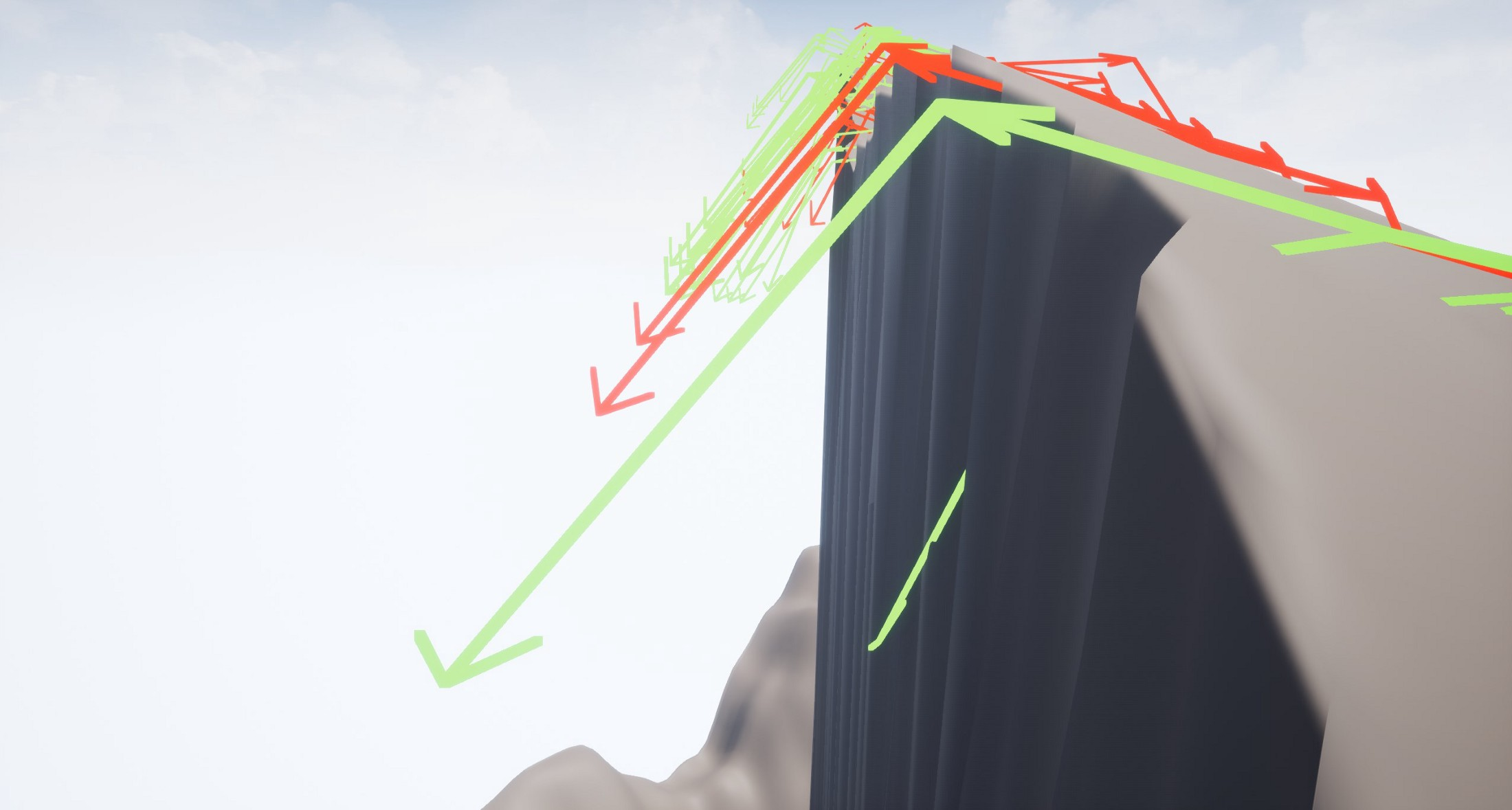 Get all the navmesh vertices
Take edge direction between two verts
Subdivide edges
Cast a ray perpendicular to the edge in both directions (yellow arrows)
If a ray hits: we’ve found cover!
[Optional] Ledge detection
[Optional] Slope tolerance
ECGC 2019 - David Nadaski | Glass Beaver Studios
NAVMESH-BASED GENERATION
Ledge Detection
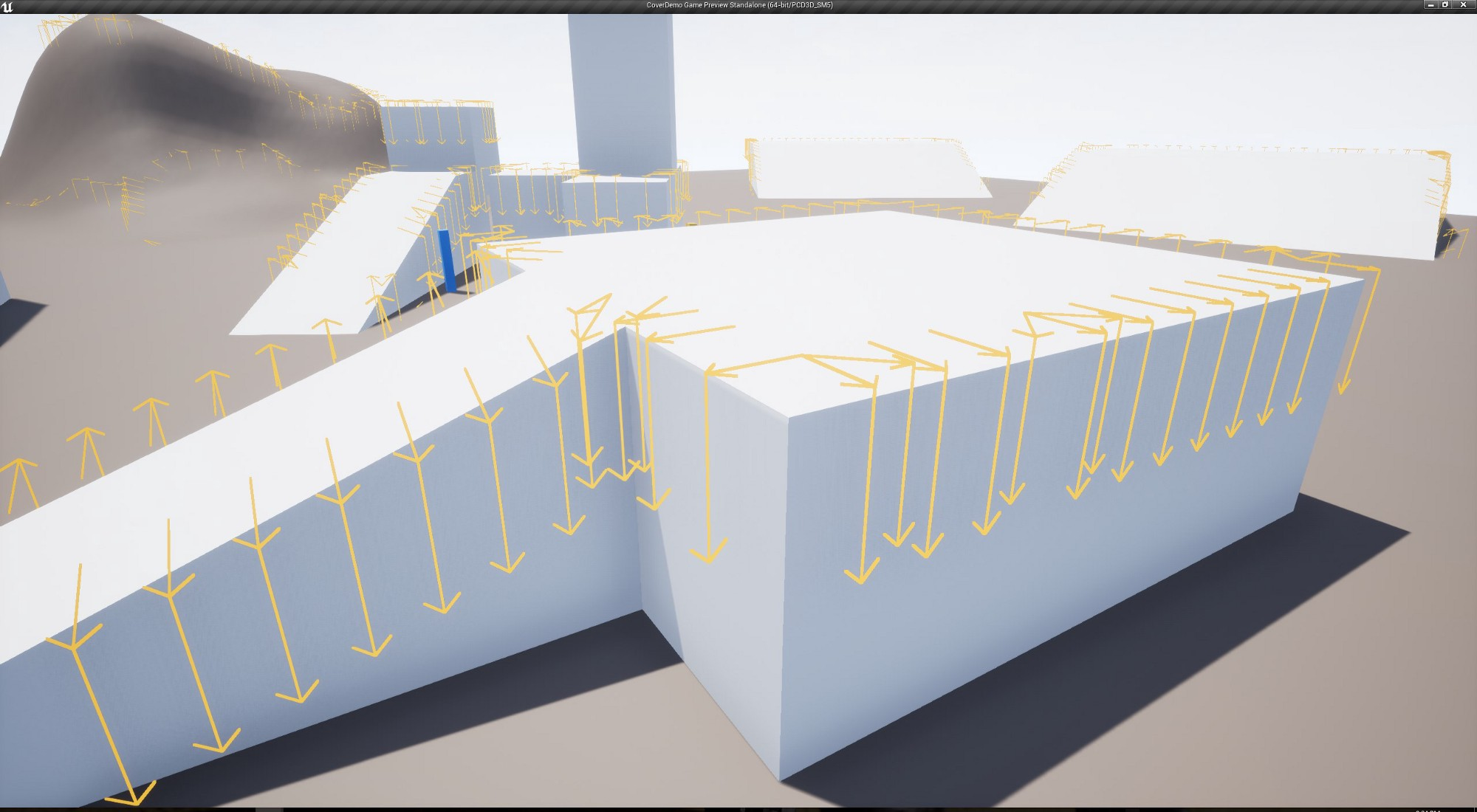 Cost: 4 more rays per vertex at most.
For each direction perpendicular to an edge:
    1 ray to check if we hit cover
+
    1 ray to check if there’s ample space below
    1 ray to determine the cover object=    3 rays per vertex, total of 3 x 2 = 6 rays
ECGC 2019 - David Nadaski | Glass Beaver Studios
NAVMESH-BASED GENERATION
Slope Tolerance
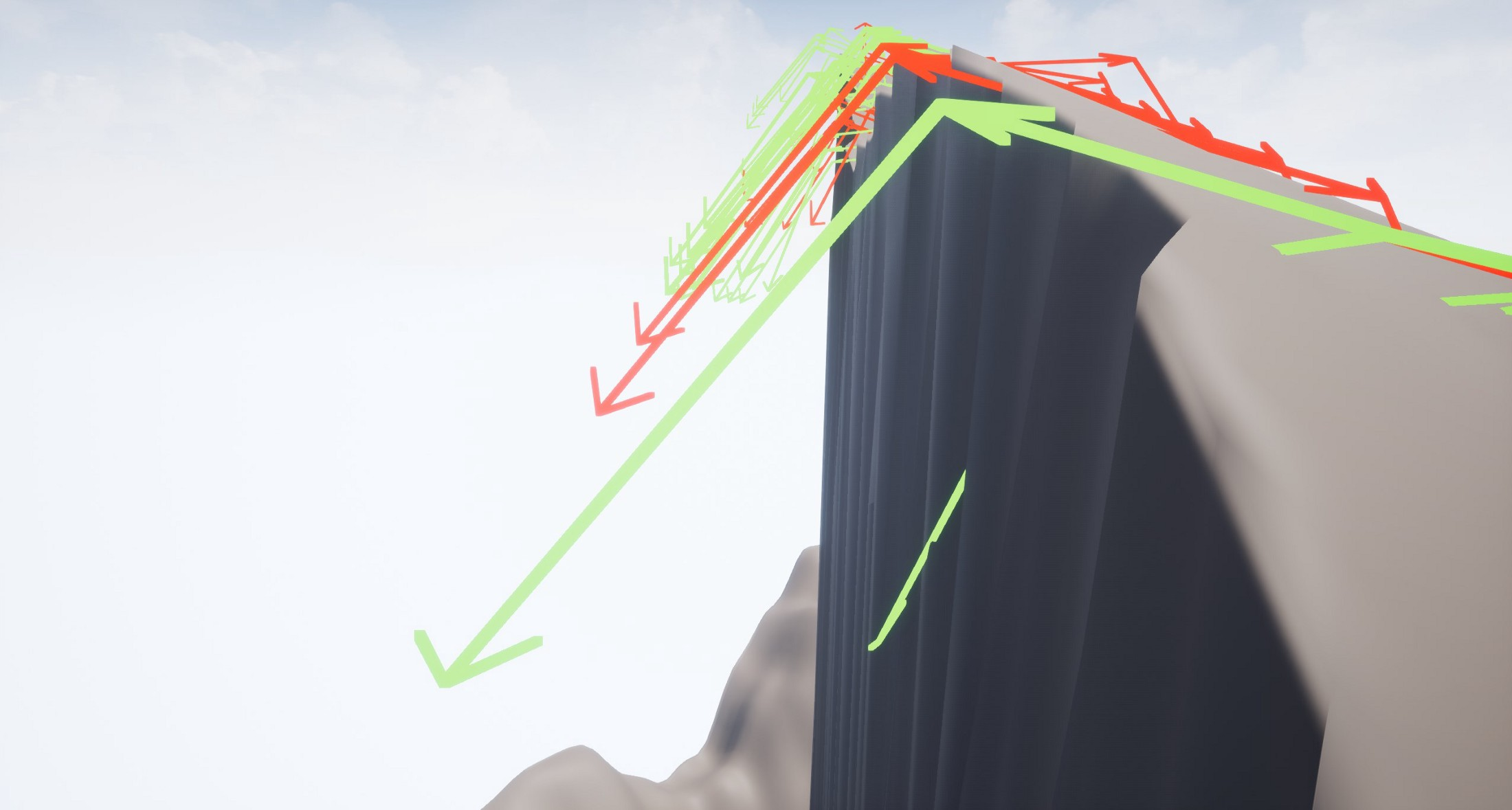 Cost: 2 more rays per vertex at most.
For each direction perpendicular to an edge:
    1 ray to check if we hit cover
+
    1 ray to check if there’s ample space below
    1 ray at a slight angle if the above ray hit
    1 ray to determine the cover object=    4 rays per vertex, total of 4 x 2 = 8 rays
ECGC 2019 - David Nadaski | Glass Beaver Studios
NAVMESH-BASED GENERATION
Advantages
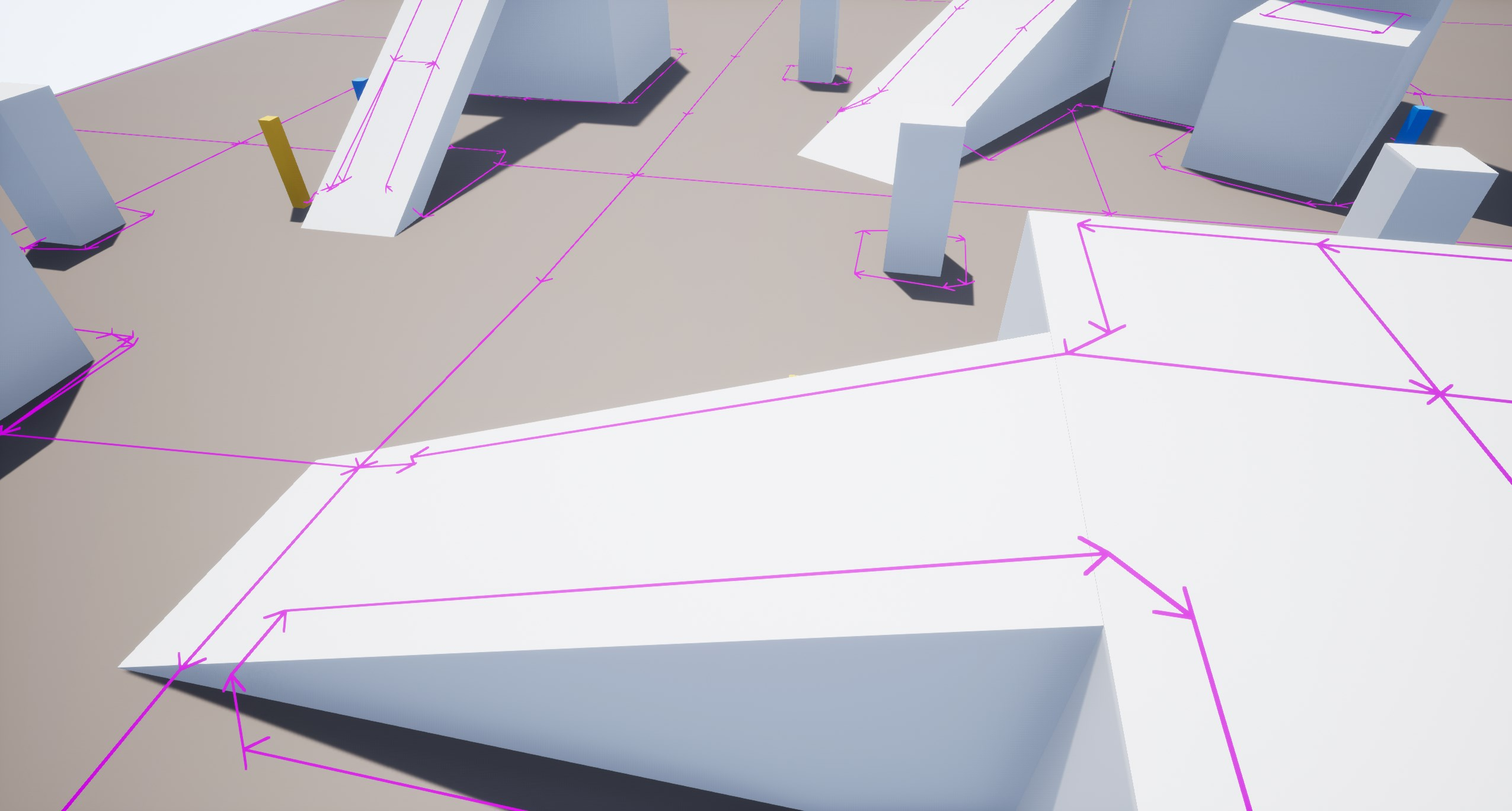 Navmesh does most of the work for us
No need to scan objects on 3 axes
A lot fewer raycasts than with object scanning
Landscapes!
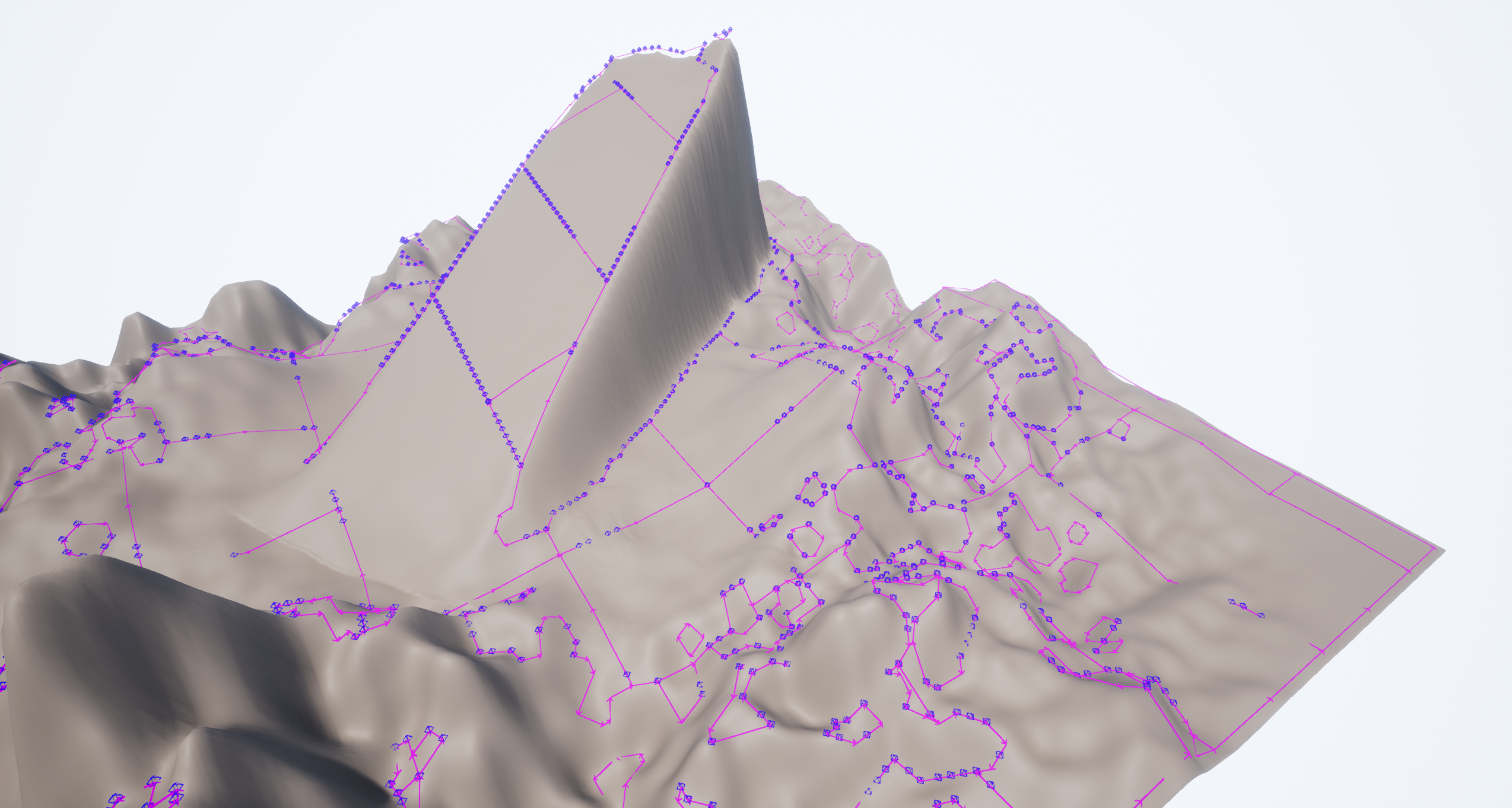 Landscapes
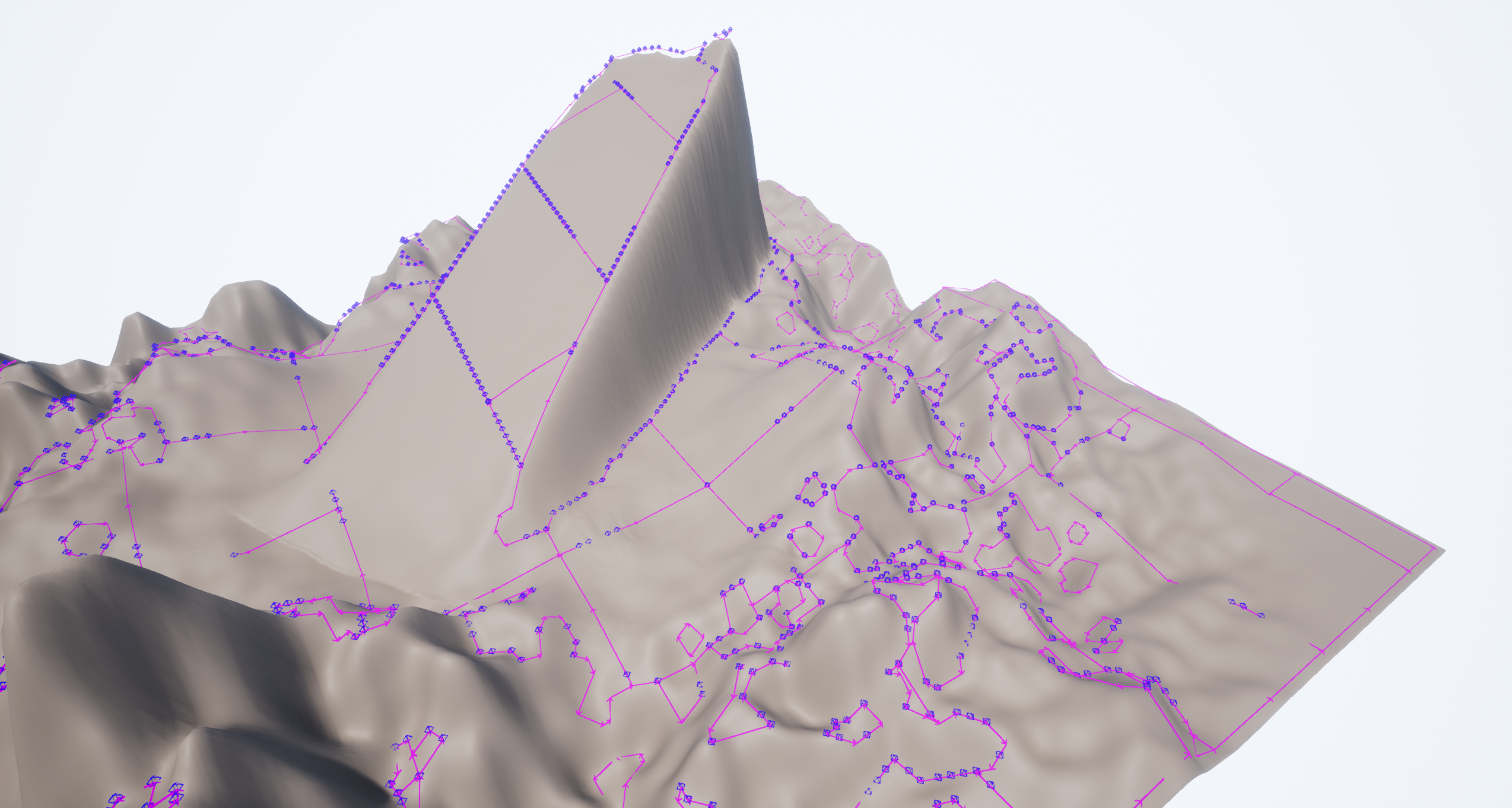 Tile boundaries
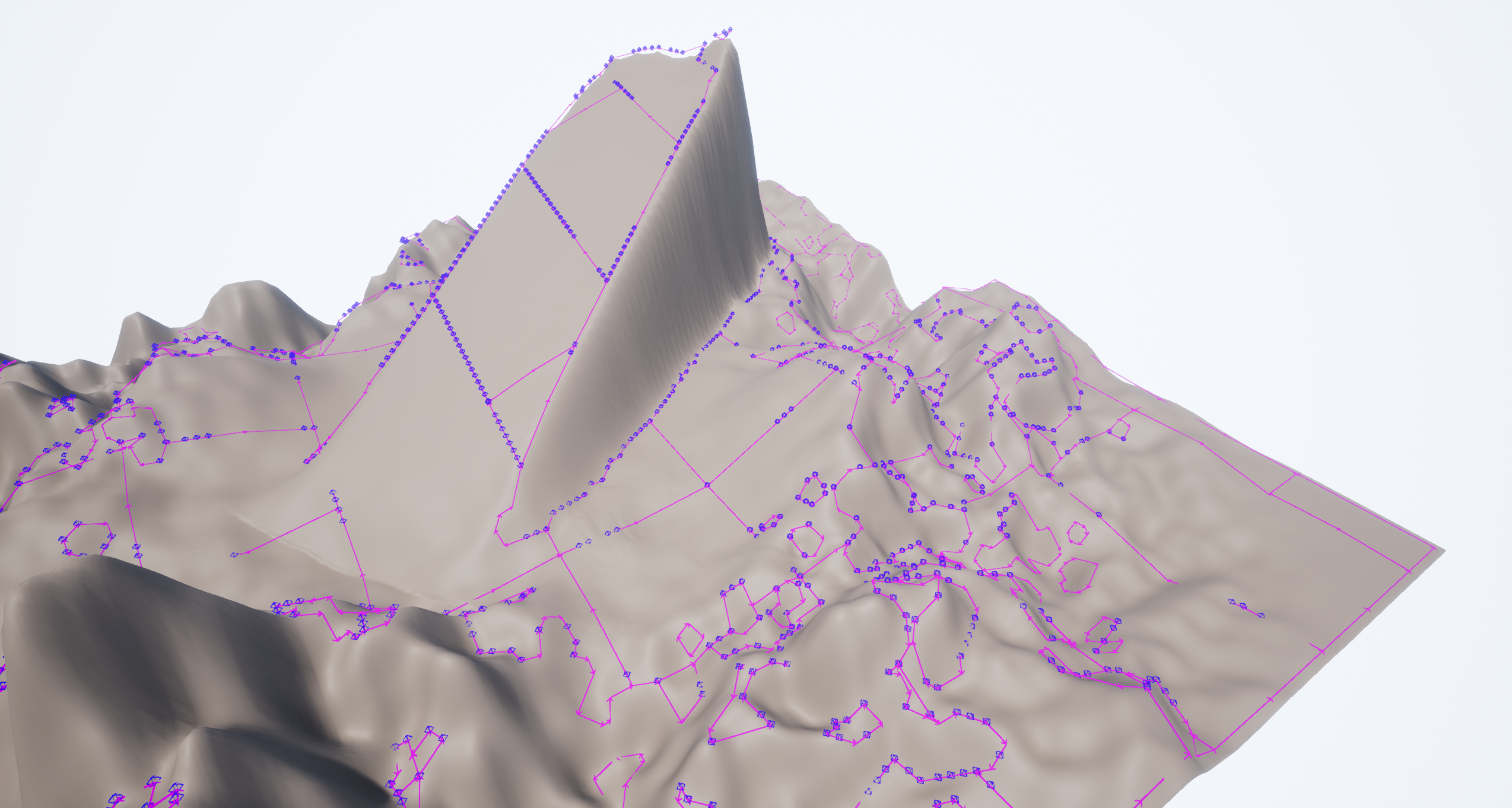 Tile boundaries
Relatively flat
ECGC 2019 - David Nadaski | Glass Beaver Studios
FORCE FIELDS (SHIELDS)
Traits
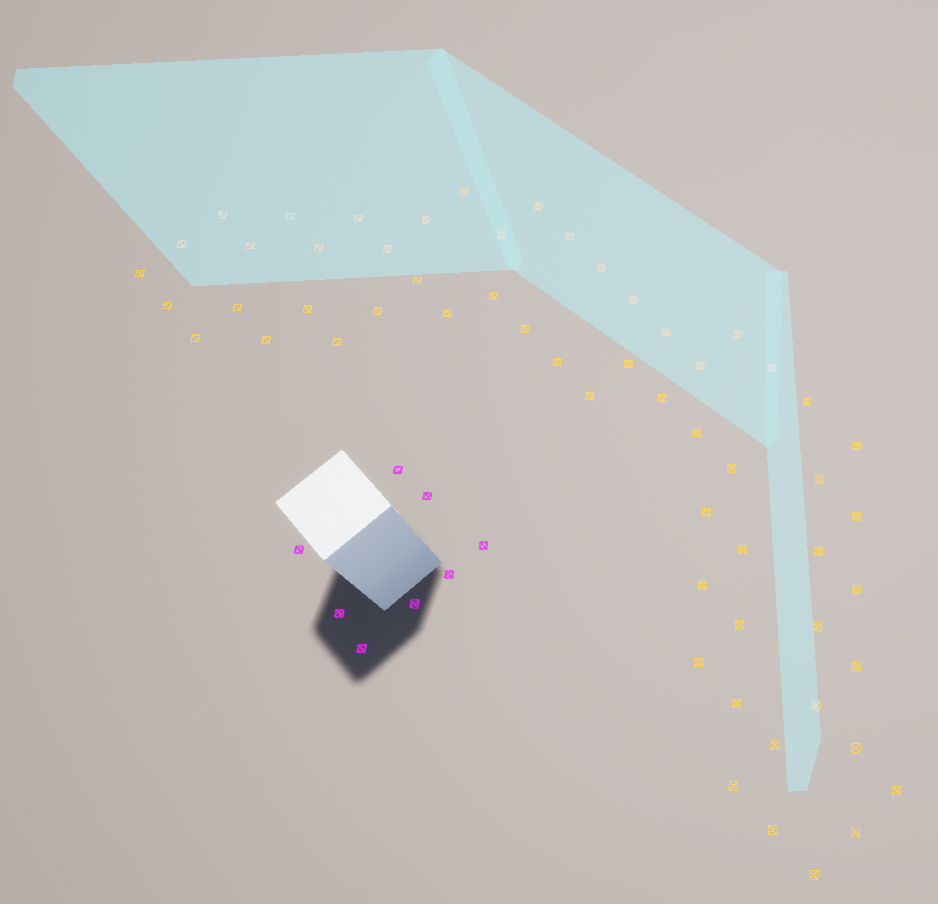 Don’t block movement
Don’t block visibility
Block bullets
Navmesh is unaware of them
Have to use 3D object scanning
Marked by a flag
Static (but don’t have to be if you’re brave)
ECGC 2019 - David Nadaski | Glass Beaver Studios
NAVMESH ERRORS
Navmesh Boundaries
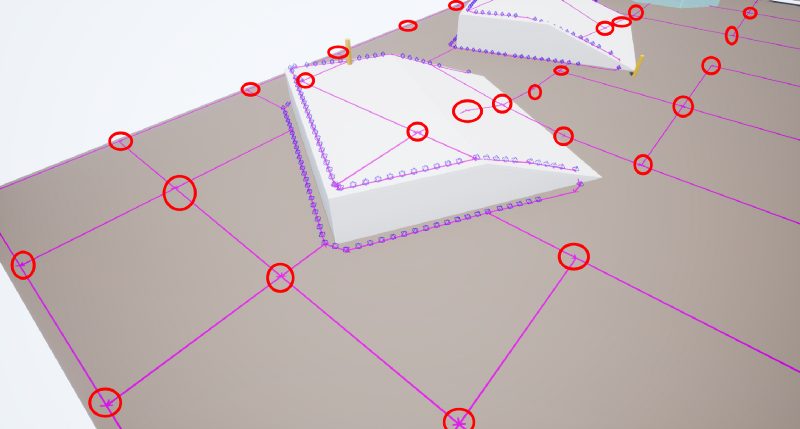 Unnecessary edges on navmesh tile boundaries
Filter them out during generation
This is why we need raycasts vs. every navmesh vertex is a cover point
ECGC 2019 - David Nadaski | Glass Beaver Studios
NAVMESH ERRORS
Navmesh Inside Objects
Recast does this by default
Extra cover points hit performance
Use nav modifier volumes
Manual process :-(
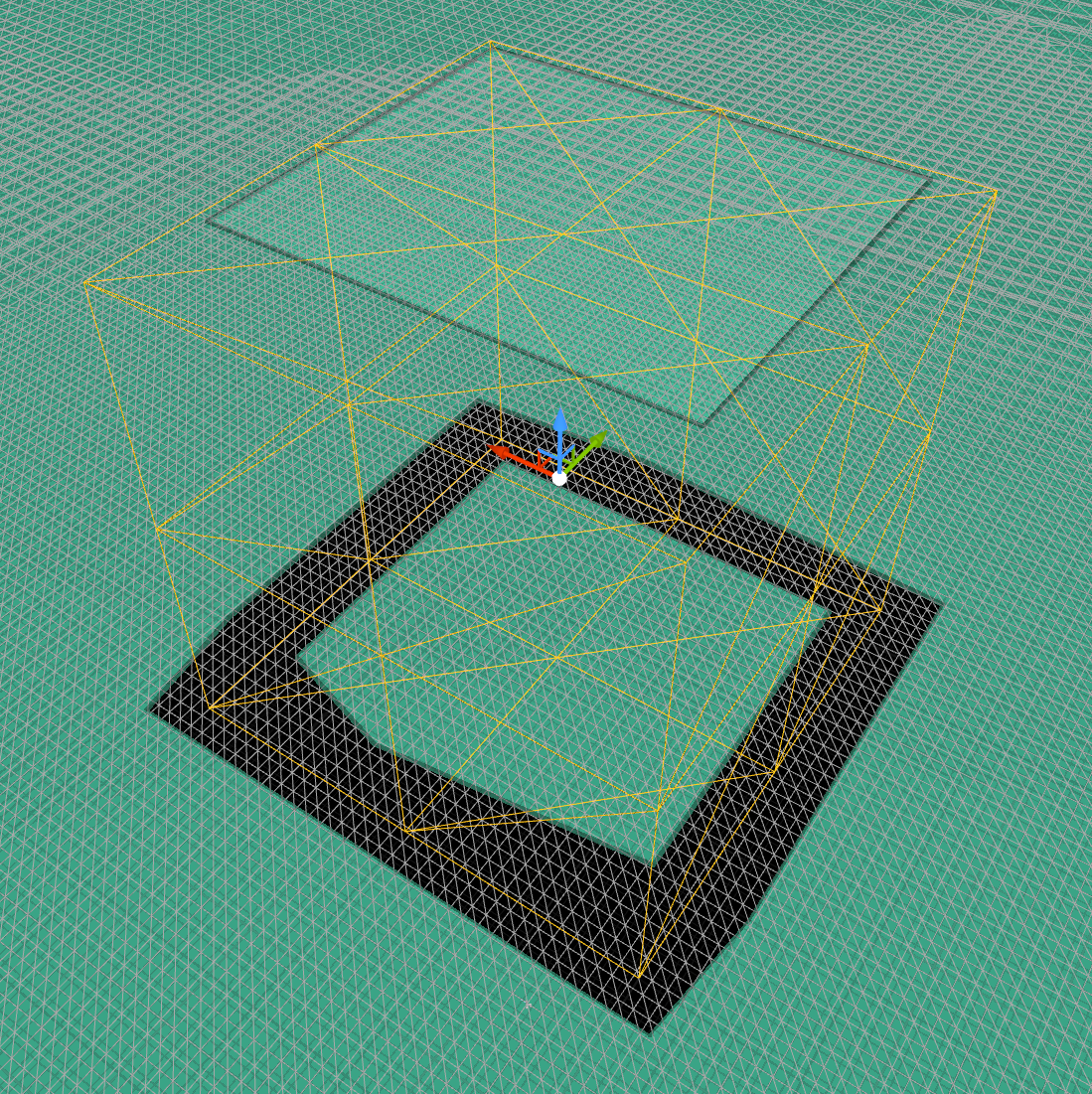 ECGC 2019 - David Nadaski | Glass Beaver Studios
NAVMESH ERRORS
Navmesh Inside Objects
Recast does this by default
Extra cover points hit performance
Use nav modifier volumes
Manual process :-(
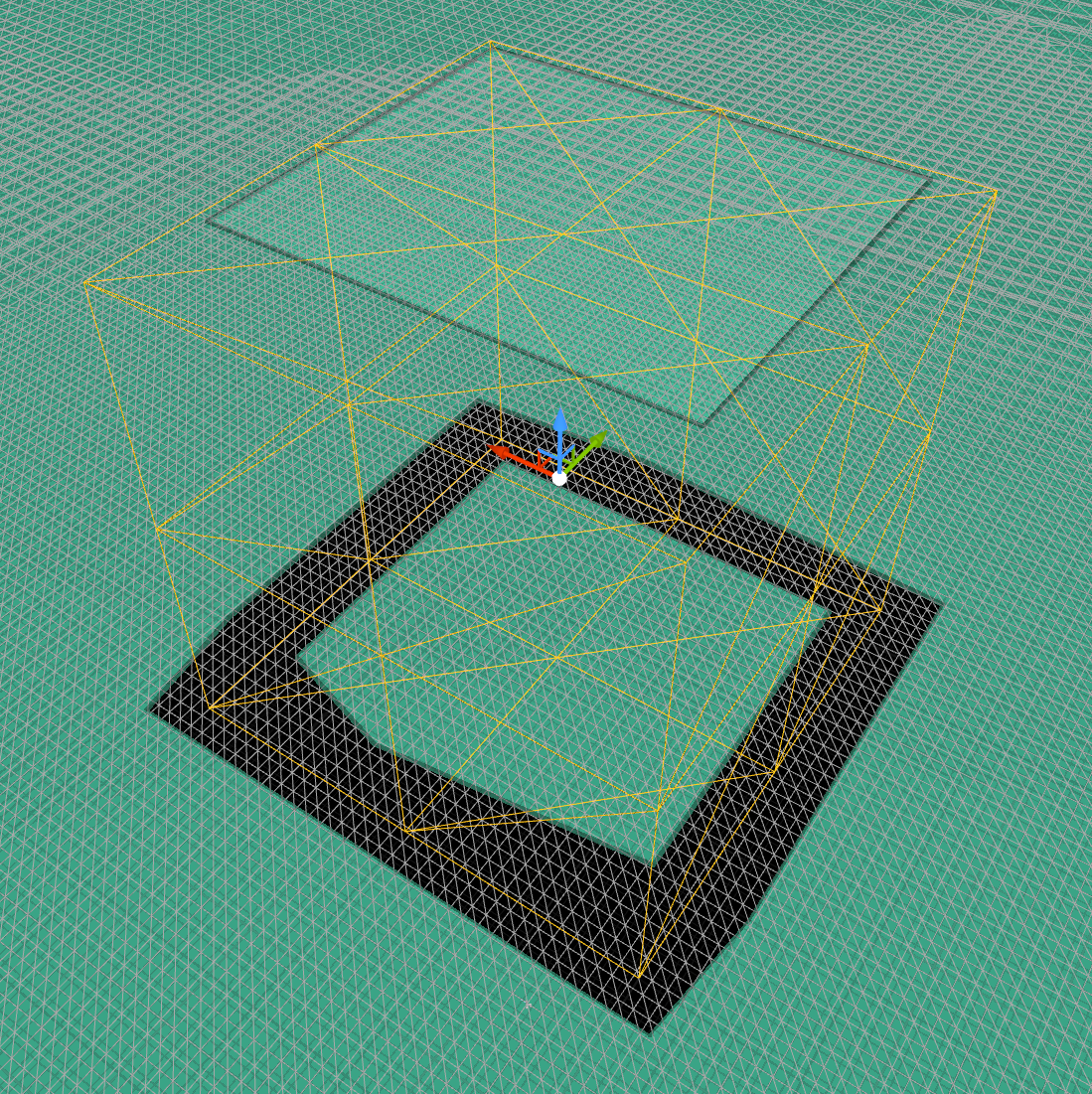 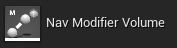 ECGC 2019 - David Nadaski | Glass Beaver Studios
NAVMESH ERRORS
Navmesh Inside Objects
Recast does this by default
Extra cover points hit performance
Use nav modifier volumes
Manual process :-(
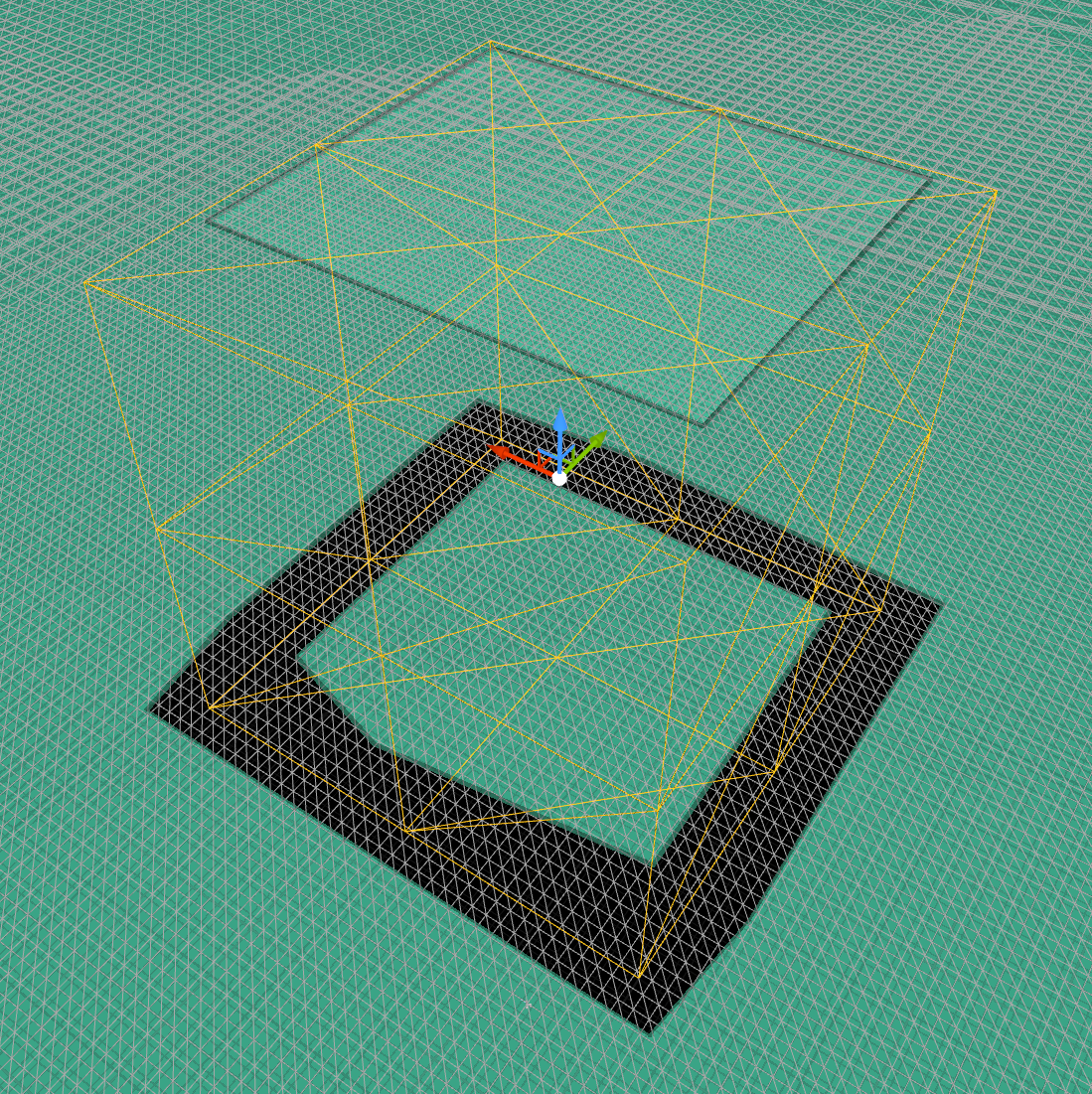 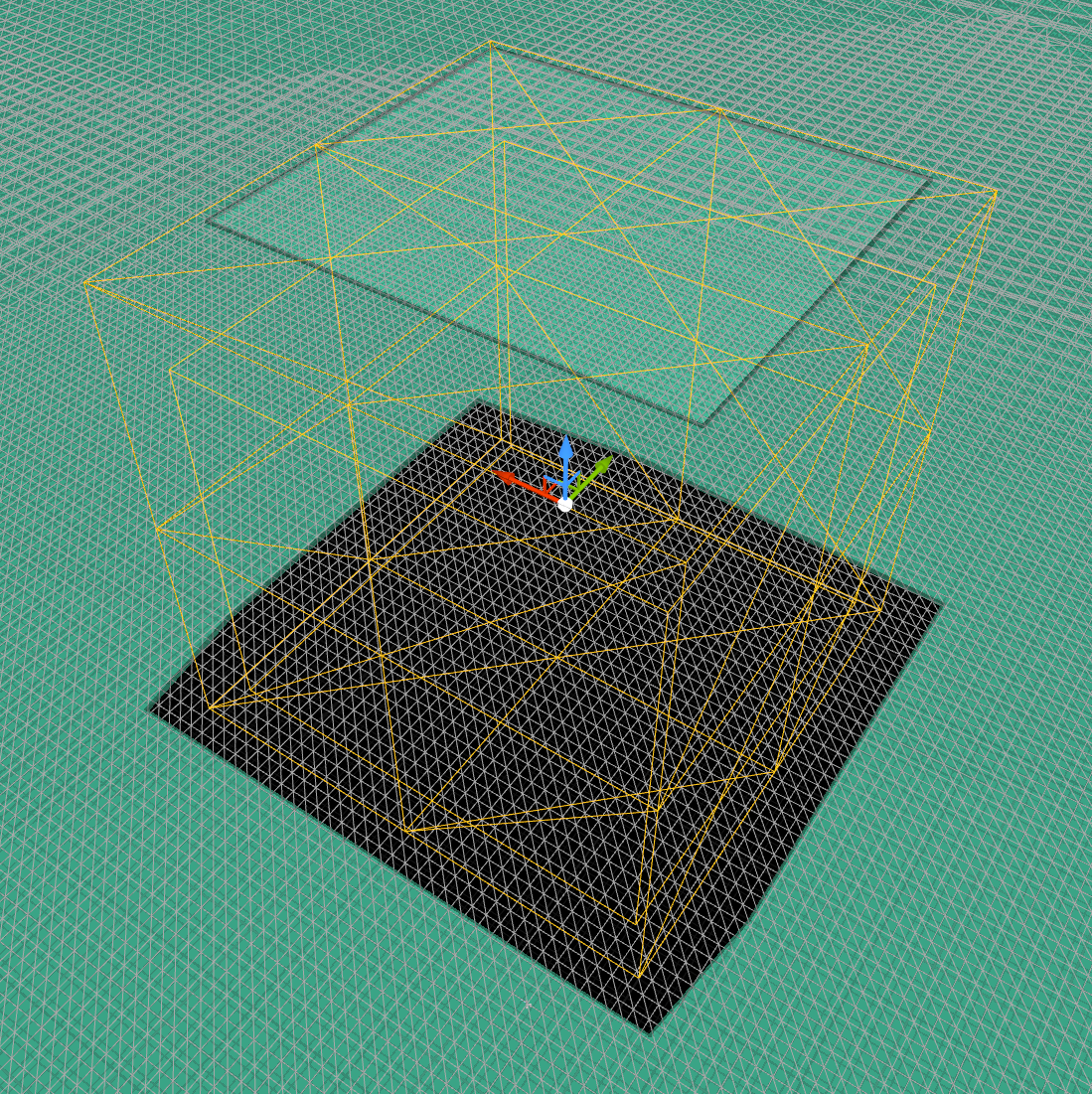 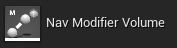 ECGC 2019 - David Nadaski | Glass Beaver Studios
DATA PERSISTENCE
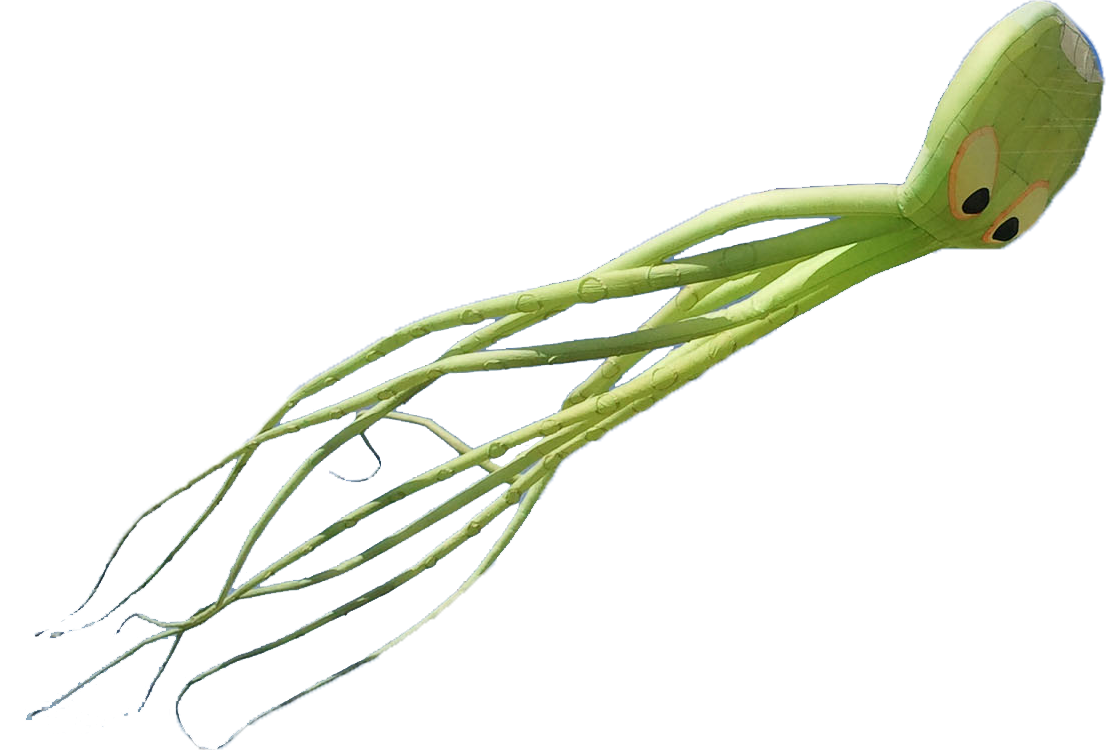 The Octree
ECGC 2019 - David Nadaski | Glass Beaver Studios
DATA PERSISTENCE
The Octree
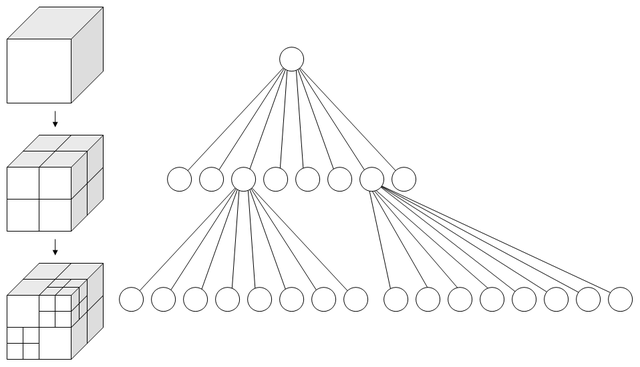 Divides 3D space into regions
Divide cube into 8 smaller cubes,rinse & repeat
UE4 has got you covered
No documentation
Steal navmesh octree integration codefrom FNavigationOctree
Performance vs. 2D acceleration structure, e.g. TMap<FGridLocation, FCoverPoints>?
A more accurate and boring representation.
ECGC 2019 - David Nadaski | Glass Beaver Studios
DATA PERSISTENCE
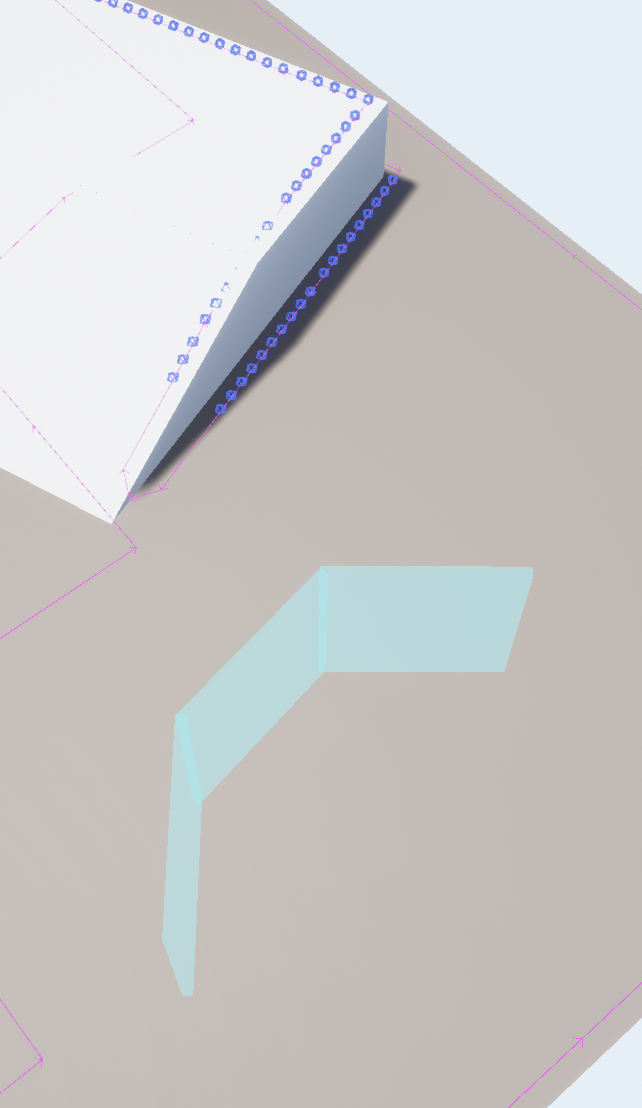 Cover Data
Location
Cover object
Is it taken?
Is it a shield?
Easily extensible: height, arc of coverage, health, type (wood, concrete), etc.
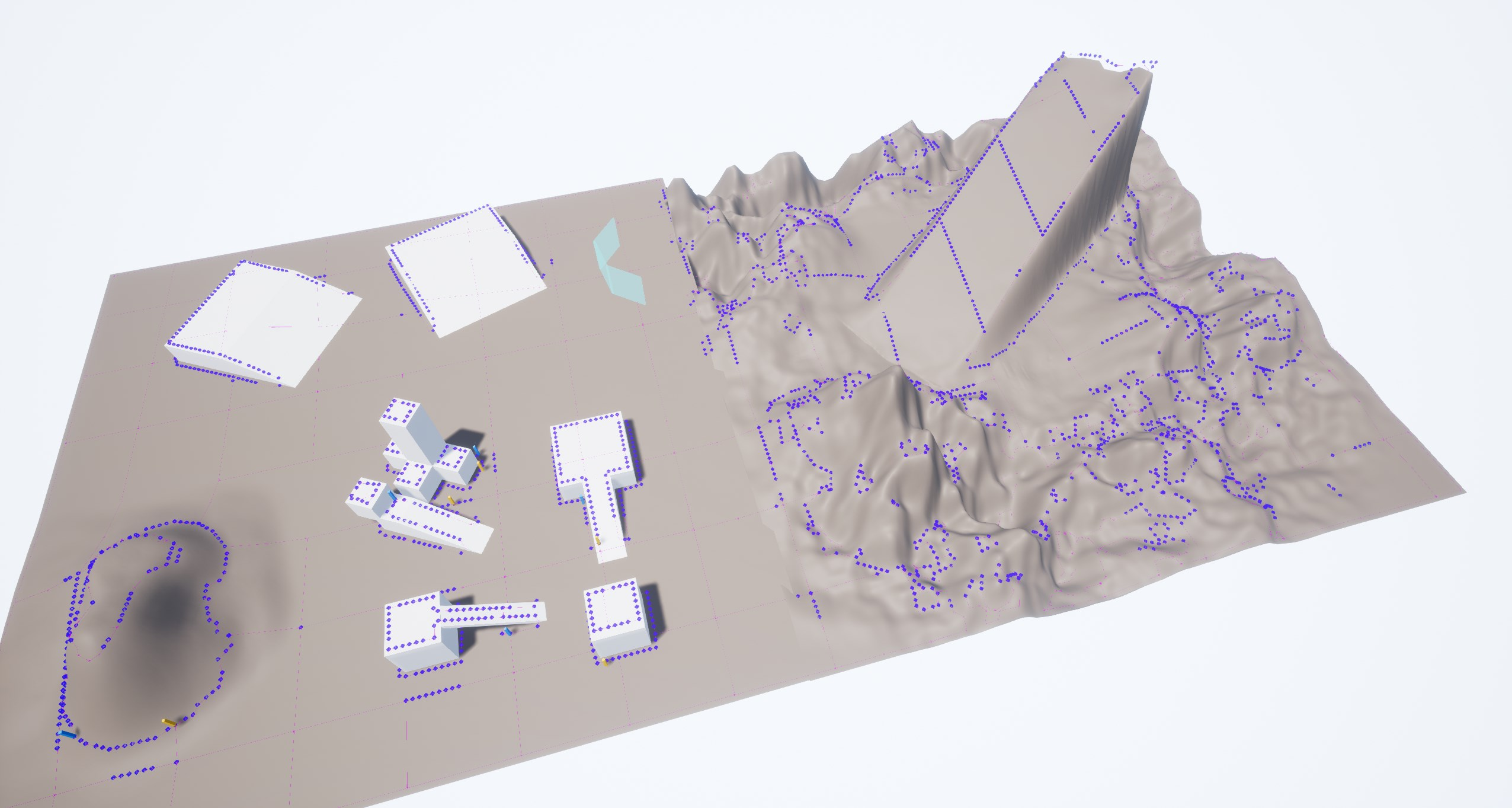 Generation Workflow
ECGC 2019 - David Nadaski | Glass Beaver Studios
REAL-TIME UPDATES
Data Generation Workflow
Hook into Recast’s tile update events
ECGC 2019 - David Nadaski | Glass Beaver Studios
REAL-TIME UPDATES
Data Generation Workflow
Hook into Recast’s tile update events
Subclass ARecastNavMesh, bind to OnNavigationGenerationFinishedDelegate
ECGC 2019 - David Nadaski | Glass Beaver Studios
REAL-TIME UPDATES
Data Generation Workflow
Hook into Recast’s tile update events
Subclass ARecastNavMesh, bind to OnNavigationGenerationFinishedDelegate
Recast spams these, so buffer unique tiles every x ms and broadcast then (x = 0.2)
ECGC 2019 - David Nadaski | Glass Beaver Studios
REAL-TIME UPDATES
Data Generation Workflow
Hook into Recast’s tile update events
Subclass ARecastNavMesh, bind to OnNavigationGenerationFinishedDelegate
Recast spams these, so buffer unique tiles every x ms and broadcast then (x = 0.2)
Called NavmeshTilesUpdatedBufferedDelegatein the sample project
ECGC 2019 - David Nadaski | Glass Beaver Studios
REAL-TIME UPDATES
Data Generation Workflow
Hook into Recast’s tile update events
Subclass ARecastNavMesh, bind to OnNavigationGenerationFinishedDelegate
Recast spams these, so buffer unique tiles every x ms and broadcast then (x = 0.2)
Called NavmeshTilesUpdatedBufferedDelegatein the sample project
The cover system binds to this and launches async tasks
ECGC 2019 - David Nadaski | Glass Beaver Studios
Navmesh
REAL-TIME UPDATES
Cover System
Data Generation Workflow
Hook into Recast’s tile update events
Subclass ARecastNavMesh, bind to OnNavigationGenerationFinishedDelegate
Recast spams these, so buffer unique tiles every x ms and broadcast then (x = 0.2)
Called NavmeshTilesUpdatedBufferedDelegatein the sample project
The cover system binds to this and launches async tasks
The tasks generate cover points
Worker
Worker
Worker
Worker
Octree
ECGC 2019 - David Nadaski | Glass Beaver Studios
CONFIGURATION
General
Spawn our custom navmesh
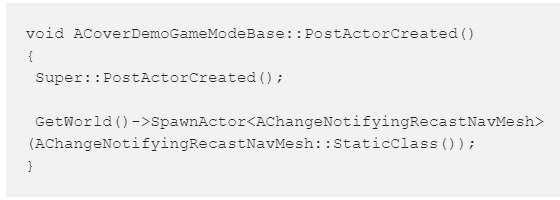 ECGC 2019 - David Nadaski | Glass Beaver Studios
CONFIGURATION
General
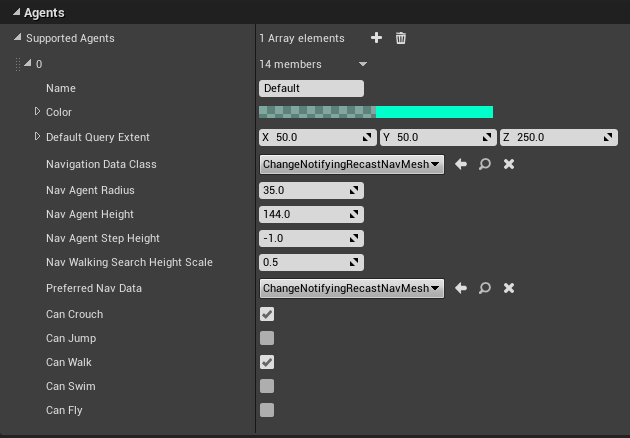 Spawn our custom navmesh
Set nav data & preferred nav data class
ECGC 2019 - David Nadaski | Glass Beaver Studios
CONFIGURATION
General
Spawn our custom navmesh
Set nav data & preferred nav data class
Uncheck Auto Create Nav Data
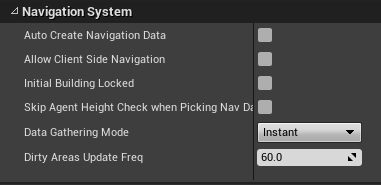 ECGC 2019 - David Nadaski | Glass Beaver Studios
CONFIGURATION
Collision
Don’t generate cover around pawns
ECGC 2019 - David Nadaski | Glass Beaver Studios
CONFIGURATION
Collision
Don’t generate cover around pawns
Create a custom trace channel NonUnits
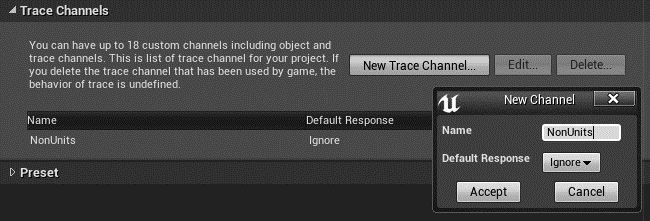 ECGC 2019 - David Nadaski | Glass Beaver Studios
CONFIGURATION
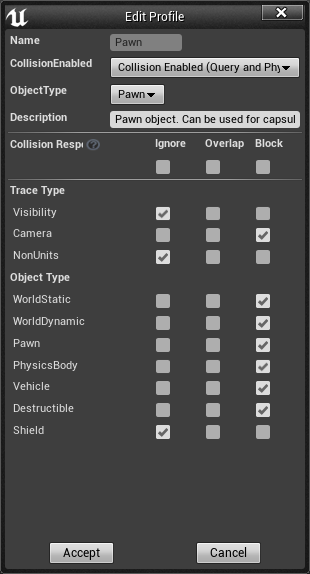 Collision
Don’t generate cover around pawns
Create a custom trace channel NonUnits
Moving objects e.g. Pawn and Vehicle should be set to Ignore this
ECGC 2019 - David Nadaski | Glass Beaver Studios
CONFIGURATION
Collision
Don’t generate cover around pawns
Create a custom trace channel NonUnits
Moving objects e.g. Pawn and Vehicle should be set to Ignore this
Create a custom object channel Shield
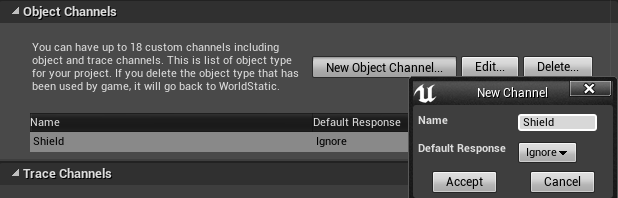 ECGC 2019 - David Nadaski | Glass Beaver Studios
CONFIGURATION
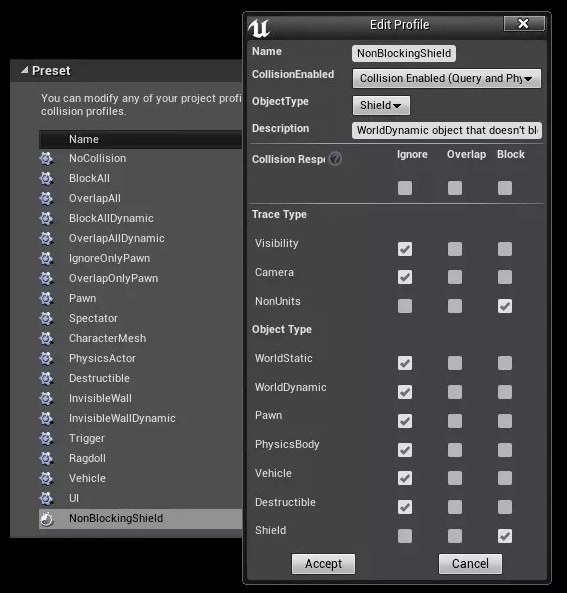 Collision
Don’t generate cover around pawns
Create a custom trace channel NonUnits
Moving objects e.g. Pawn and Vehicle should be set to Ignore this
Create a custom object channel Shield
Create a custom collision preset NonBlockingShield
ECGC 2019 - David Nadaski | Glass Beaver Studios
CONFIGURATION
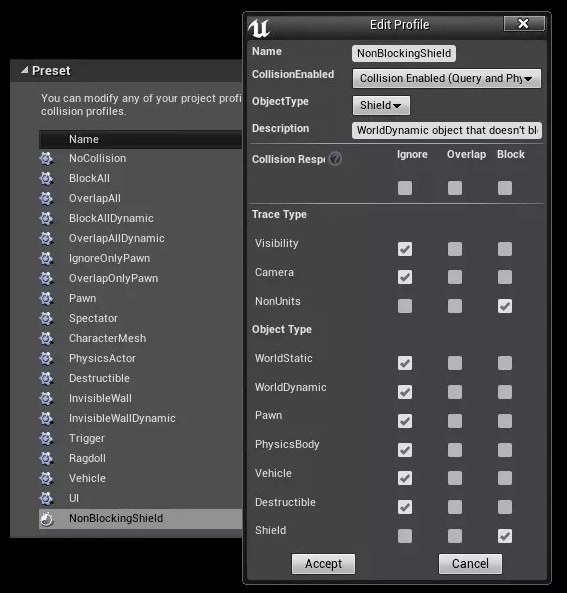 Collision
Don’t generate cover around pawns
Create a custom trace channel NonUnits
Moving objects e.g. Pawn and Vehicle should be set to Ignore this
Create a custom object channel Shield
Create a custom collision preset NonBlockingShield
Only NonBlockingShield should be set to Block Shield
ECGC 2019 - David Nadaski | Glass Beaver Studios
CONFIGURATION
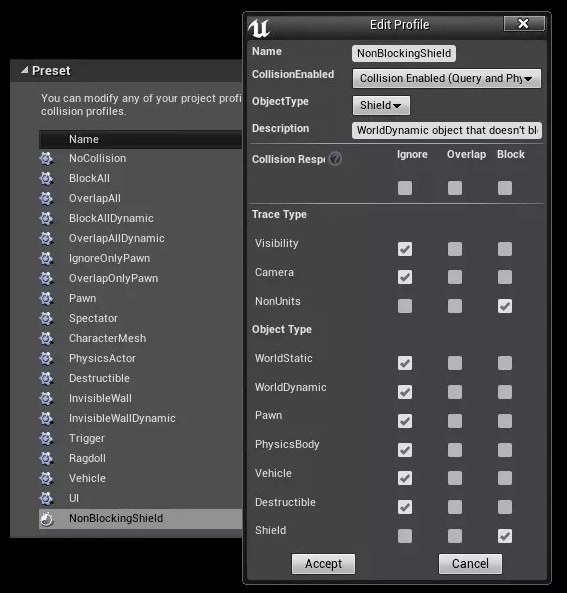 Collision
Don’t generate cover around pawns
Create a custom trace channel NonUnits
Moving objects e.g. Pawn and Vehicle should be set to Ignore this
Create a custom object channel Shield
Create a custom collision preset NonBlockingShield
Only NonBlockingShield should be set to Block Shield
The 3D object scanner uses Shield
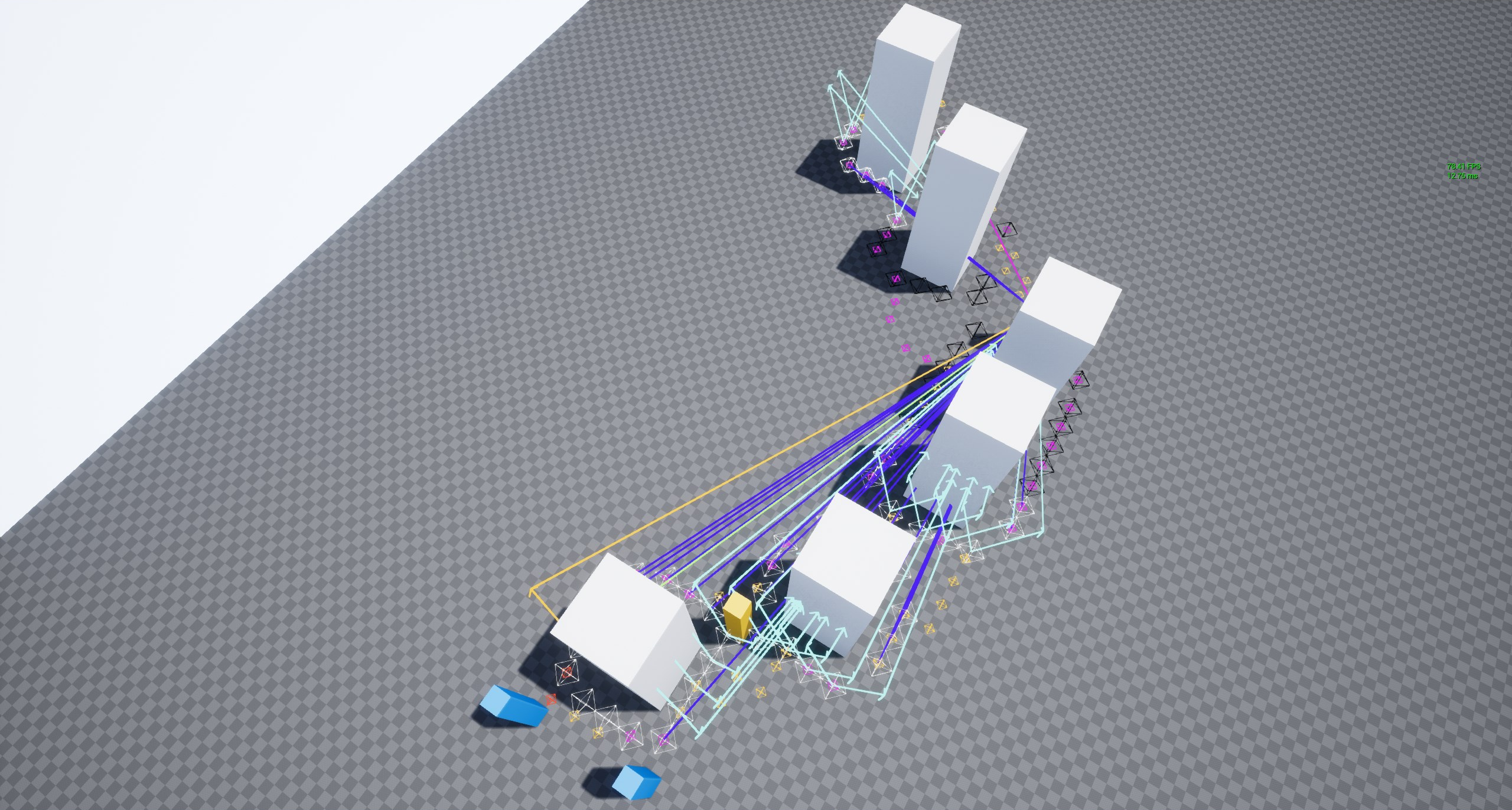 Finding Cover
ECGC 2019 - David Nadaski | Glass Beaver Studios
FINDING COVER
Standard Cover
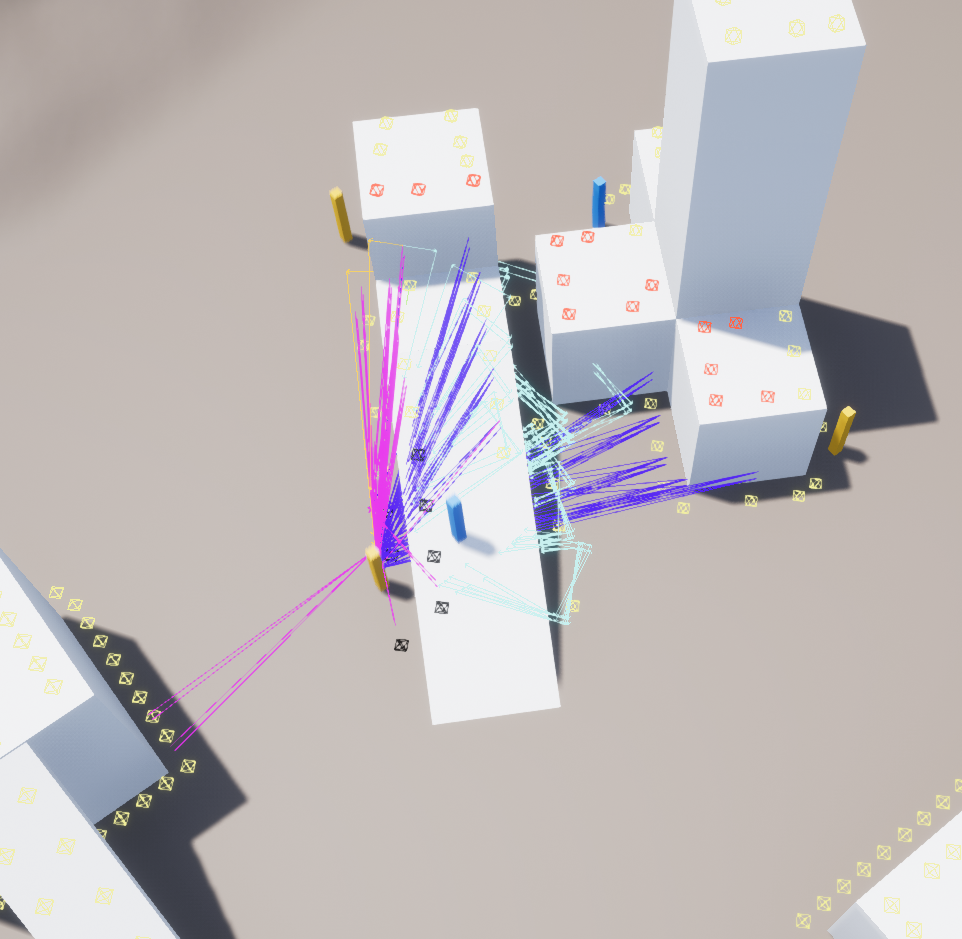 Get cover points within a set distance from the target unit: min and max attack range
ECGC 2019 - David Nadaski | Glass Beaver Studios
FINDING COVER
Standard Cover
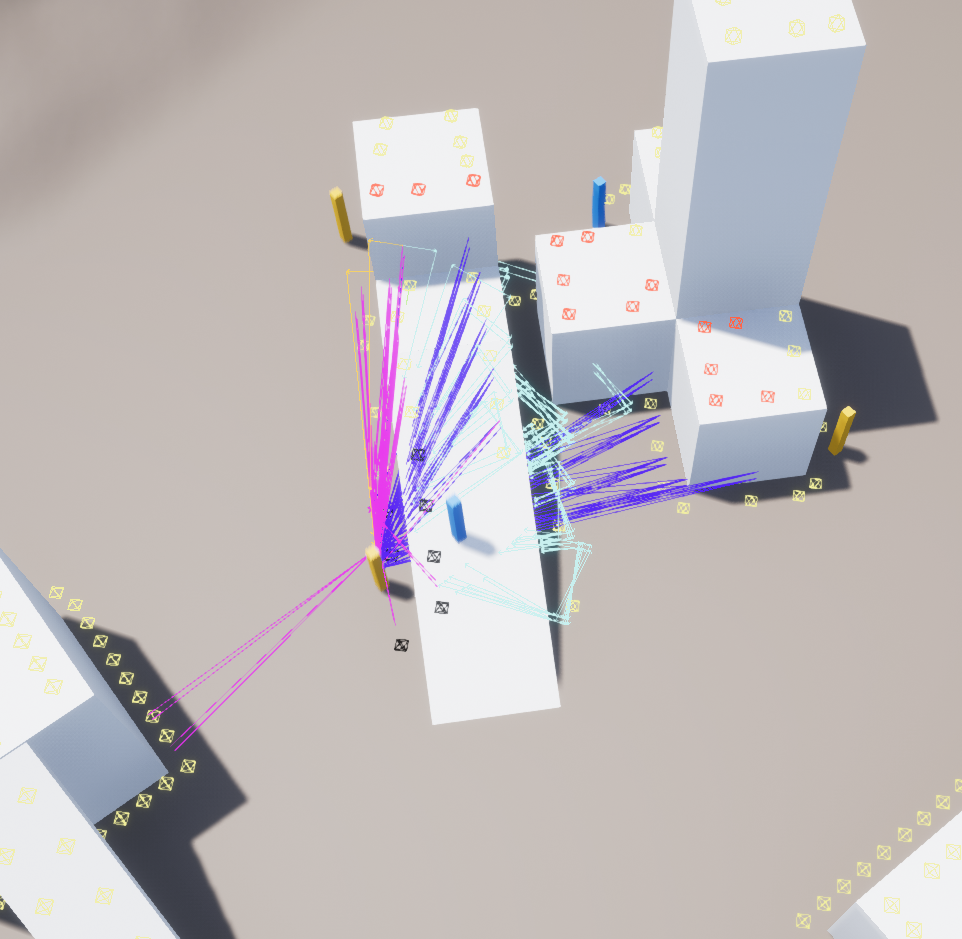 Get cover points within a set distance from the target unit: min and max attack range
Query octree for points within AABB
ECGC 2019 - David Nadaski | Glass Beaver Studios
FINDING COVER
Standard Cover
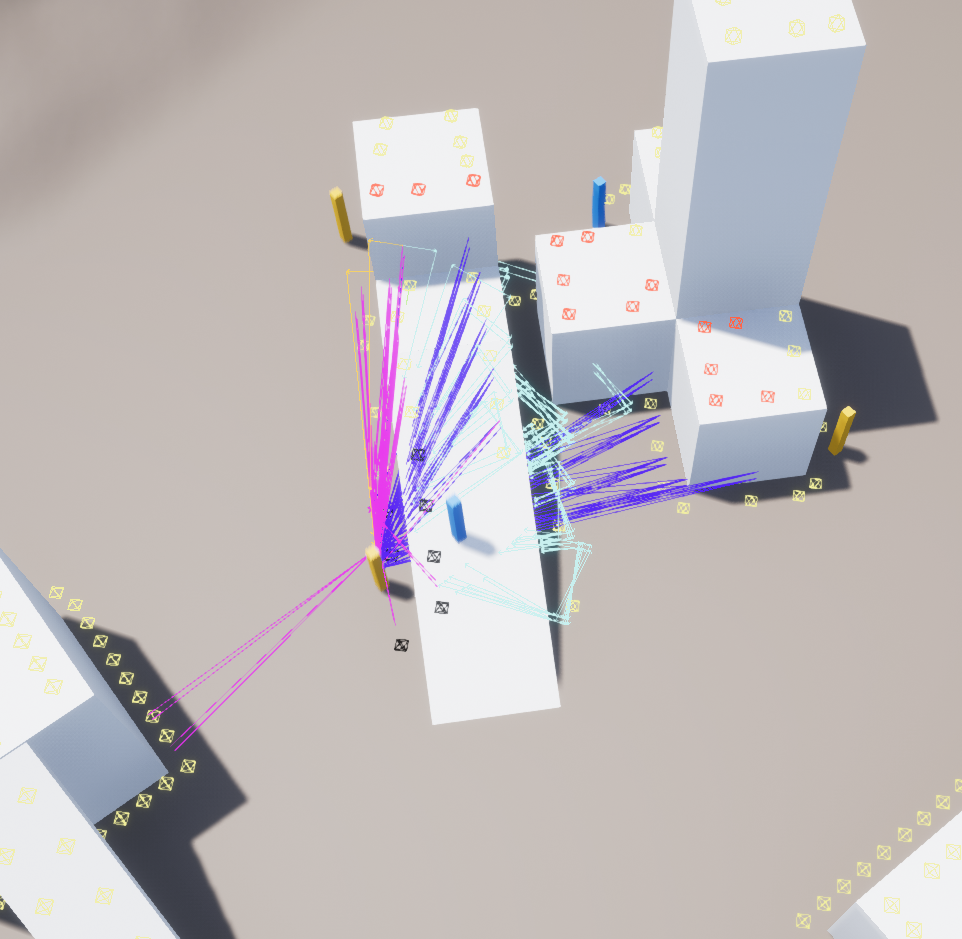 Get cover points within a set distance from the target unit: min and max attack range
Query octree for points within AABB
Optimal range: cull points that are too close
ECGC 2019 - David Nadaski | Glass Beaver Studios
FINDING COVER
Standard Cover
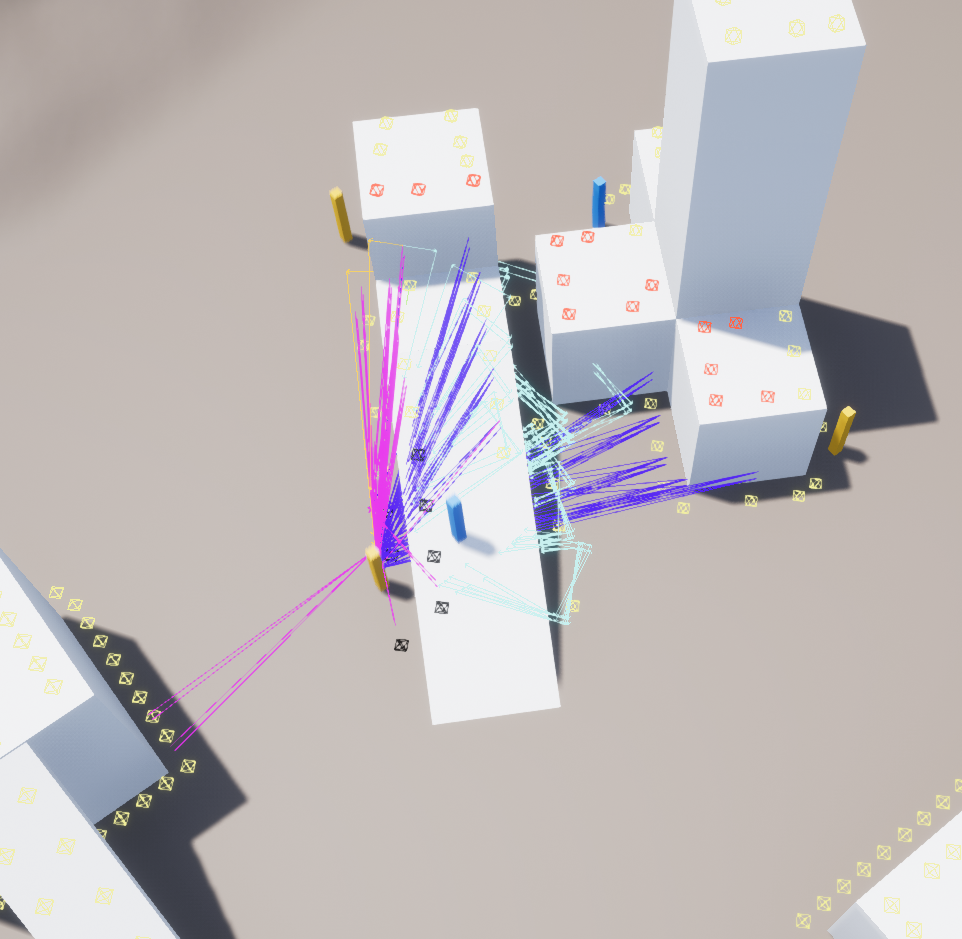 Get cover points within a set distance from the target unit: min and max attack range
Query octree for points within AABB
Optimal range: cull points that are too close
Iterate over points until 1st point is found where:
ECGC 2019 - David Nadaski | Glass Beaver Studios
FINDING COVER
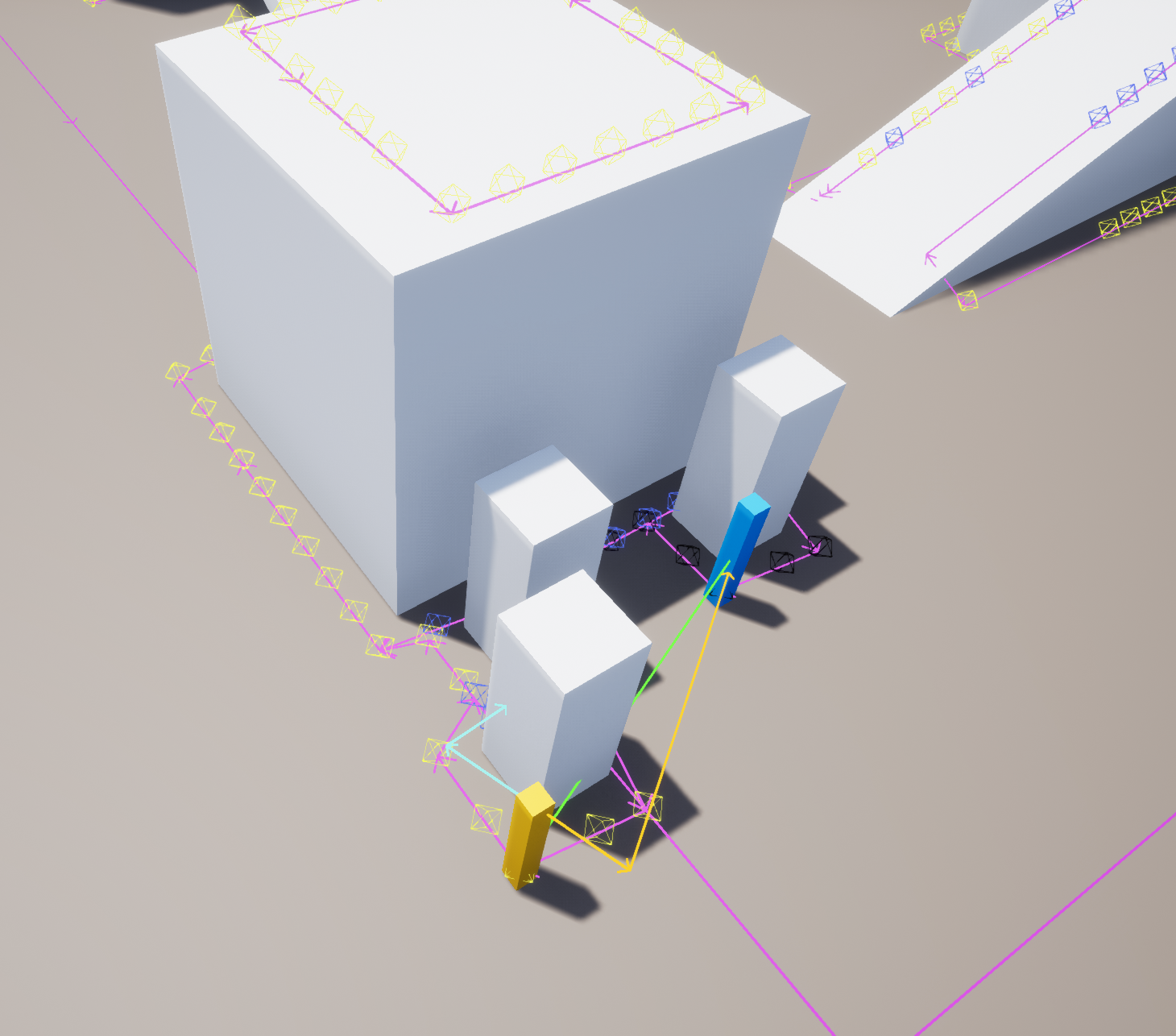 Standard Cover
Get cover points within a set distance from the target unit: min and max attack range
Query octree for points within AABB
Optimal range: cull points that are too close
Iterate over points until 1st point is found where:
No direct line of sight
ECGC 2019 - David Nadaski | Glass Beaver Studios
FINDING COVER
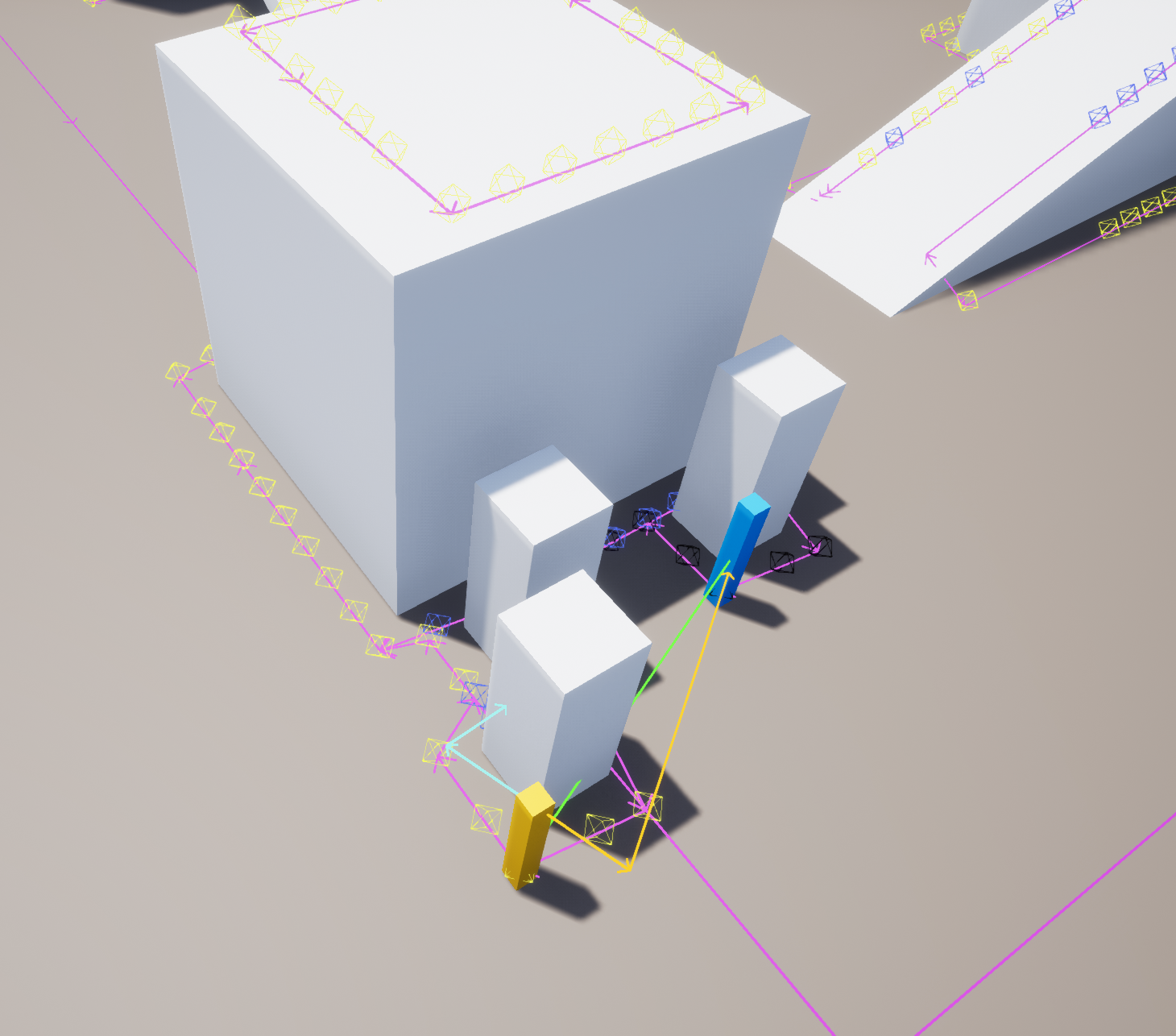 Standard Cover
Get cover points within a set distance from the target unit: min and max attack range
Query octree for points within AABB
Optimal range: cull points that are too close
Iterate over points until 1st point is found where:
No direct line of sight
Line of sight by leaning out of cover
ECGC 2019 - David Nadaski | Glass Beaver Studios
FINDING COVER
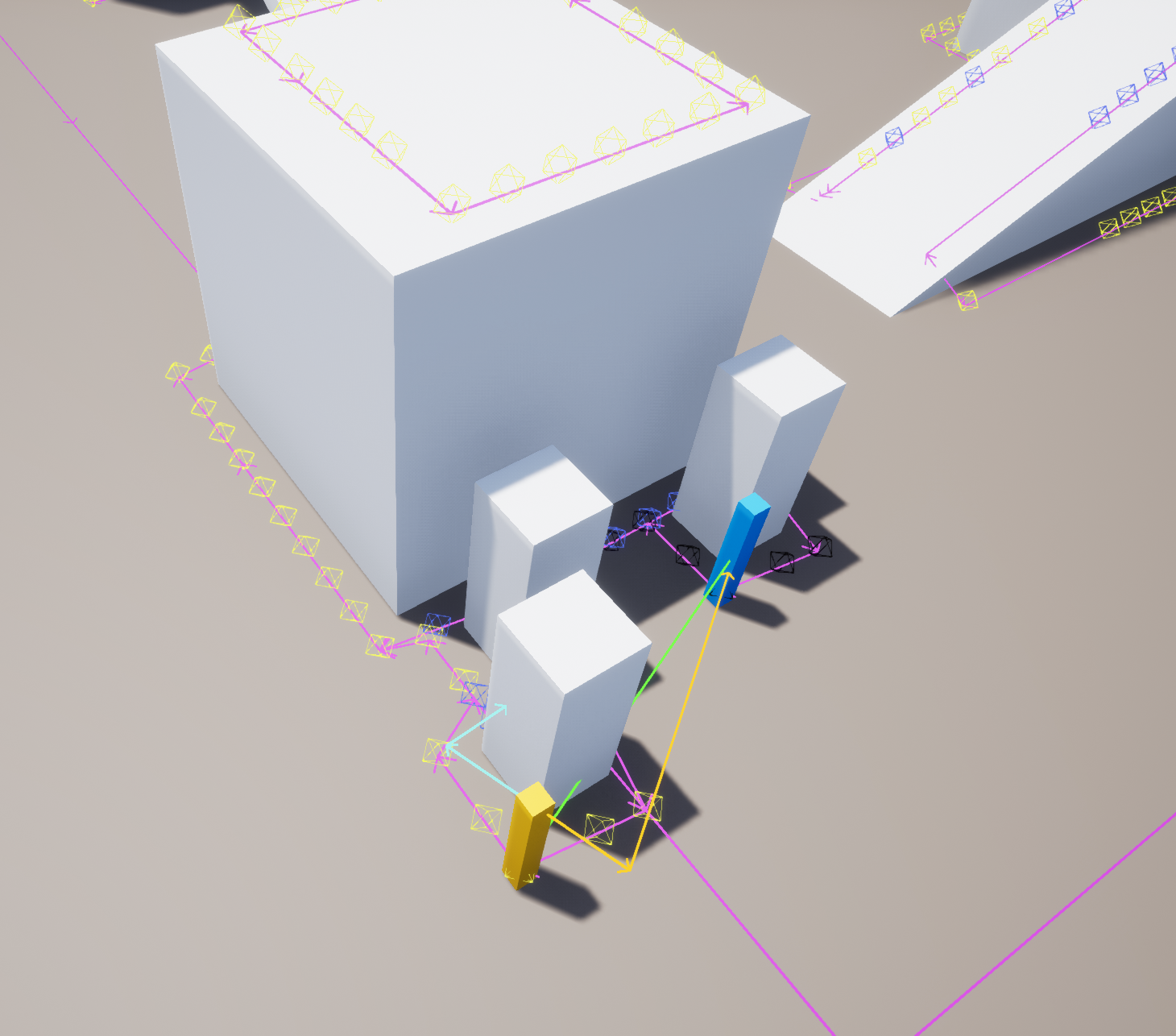 Standard Cover
Get cover points within a set distance from the target unit: min and max attack range
Query octree for points within AABB
Optimal range: cull points that are too close
Iterate over points until 1st point is found where:
No direct line of sight
Line of sight by leaning out of cover
Cover reachable via navmesh
ECGC 2019 - David Nadaski | Glass Beaver Studios
FINDING COVER
Standard Cover
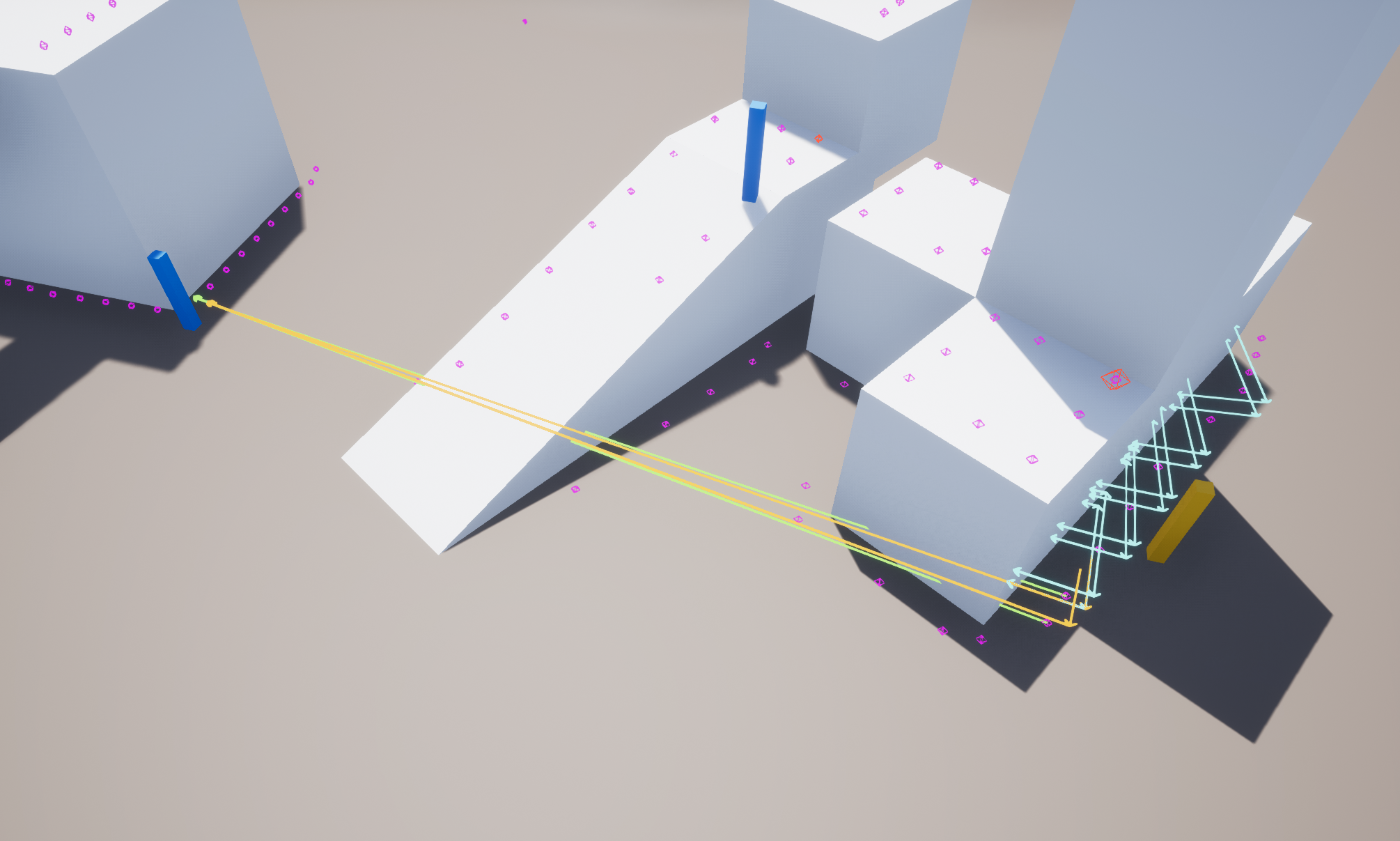 Get cover points within a set distance from the target unit: min and max attack range
Query octree for points within AABB
Optimal range: cull points that are too close
Iterate over points until 1st point is found where:
No direct line of sight
Line of sight by leaning out of cover
Cover reachable via navmesh
Standing & crouched stances: 4 raycasts per cover point
Light blue arrows: can’t hit enemy
Yellow arrow: can hit enemy by leaning around the corner
[Speaker Notes: ygkjuygfjds]
ECGC 2019 - David Nadaski | Glass Beaver Studios
FINDING COVER
Standard Cover
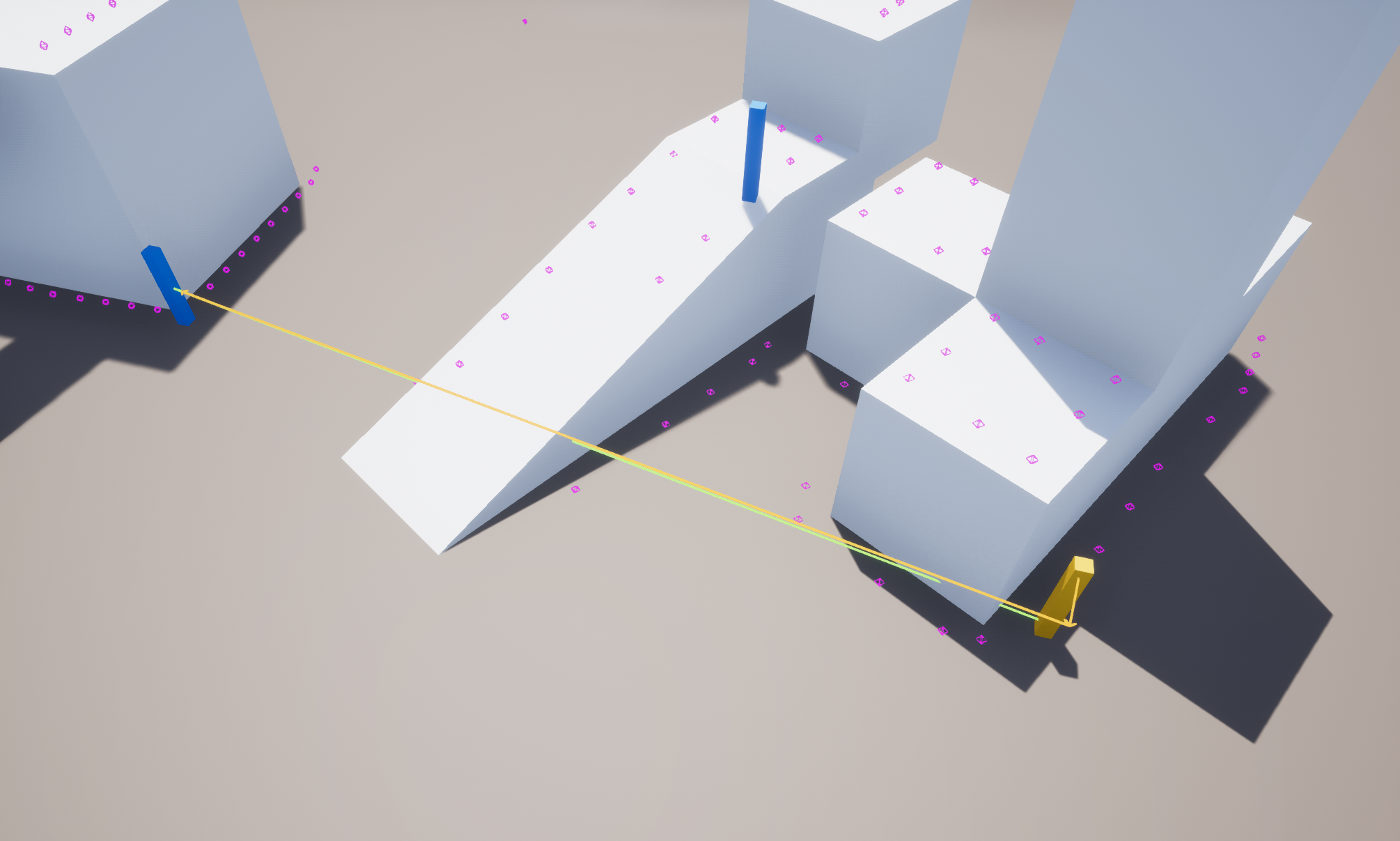 Get cover points within a set distance from the target unit: min and max attack range
Query octree for points within AABB
Optimal range: cull points that are too close
Iterate over points until 1st point is found where:
No direct line of sight
Line of sight by leaning out of cover
Cover reachable via navmesh
Standing & crouched stances: 4 raycasts per cover point
Light blue arrows: can’t hit enemy
Yellow arrow: can hit enemy by leaning around the corner
ECGC 2019 - David Nadaski | Glass Beaver Studios
FINDING COVER
Shields
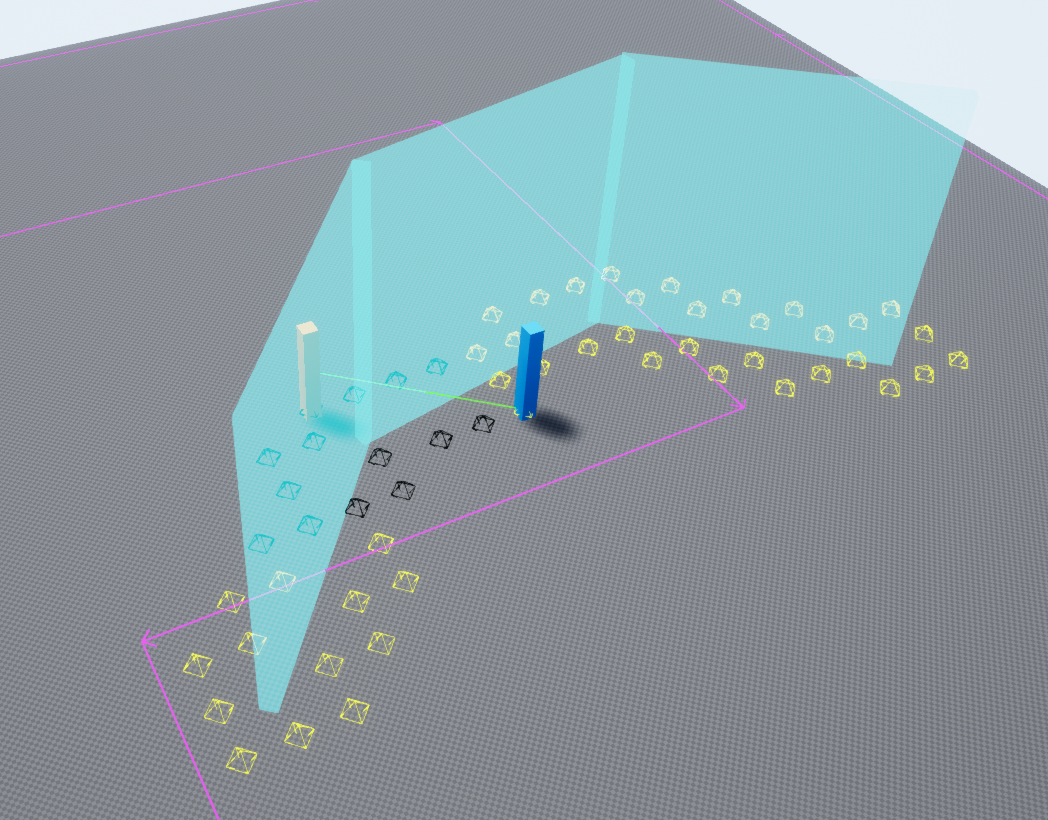 Only requirement: direct line of sight
Uses NonBlockShield collision preset
ECGC 2019 - David Nadaski | Glass Beaver Studios
FINDING COVER
AI
Units should reserve cover points
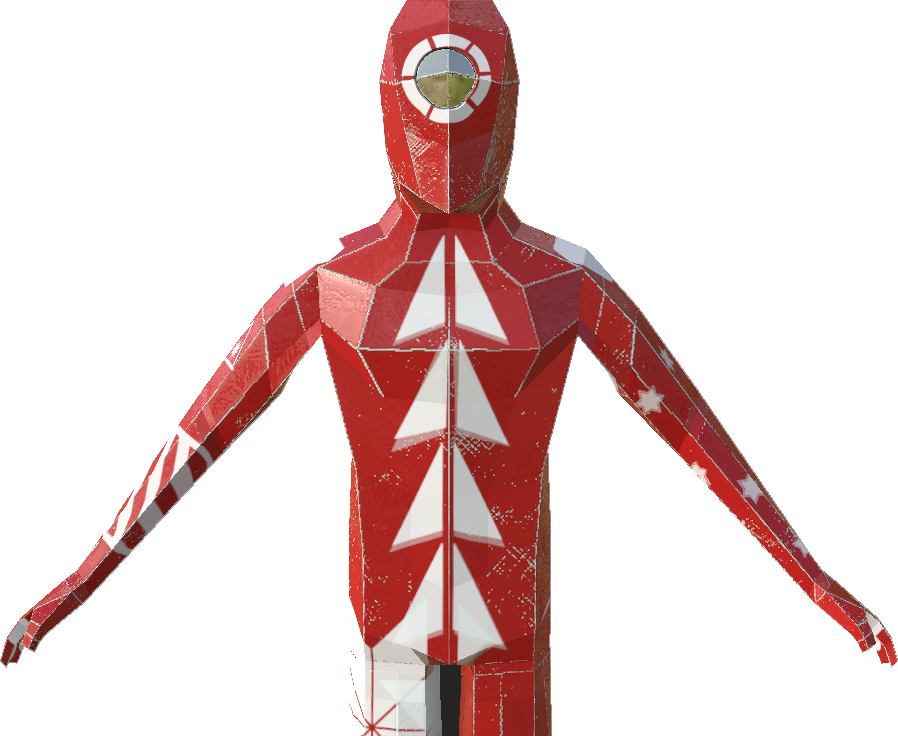 ECGC 2019 - David Nadaski | Glass Beaver Studios
FINDING COVER
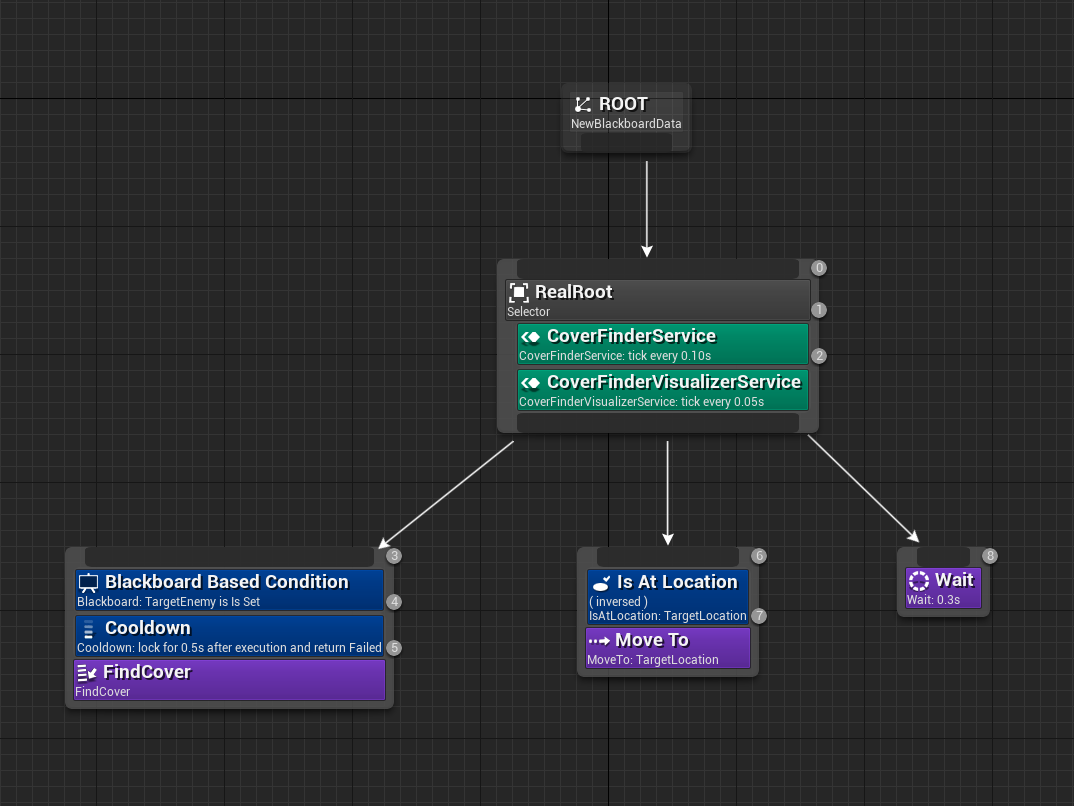 AI
Units should reserve cover points
Use UBTService or UBTTask
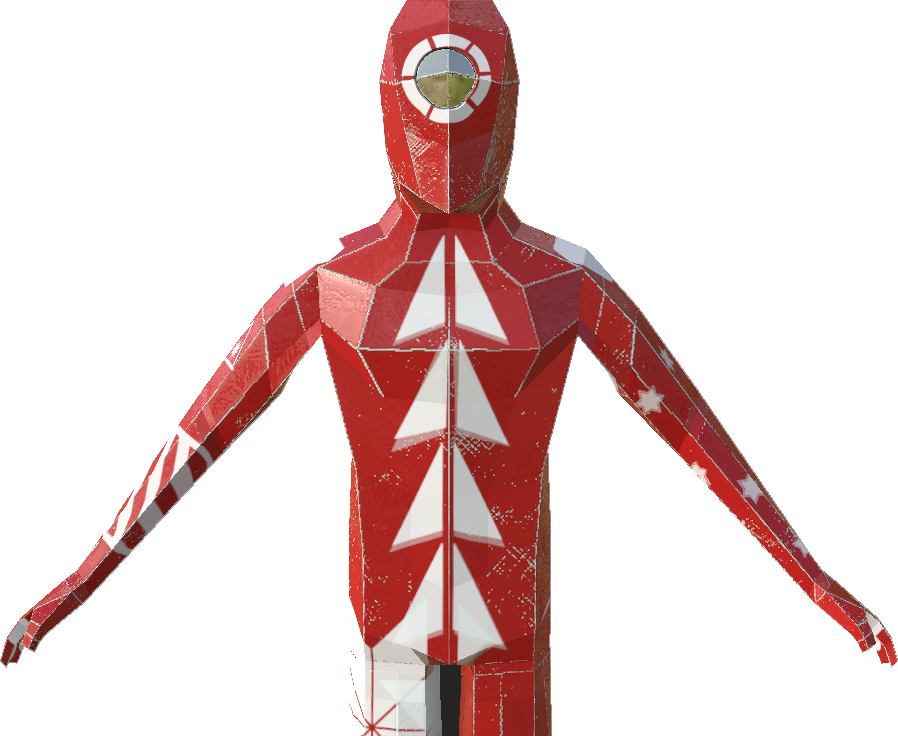 ECGC 2019 - David Nadaski | Glass Beaver Studios
FINDING COVER
AI
Units should reserve cover points
Use UBTService or UBTTask
Use AIController::MoveTo
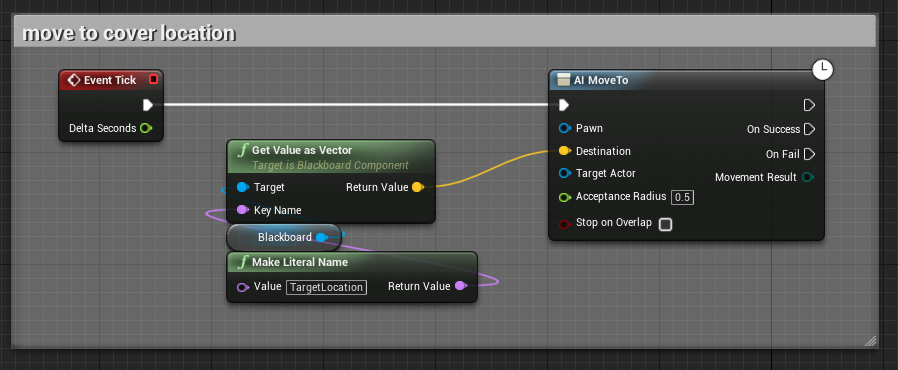 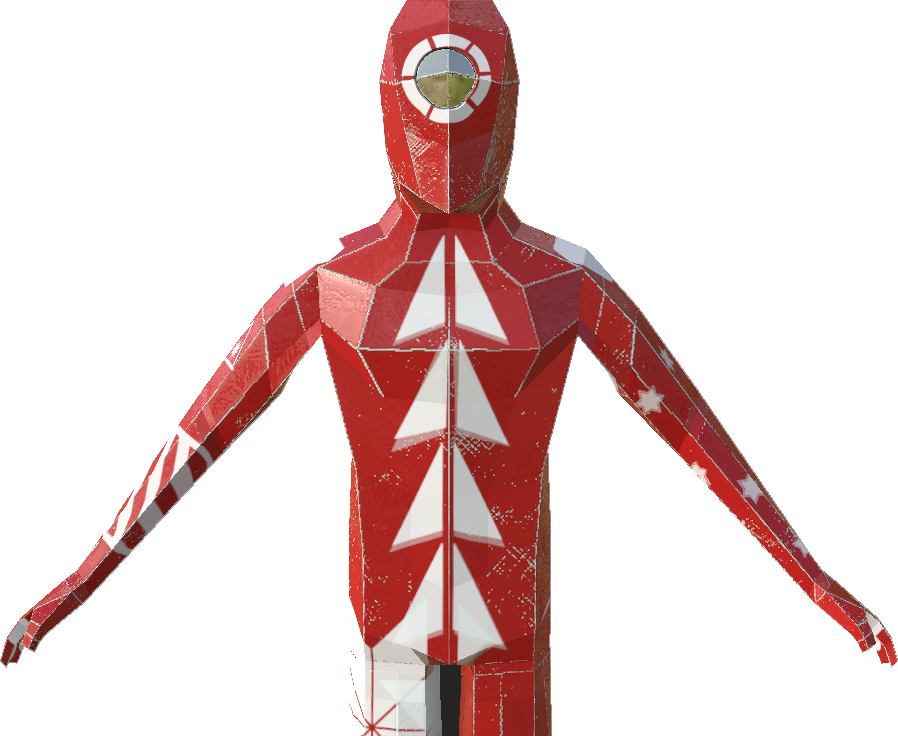 ECGC 2019 - David Nadaski | Glass Beaver Studios
STATS
Types of Stats
Time spent finding cover
Time spent generating cover
Number of active generation tasks
Total number of calls to FindCover()
Total time spent finding cover in the game
Total number of cover generation calls(edge-walking and 3d object scanning)
Total time spent generating cover(includes both methods)
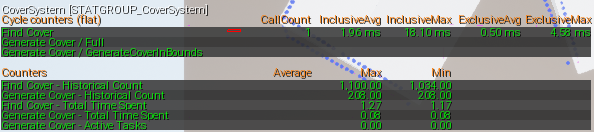 ECGC 2019 - David Nadaski | Glass Beaver Studios
PROFILING
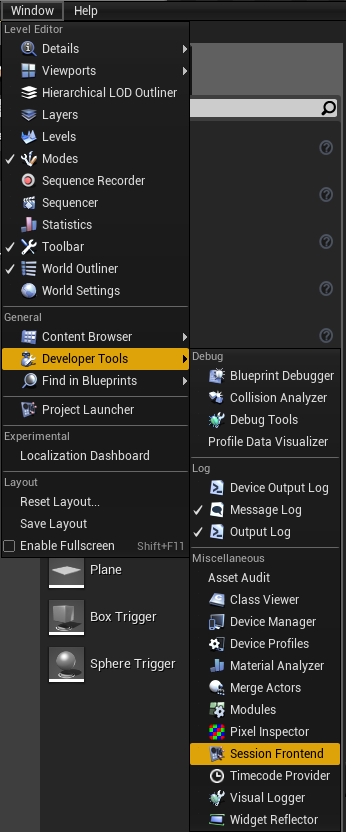 It’s easy to profile with custom stats!
Launch game
stat startfile
stat stopfile
Windows => Developer Tools => Session Frontend
ECGC 2019 - David Nadaski | Glass Beaver Studios
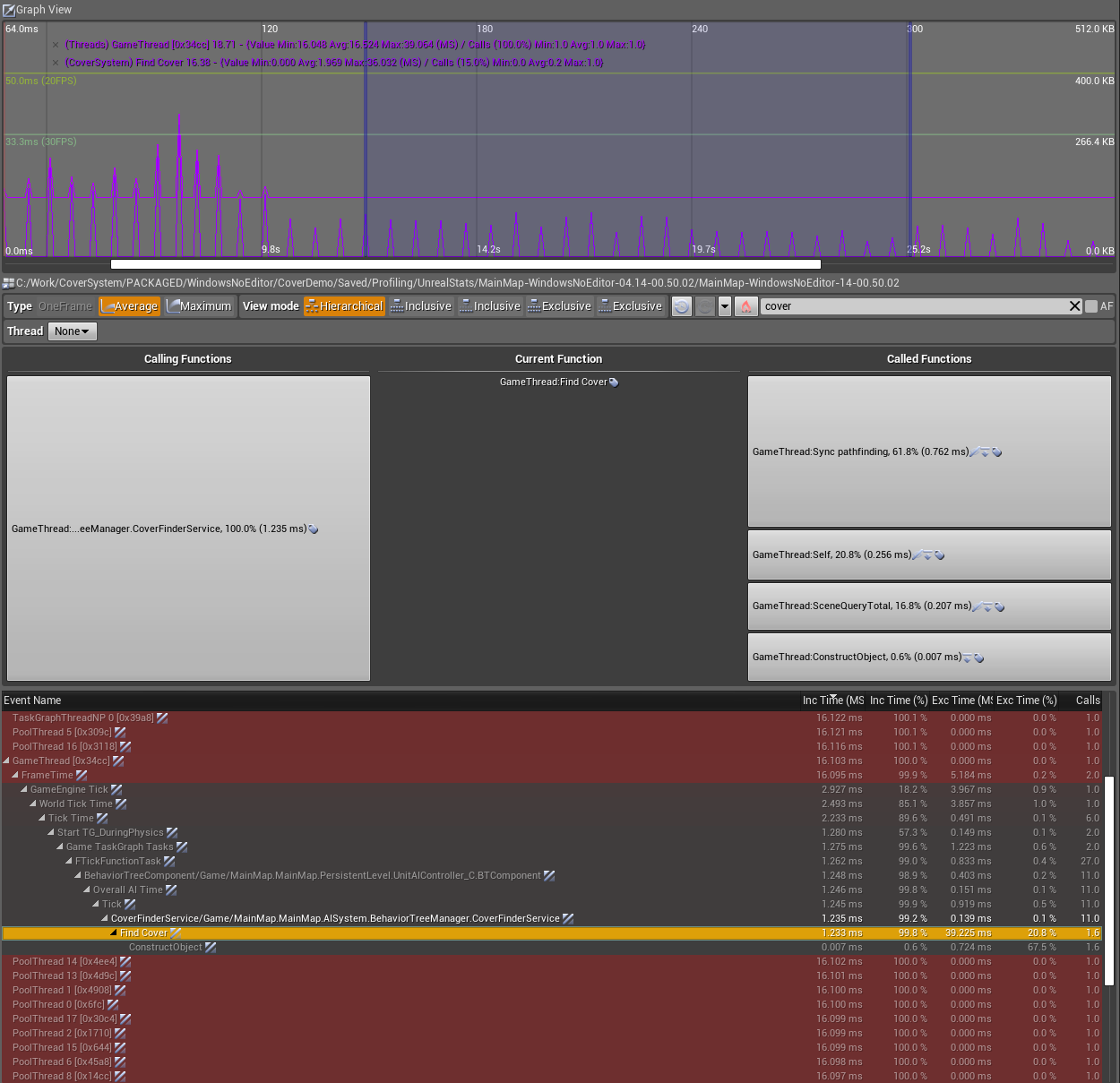 PROFILING
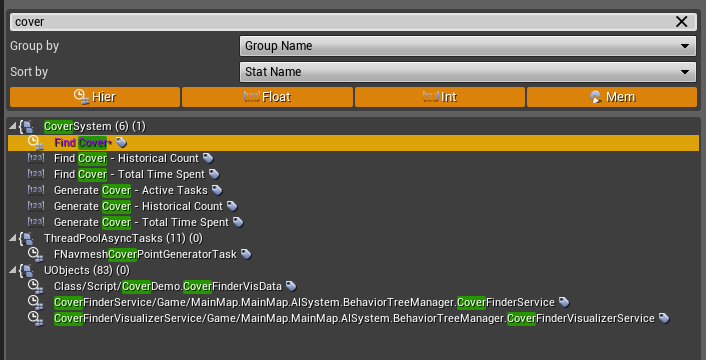 ECGC 2019 - David Nadaski | Glass Beaver Studios
DEMO PROJECT
Source Code
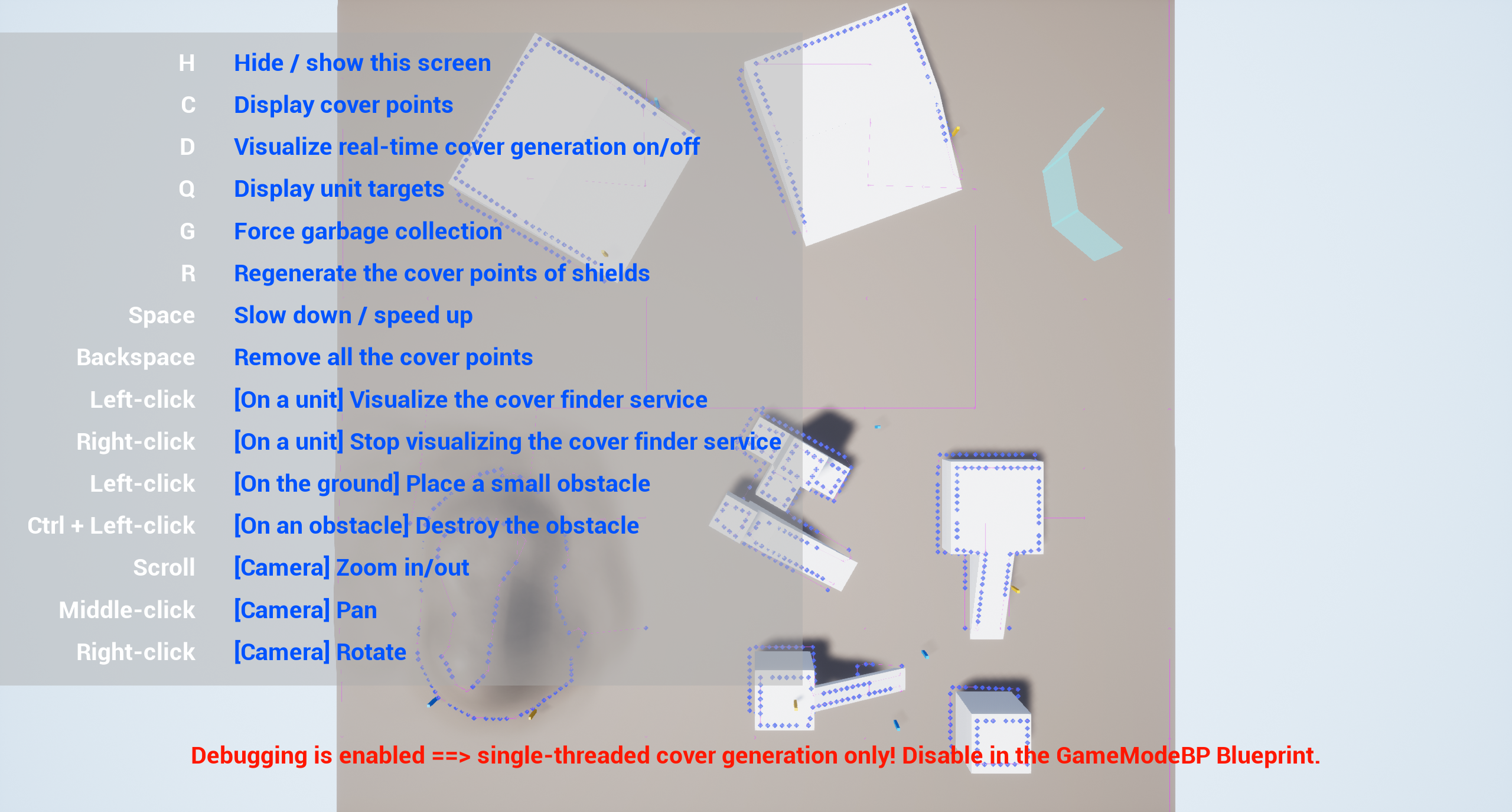 http://github.com/GlassBeaver/CoverSystem
Fully functional
MIT license
Upgraded to run on UE 4.22
PRs welcome!
ECGC 2019 - David Nadaski | Glass Beaver Studios
FUTURE
Ideas
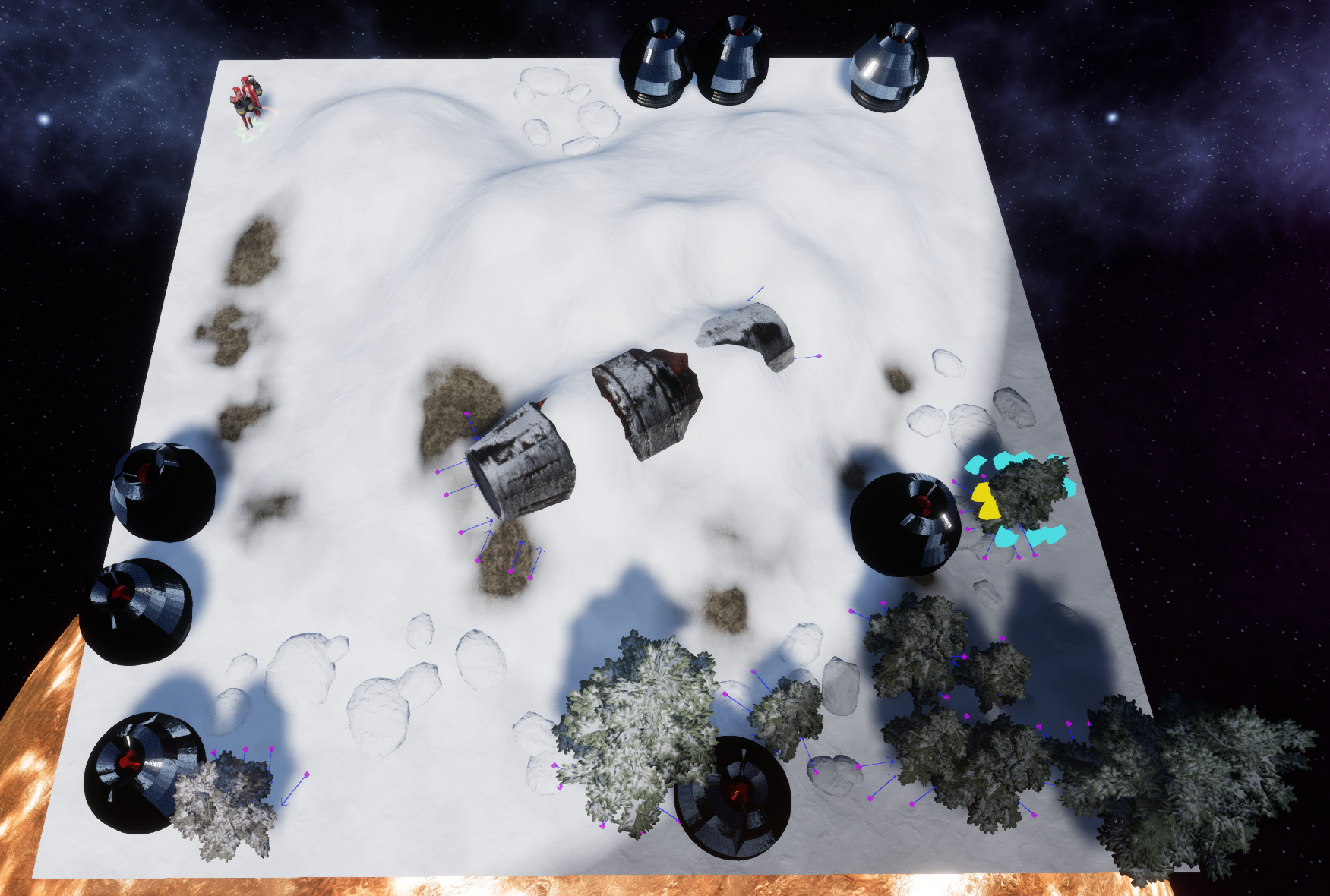 Cover indicators
Generate cover at design-time
Save cover points in level
Designer editing (add, move, remove, exclude)
EQS integration
ECGC 2019 - David Nadaski | Glass Beaver Studios
LOOKING FOR COLLABORATORS!
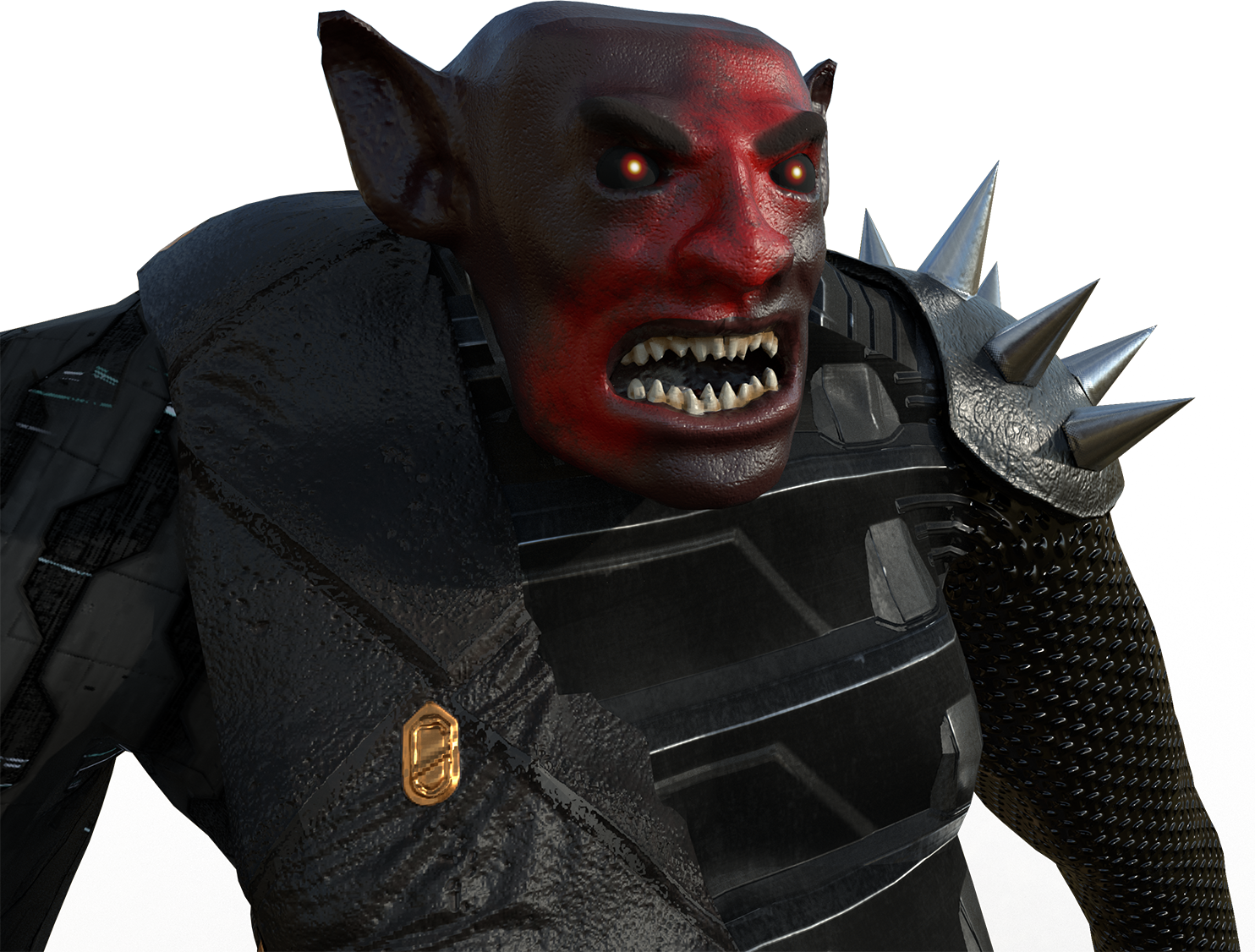 Roles
VFX Artists (UE4)
Technical Artists (UE4)
Hard-Surface Modelers
david@glassbeaver.com